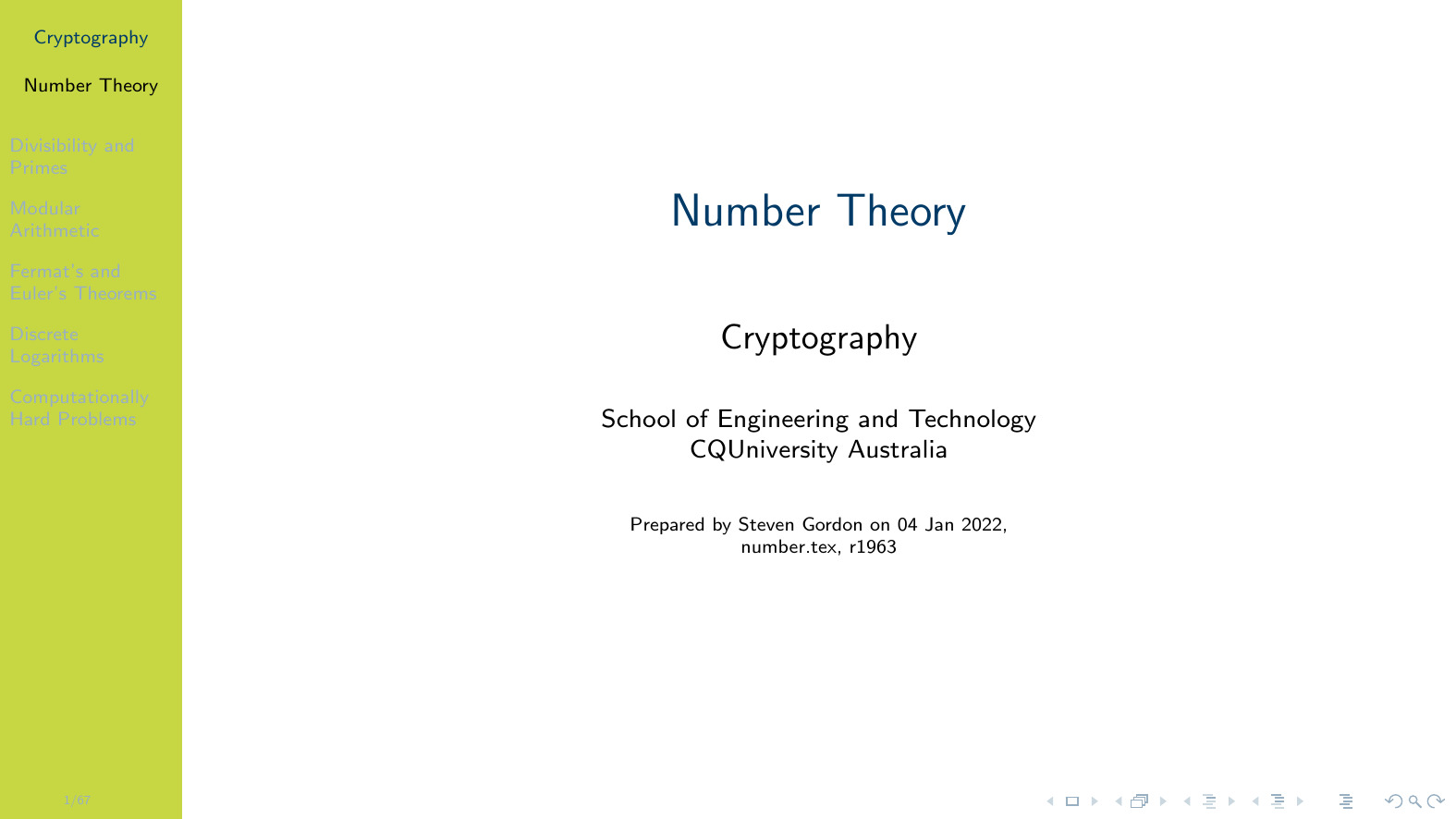 [Speaker Notes: %\printinunitsof{cm}\prntlen{\textwidth}]
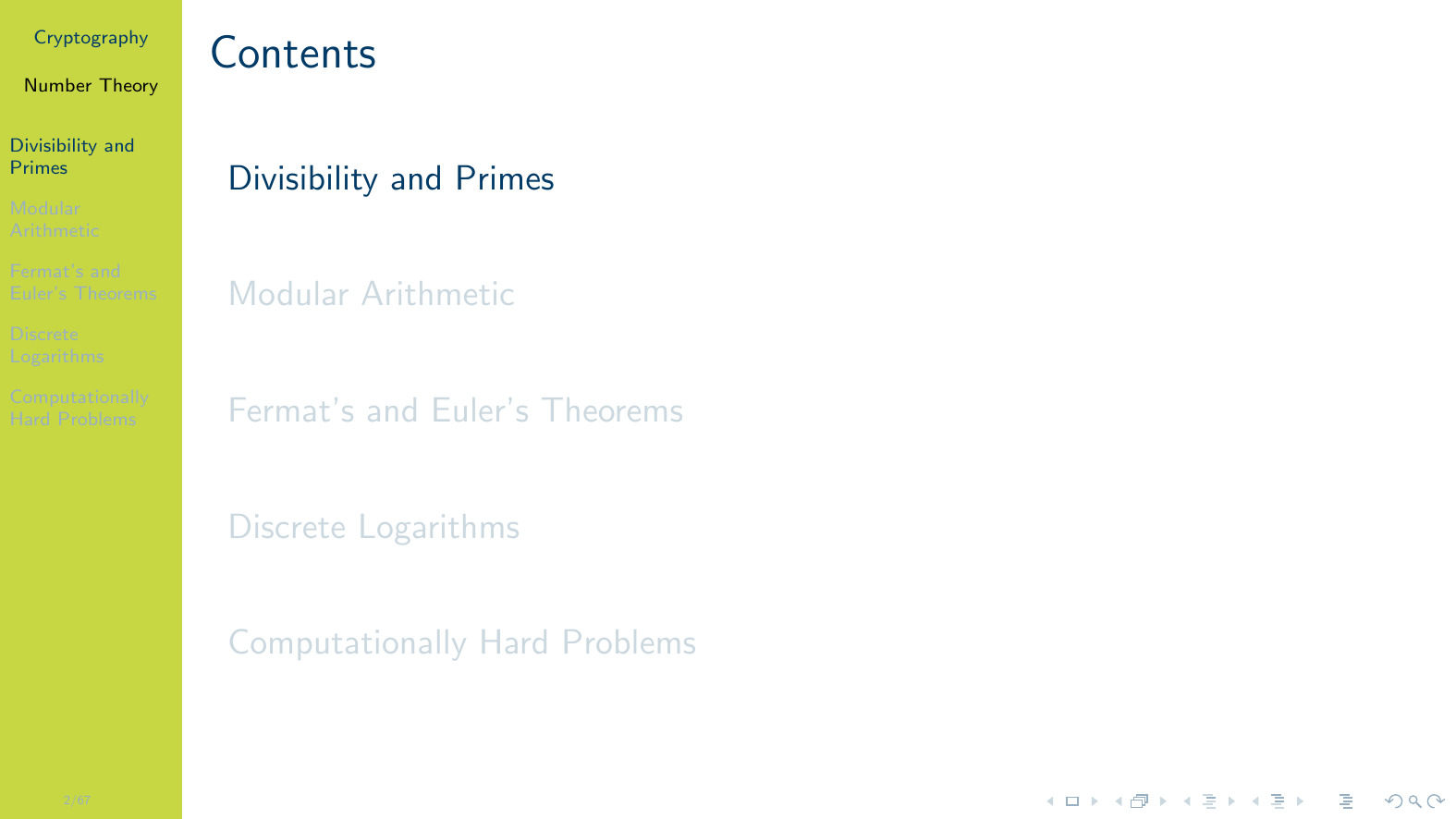 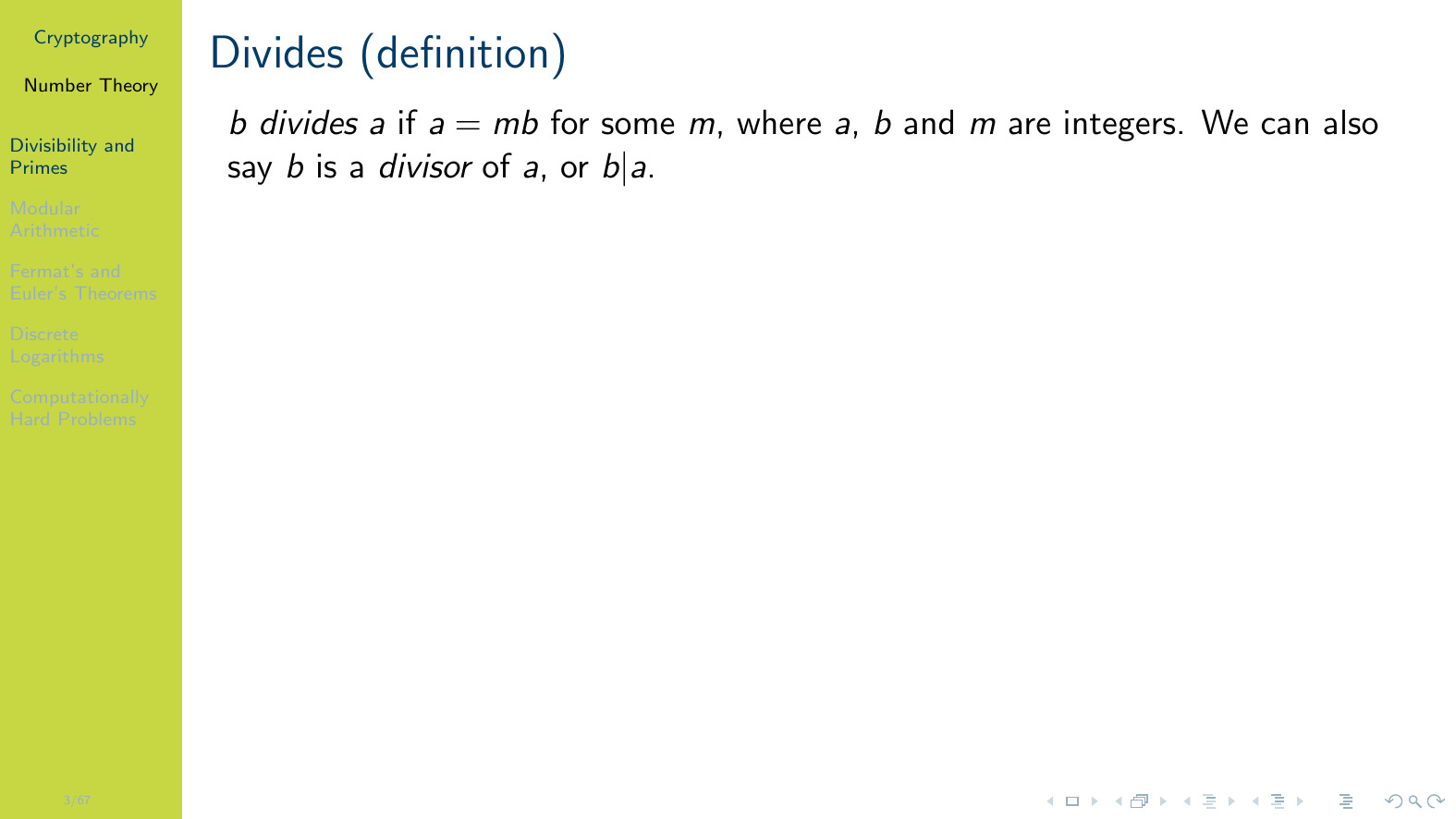 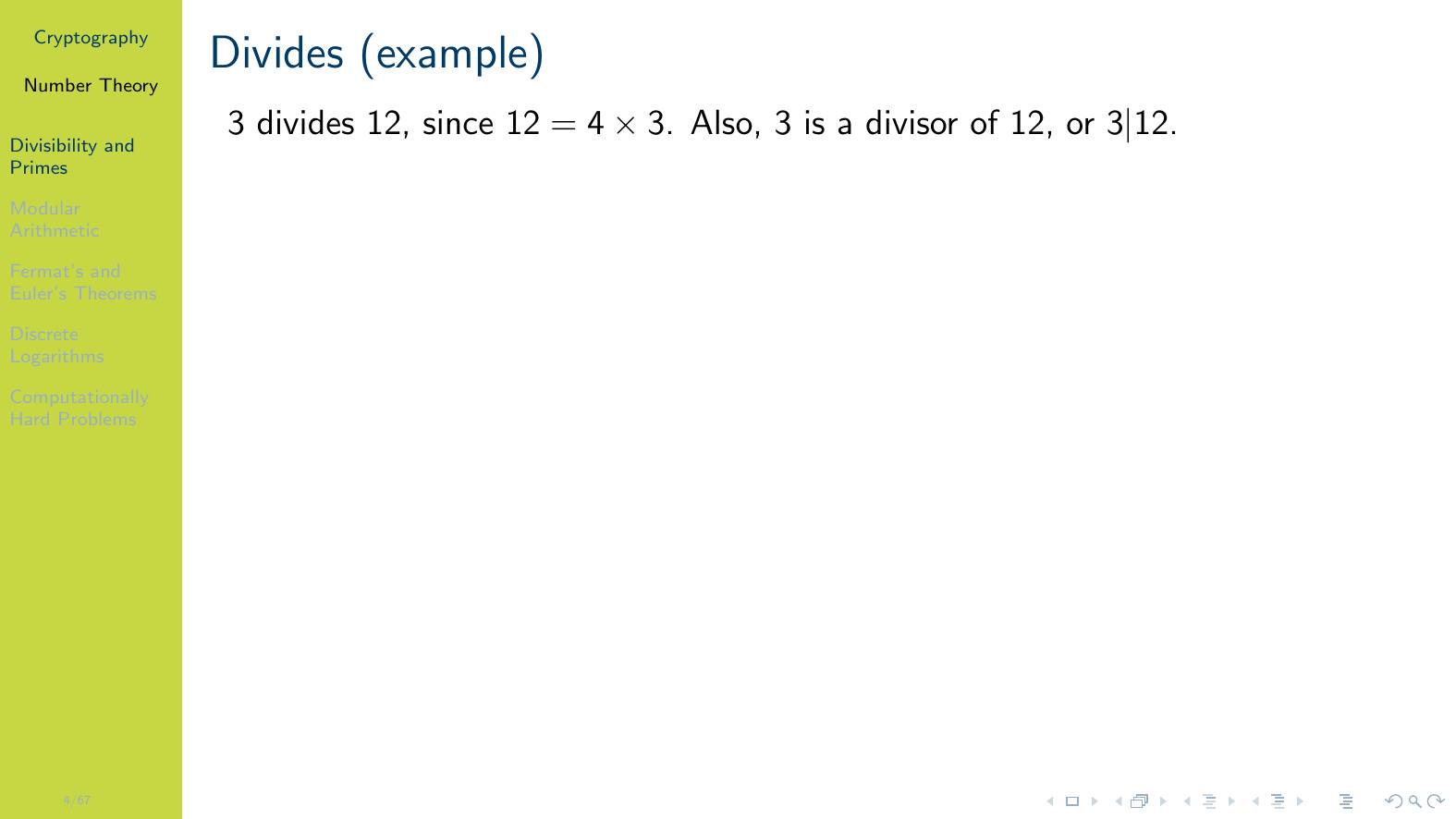 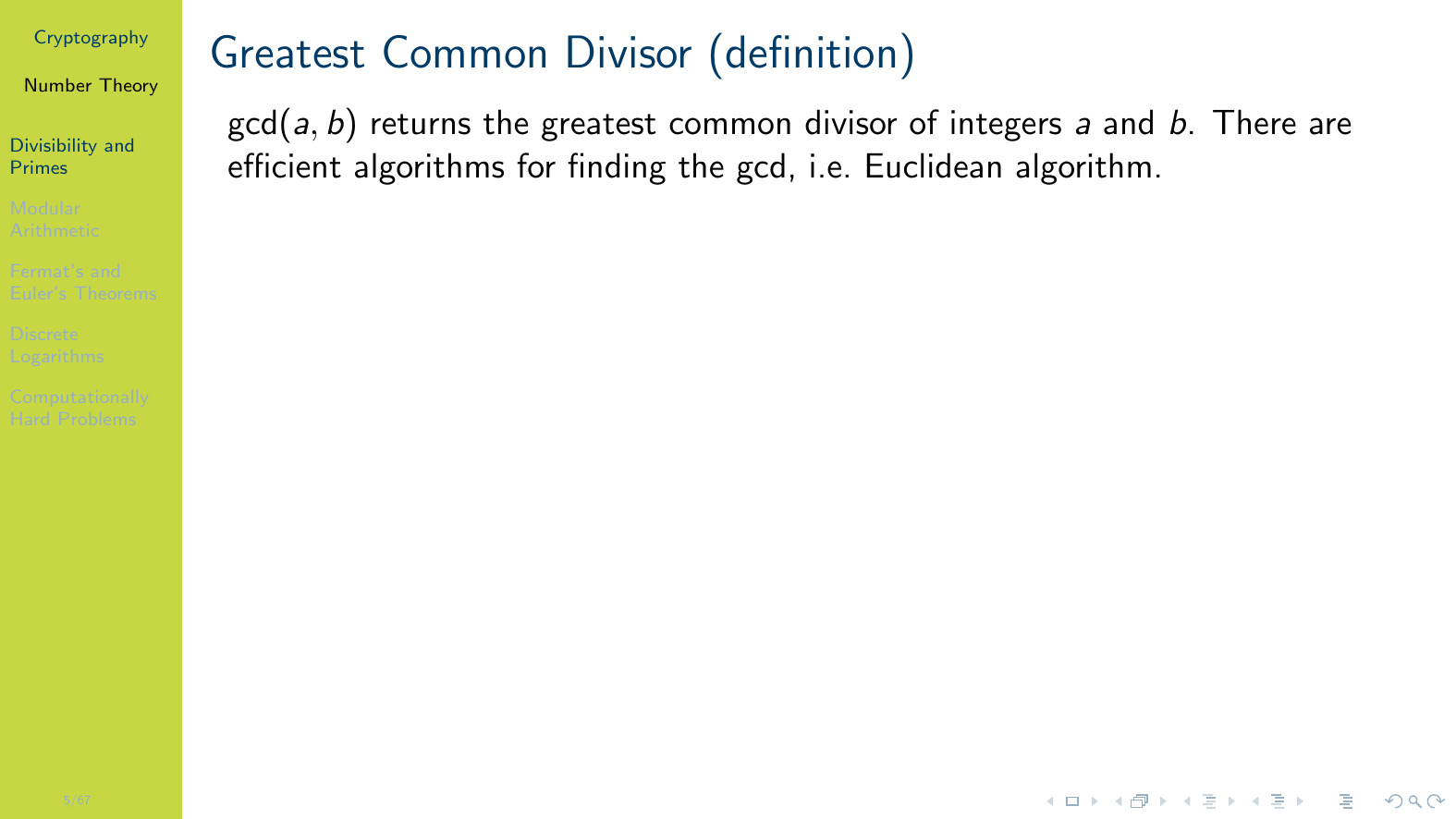 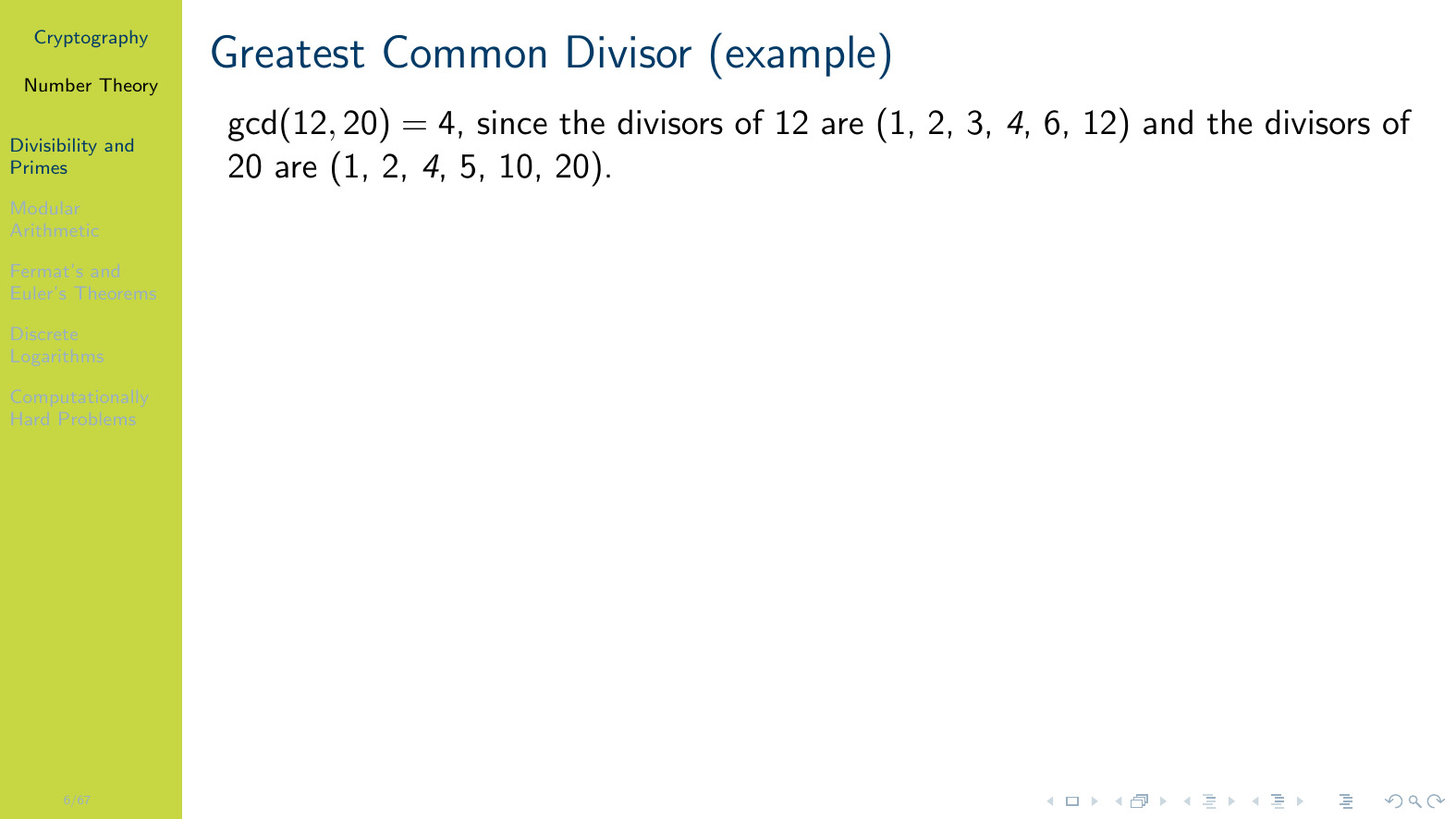 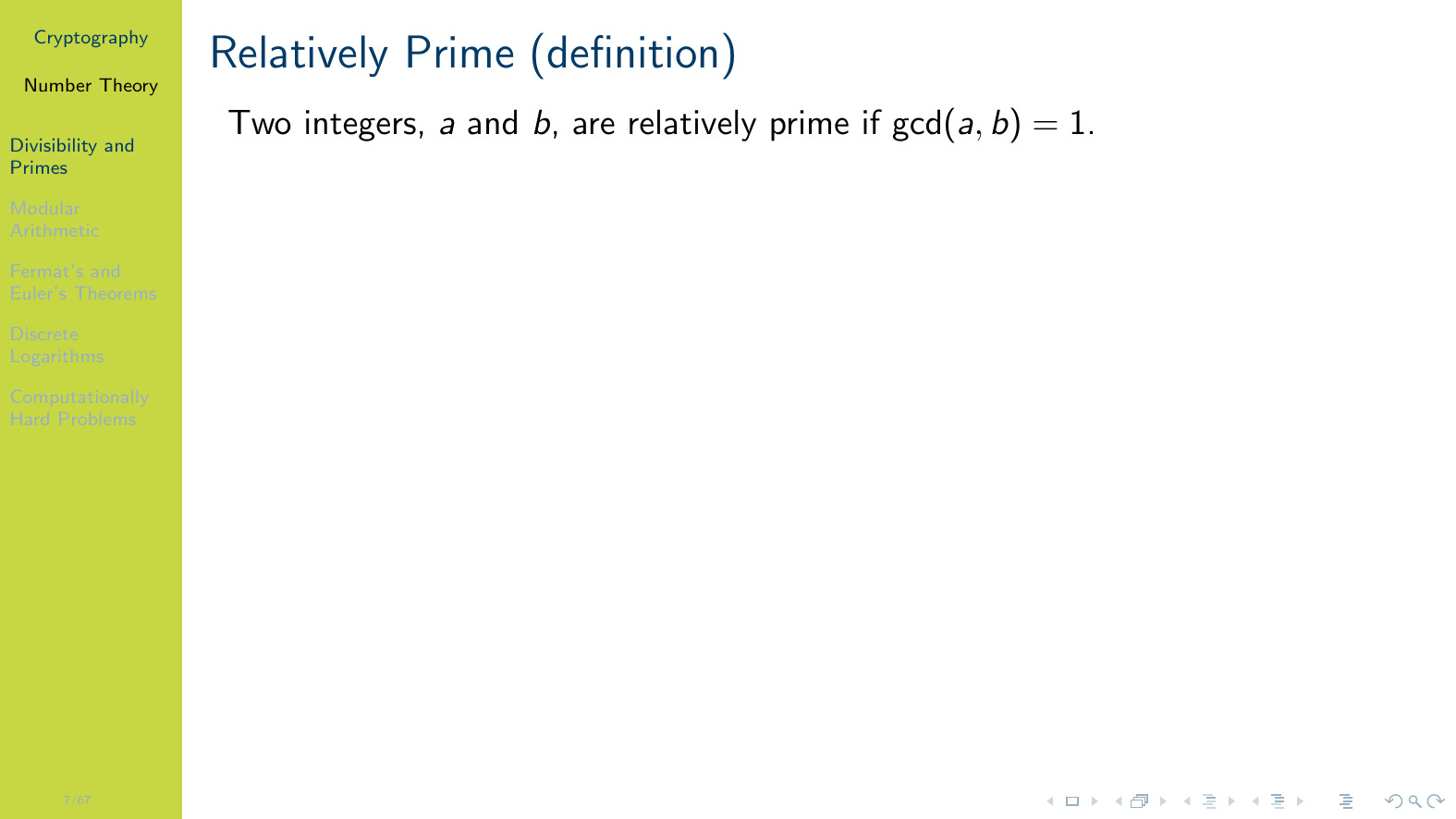 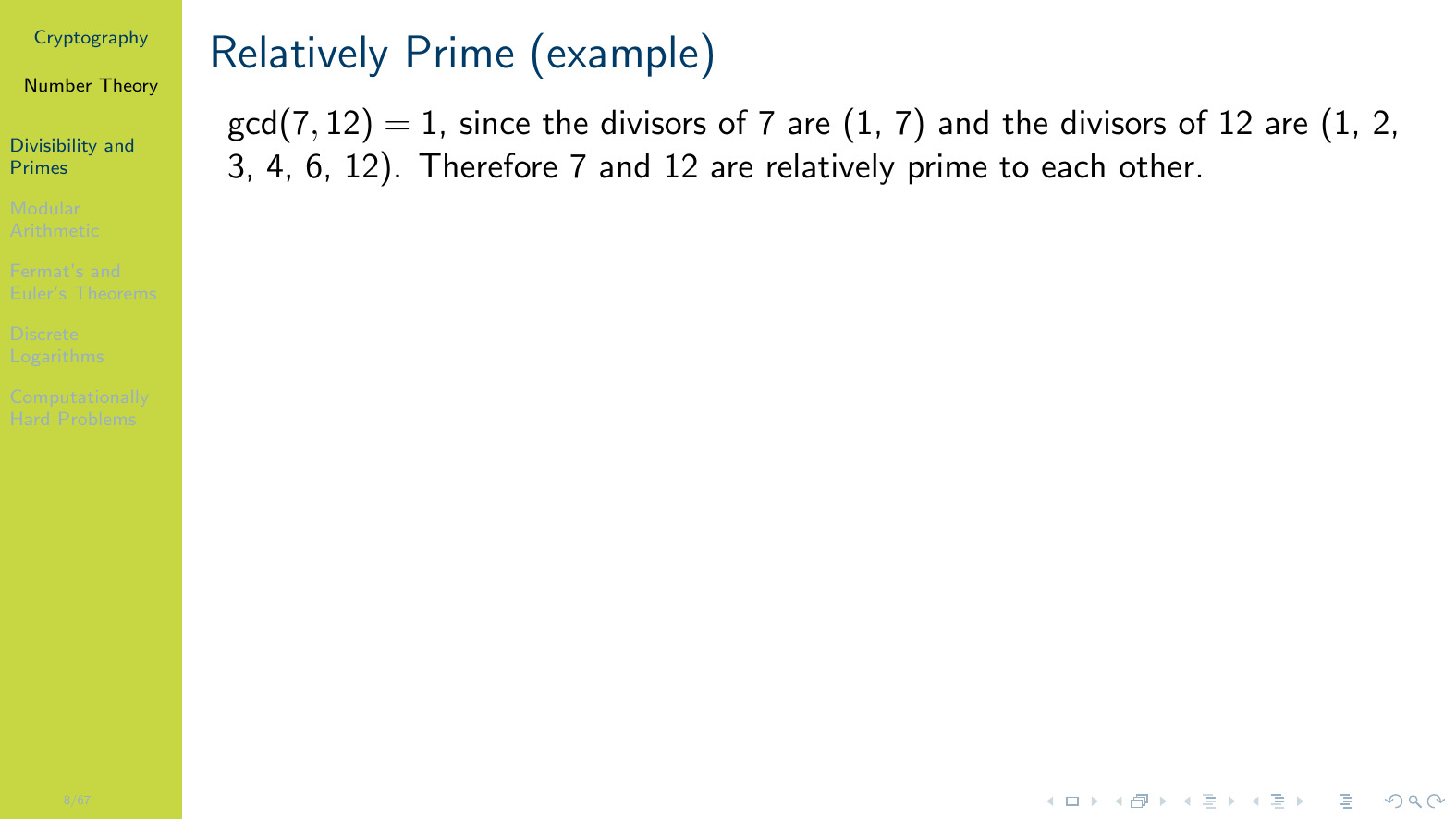 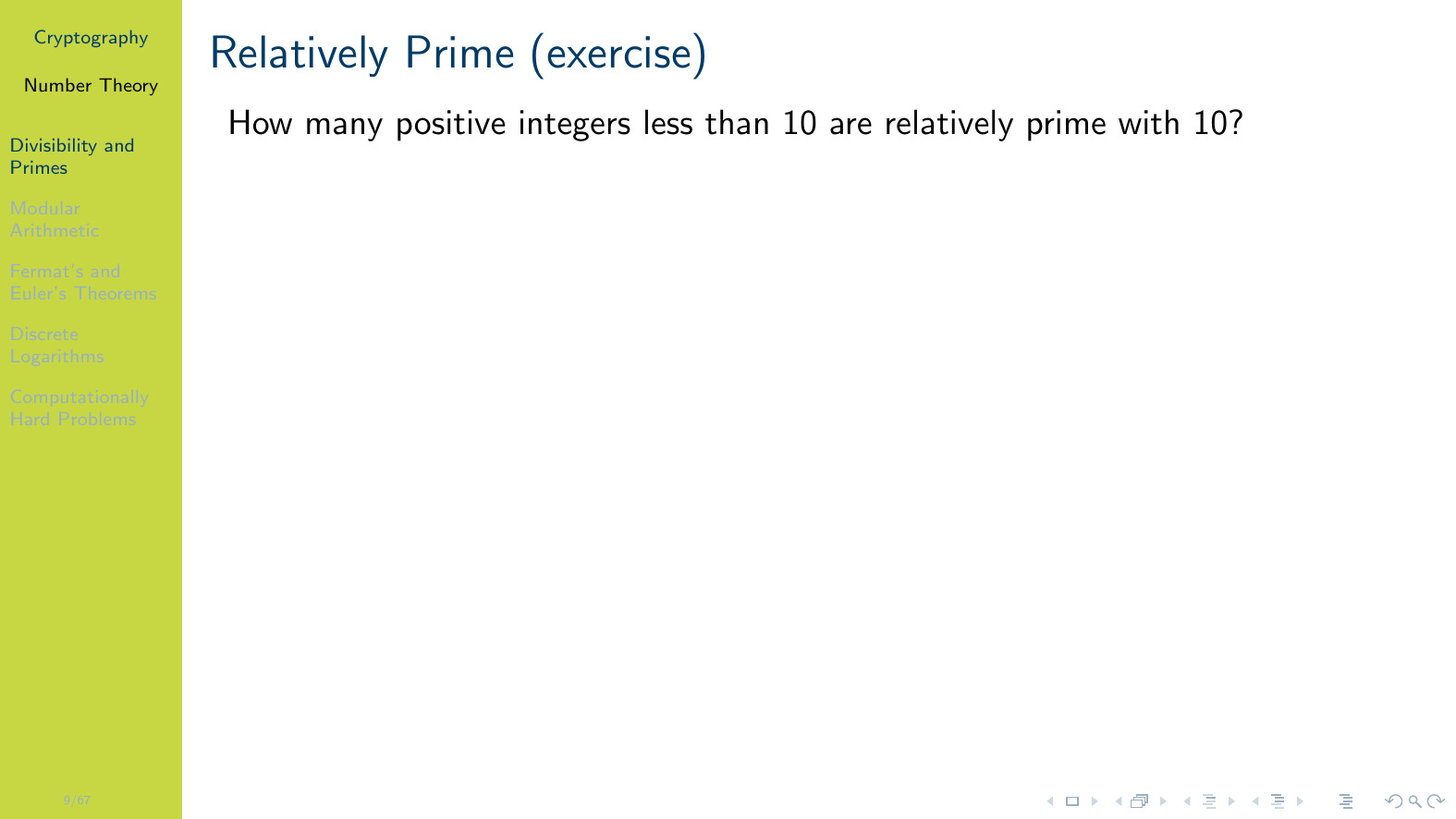 [Speaker Notes: }]
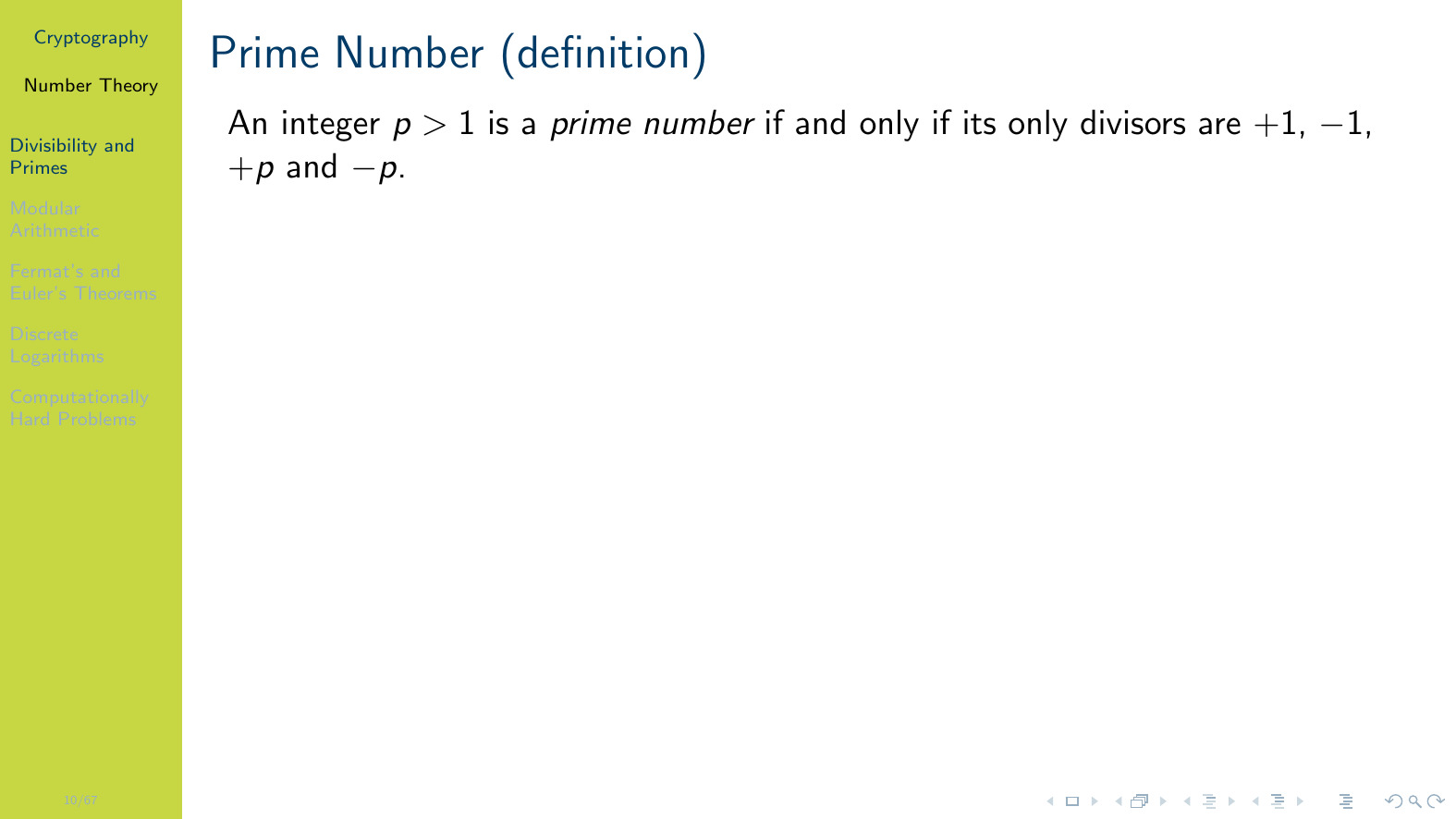 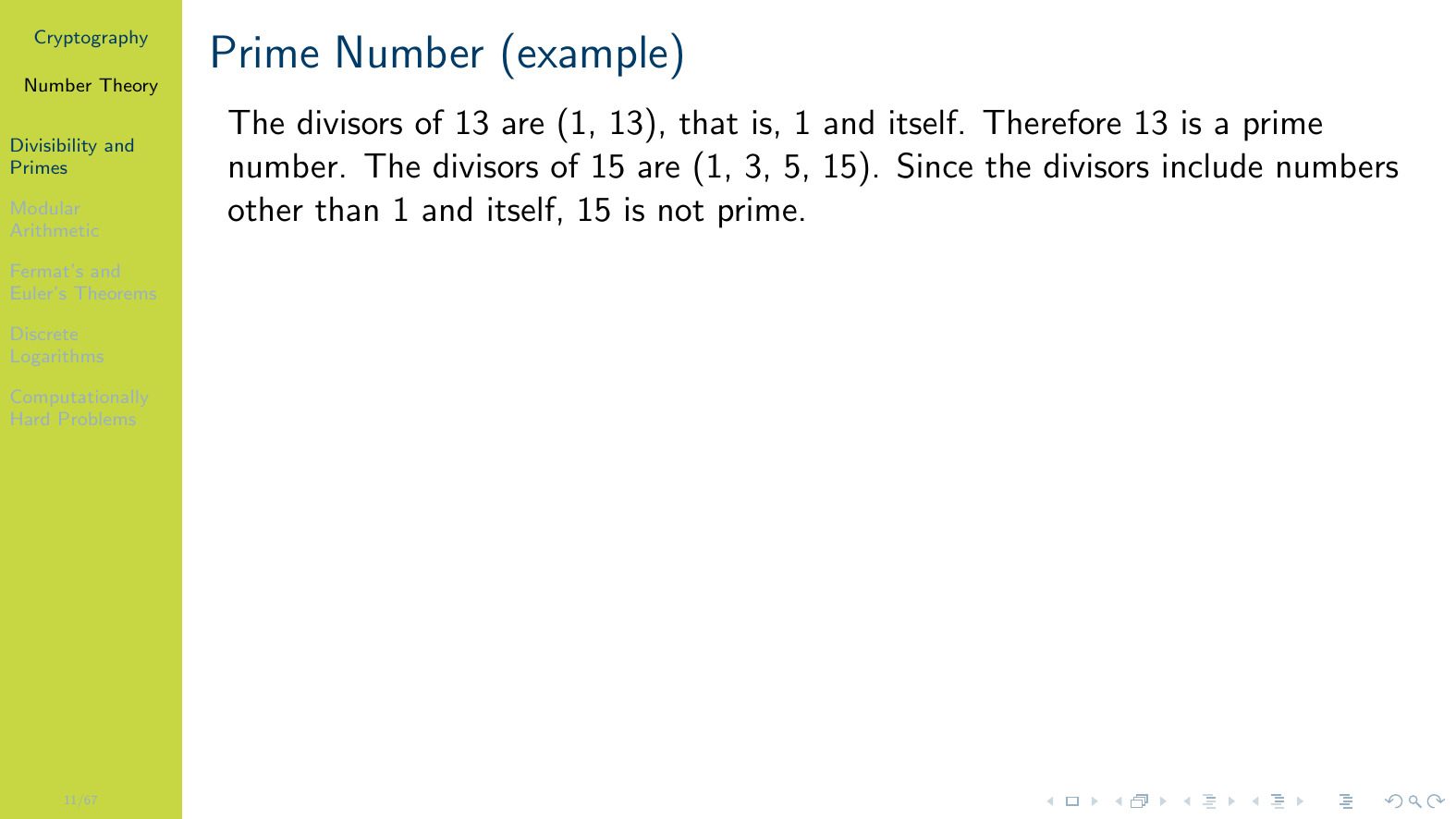 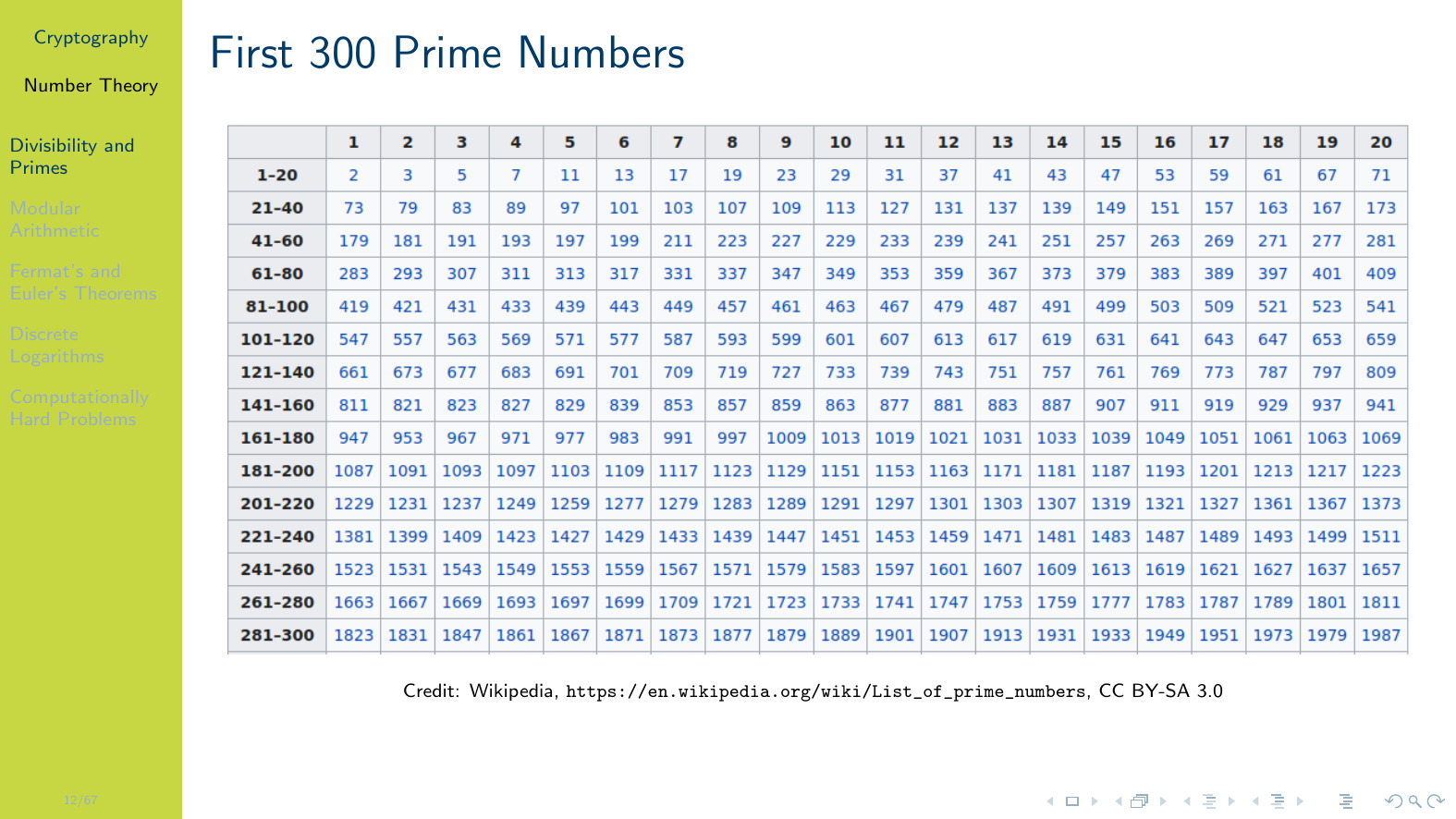 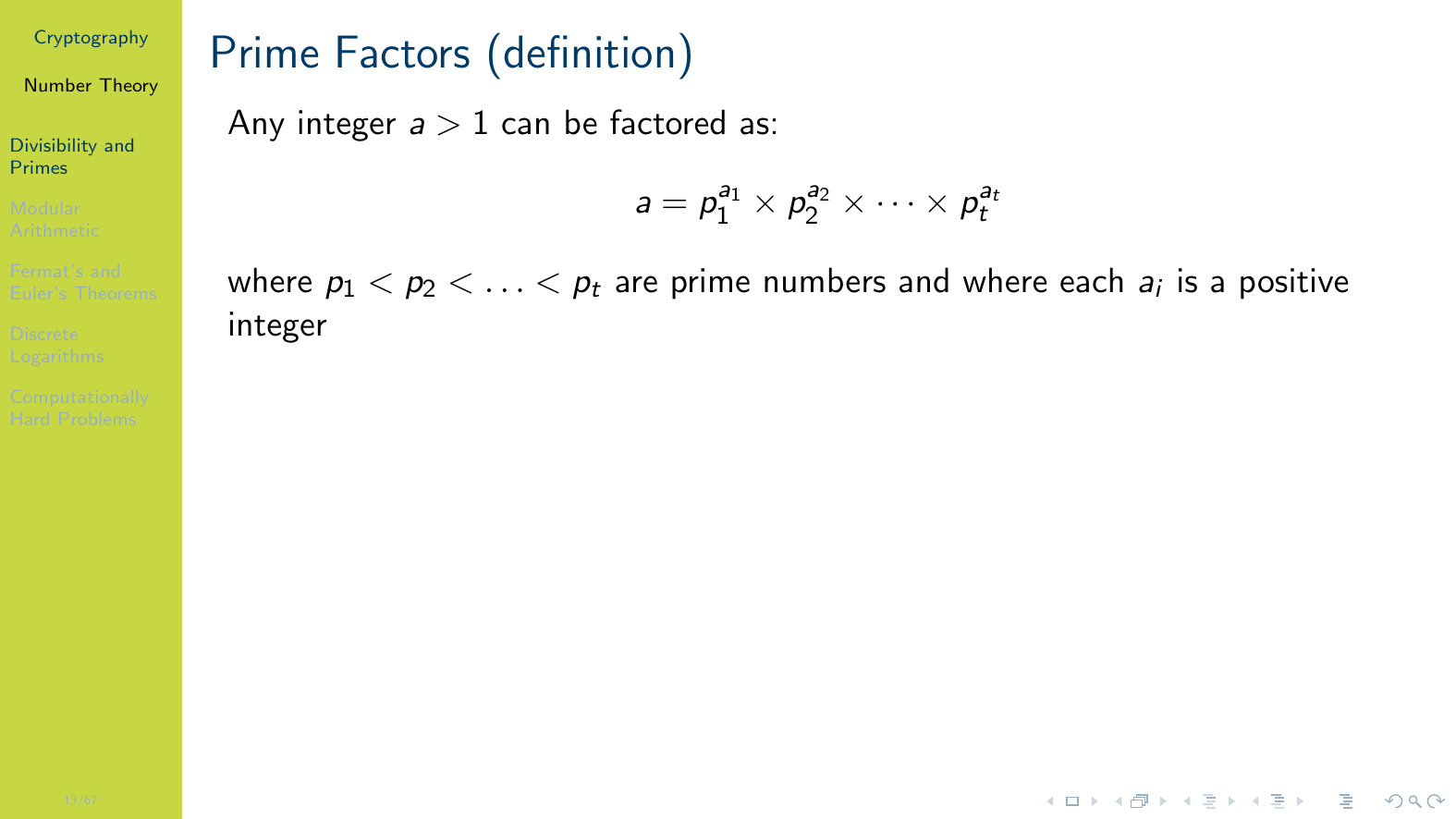 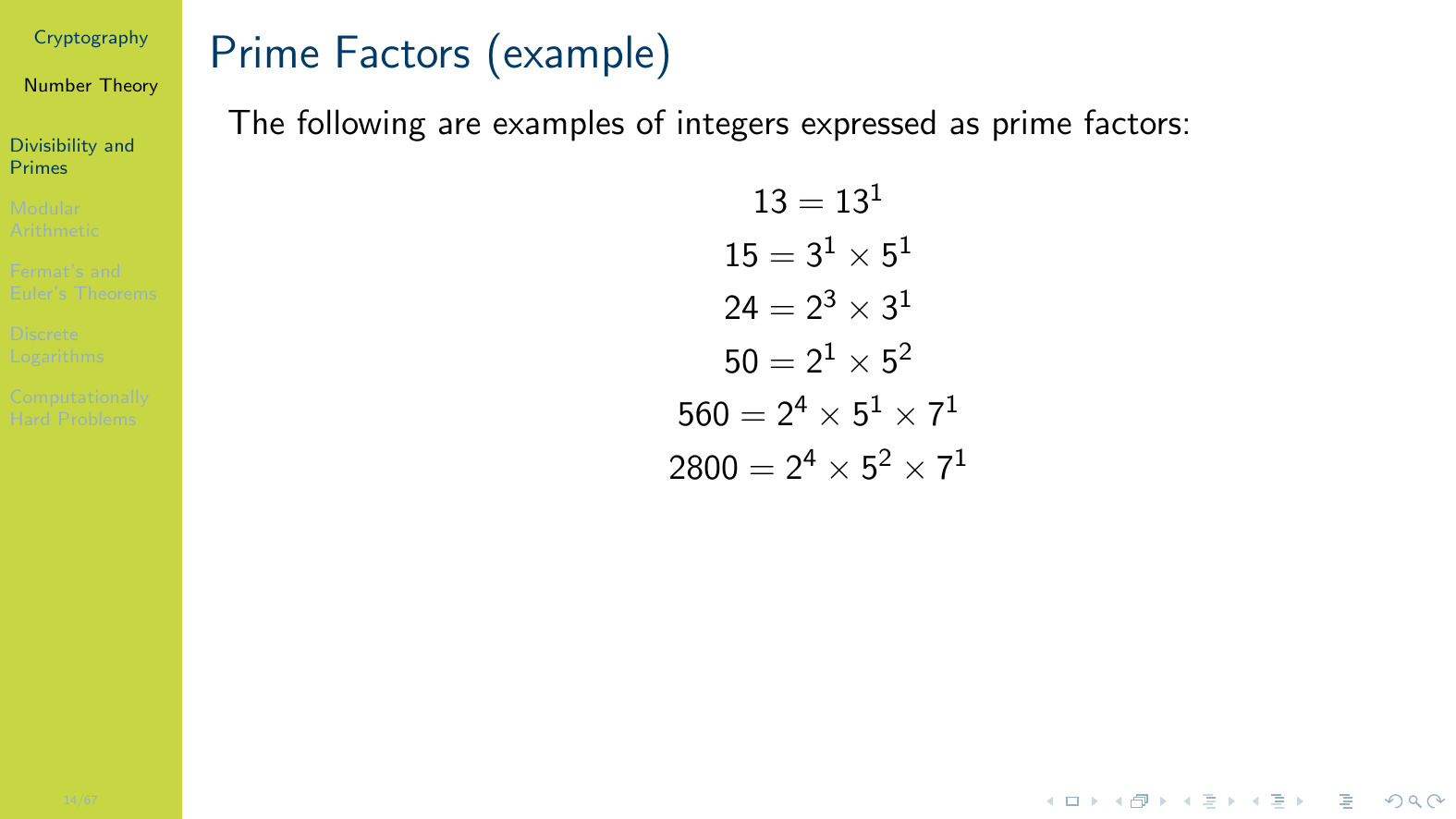 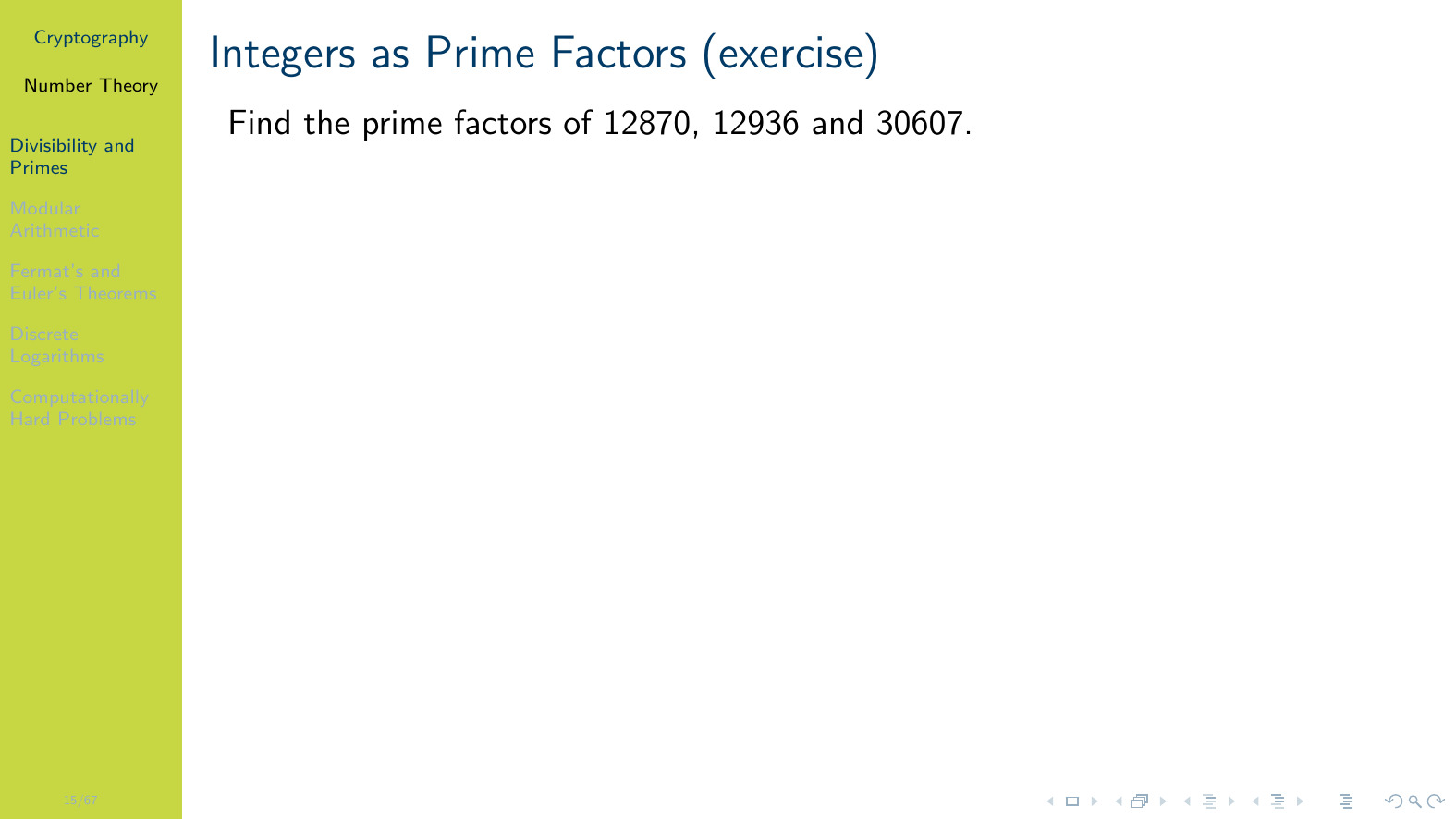 [Speaker Notes: }]
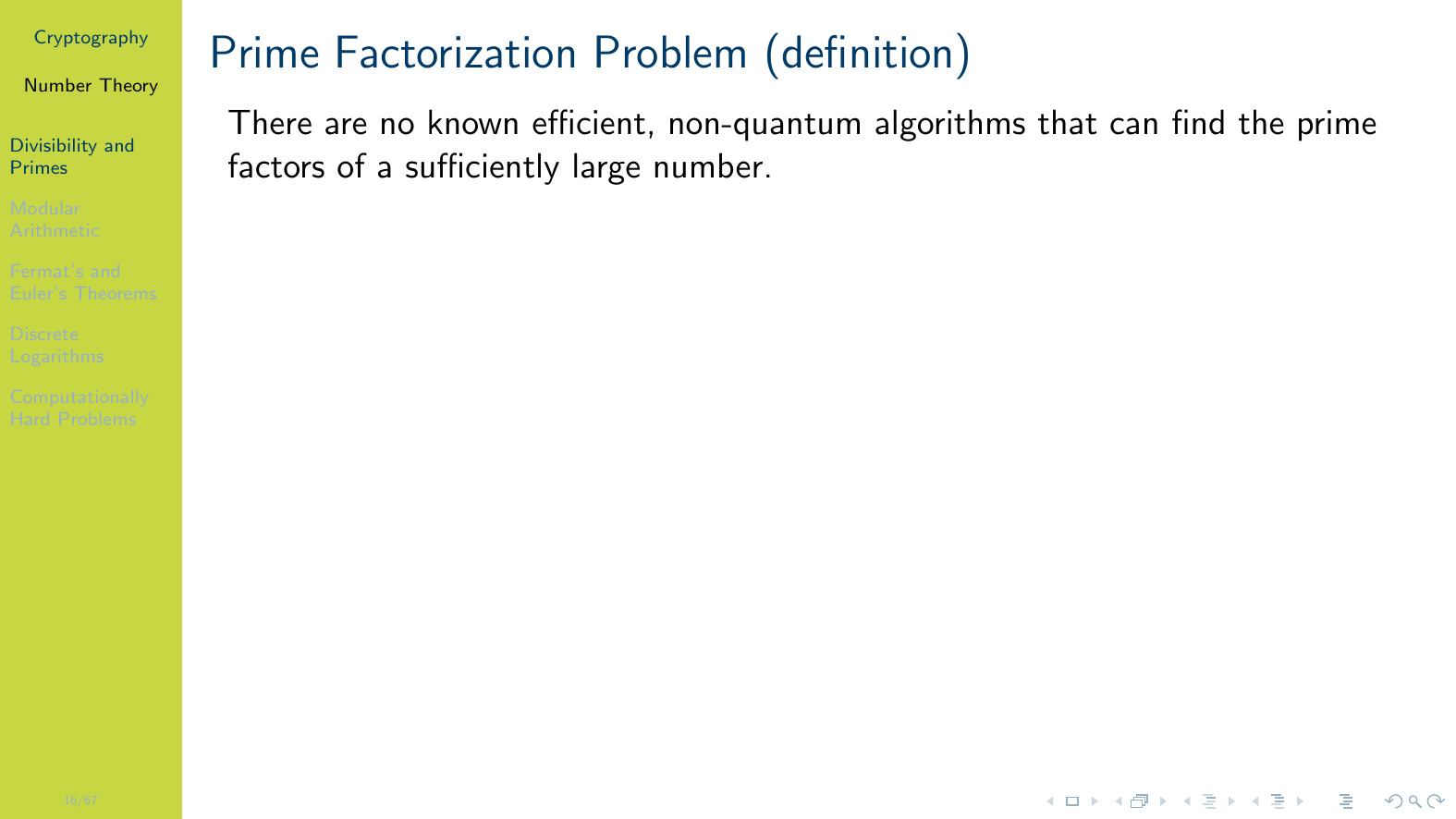 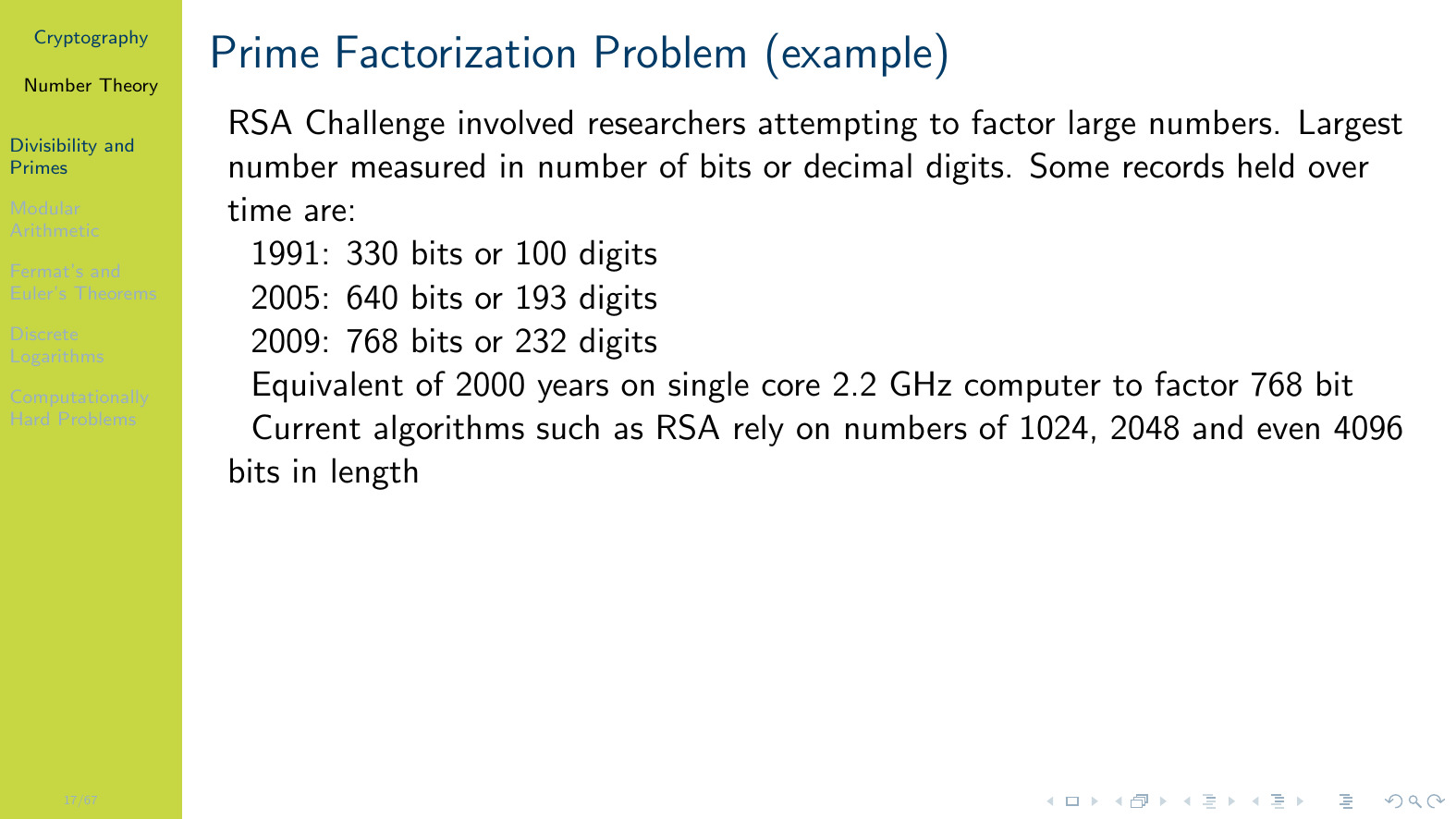 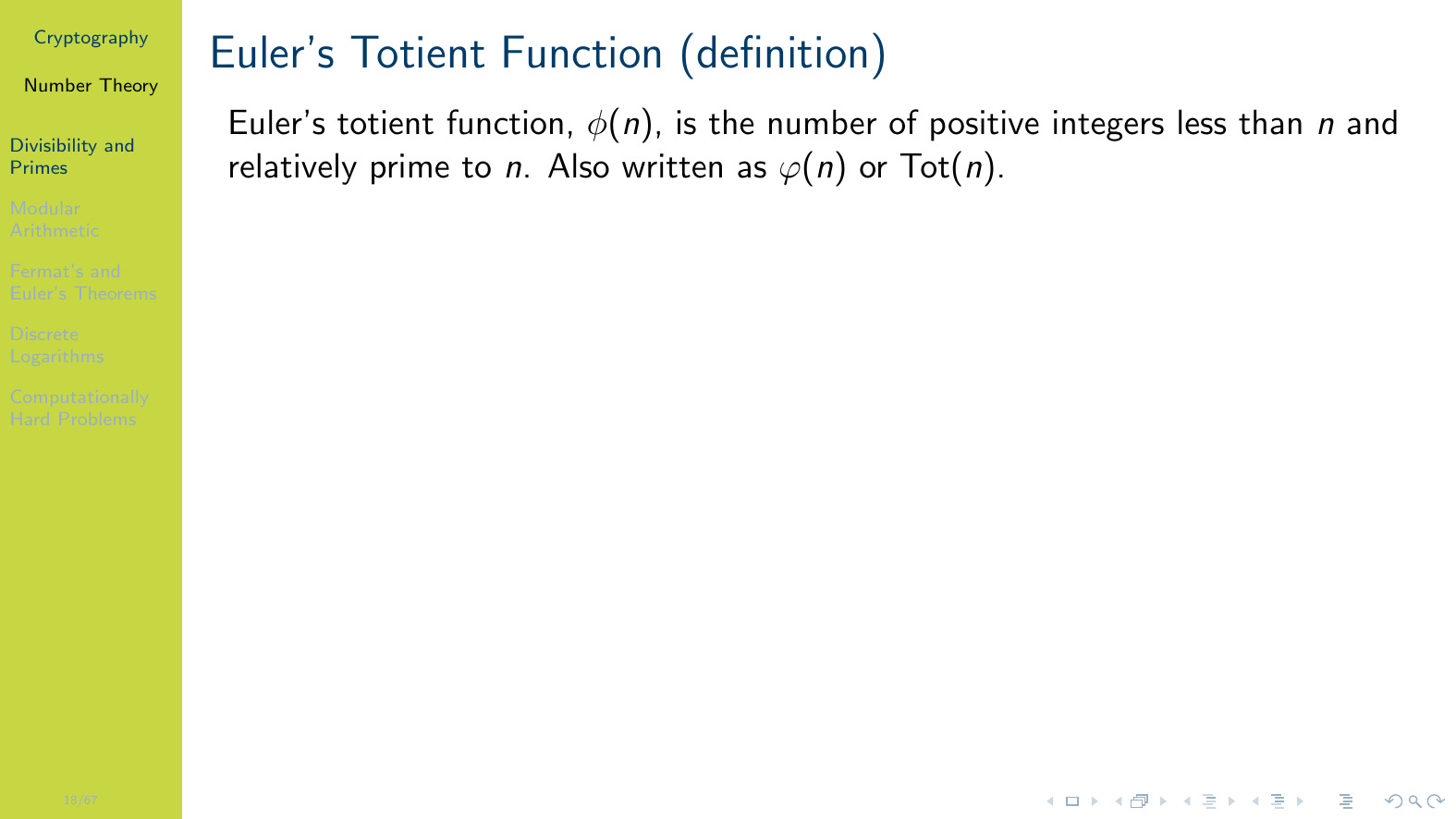 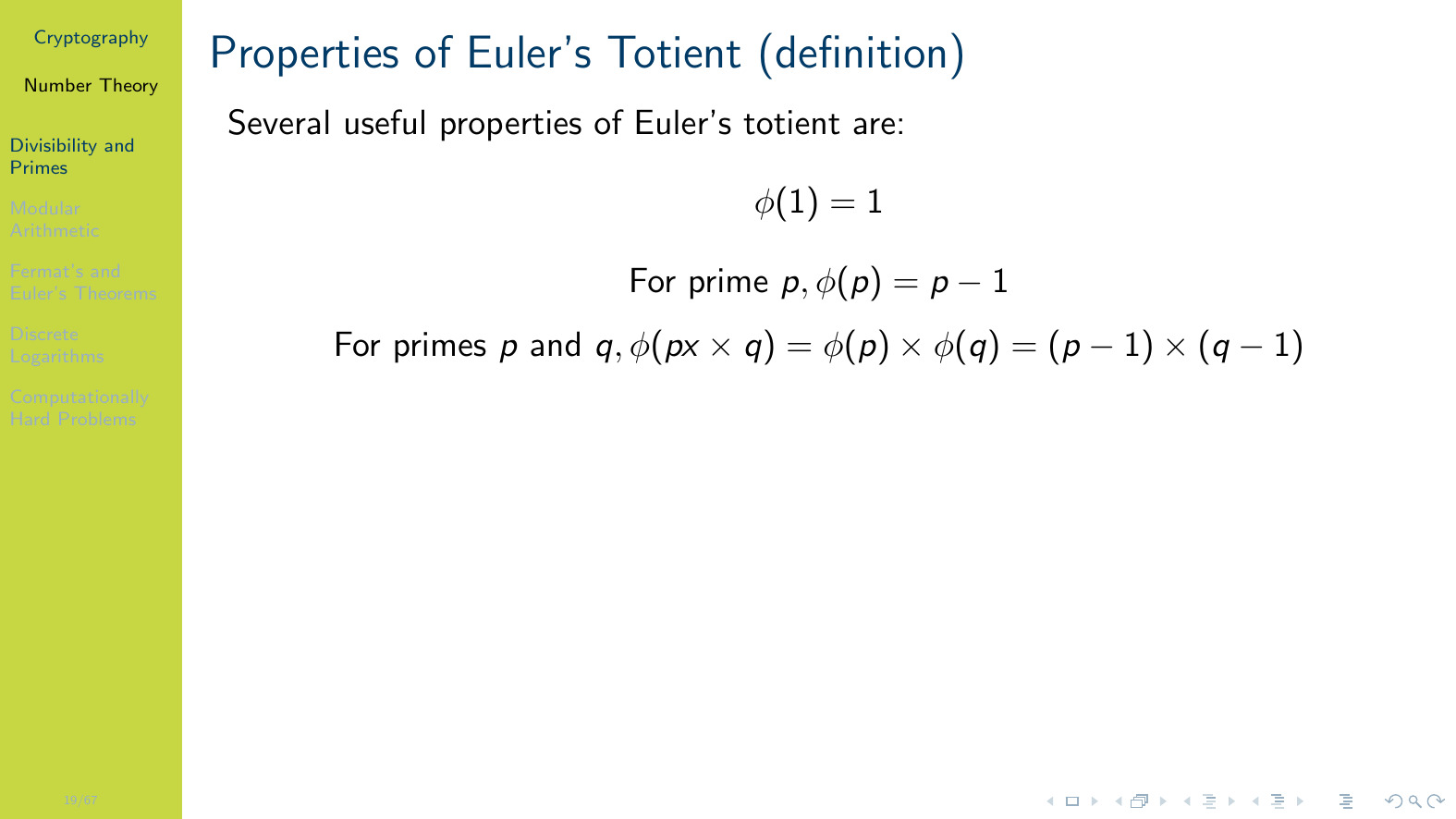 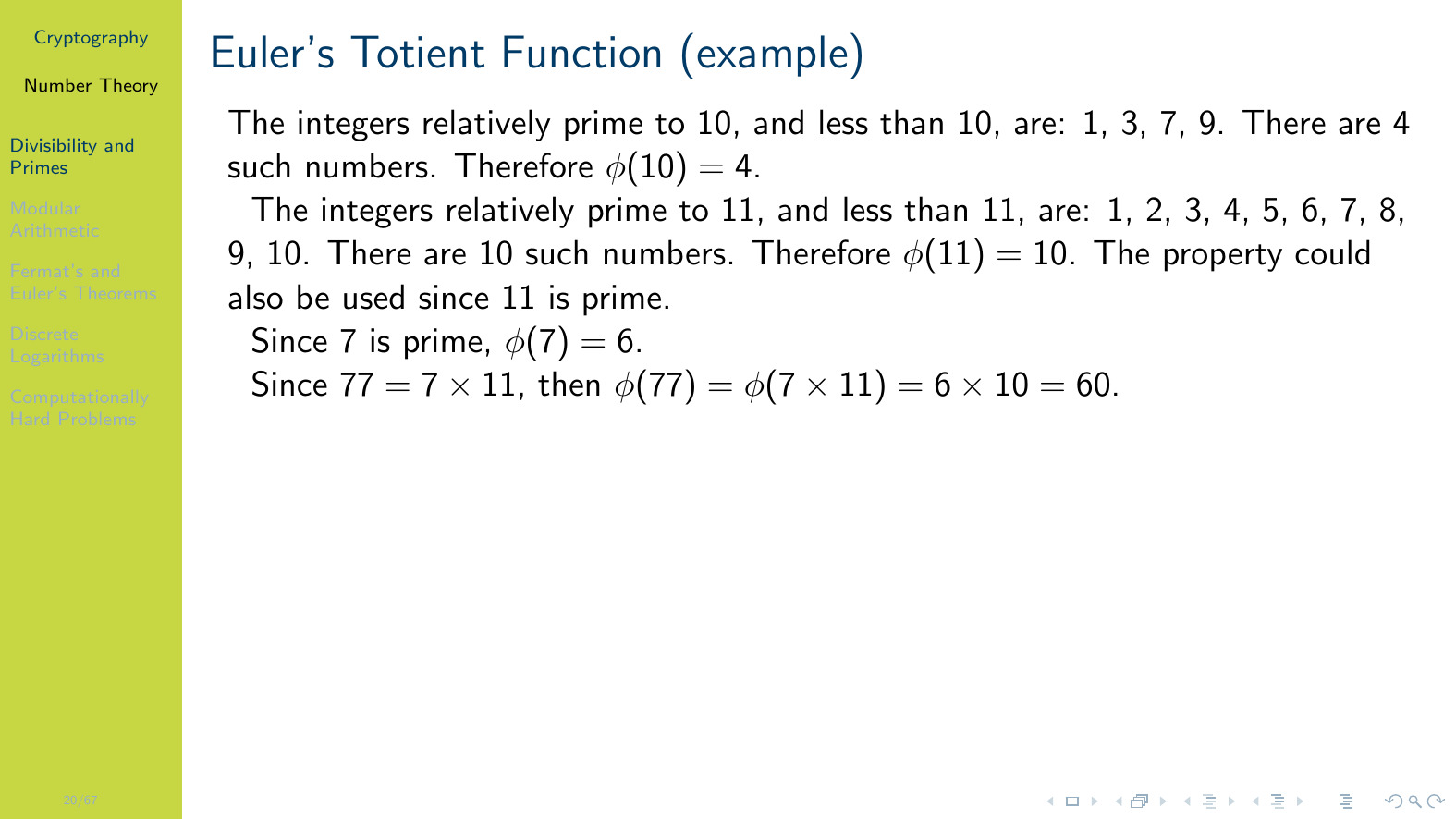 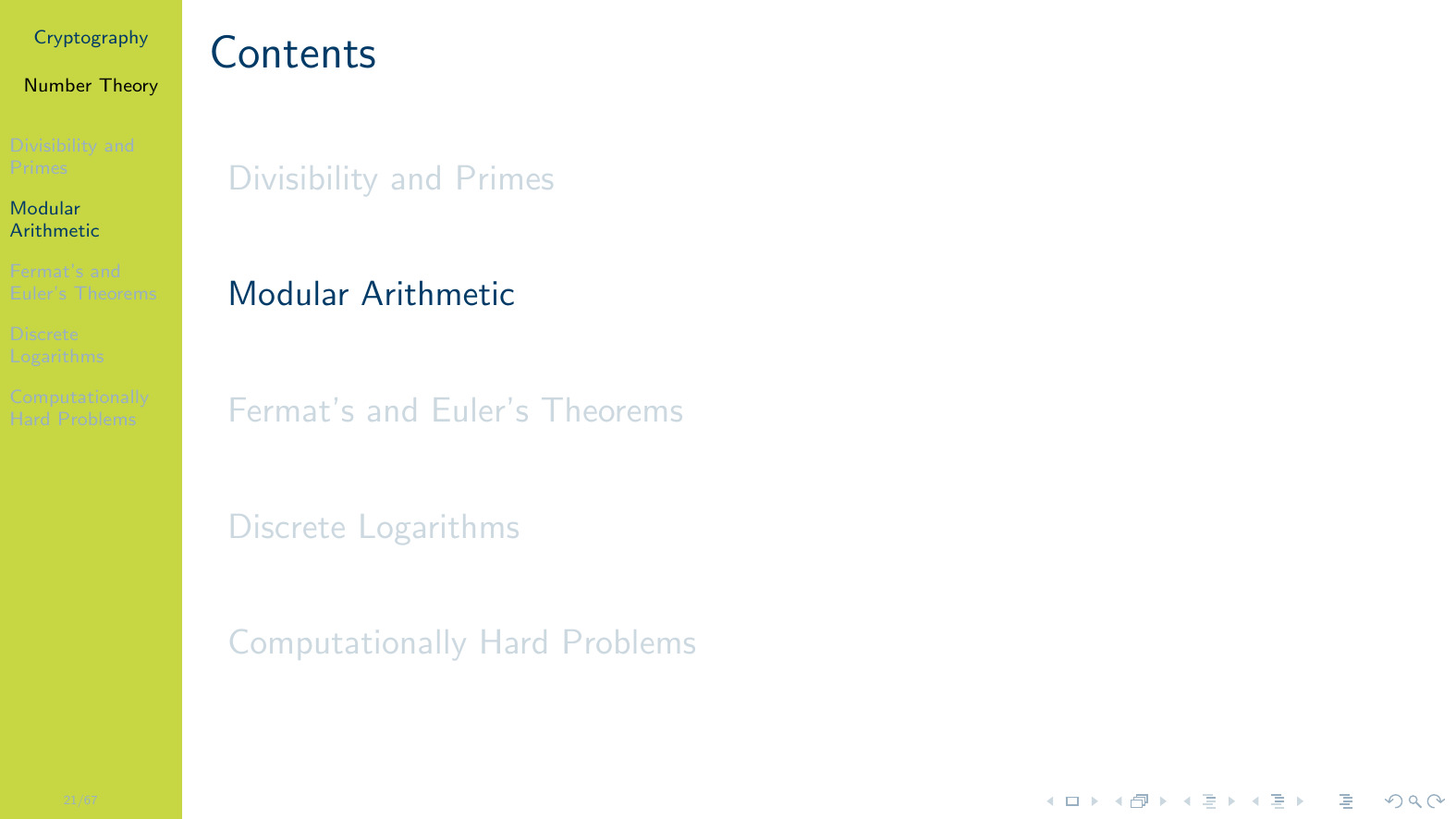 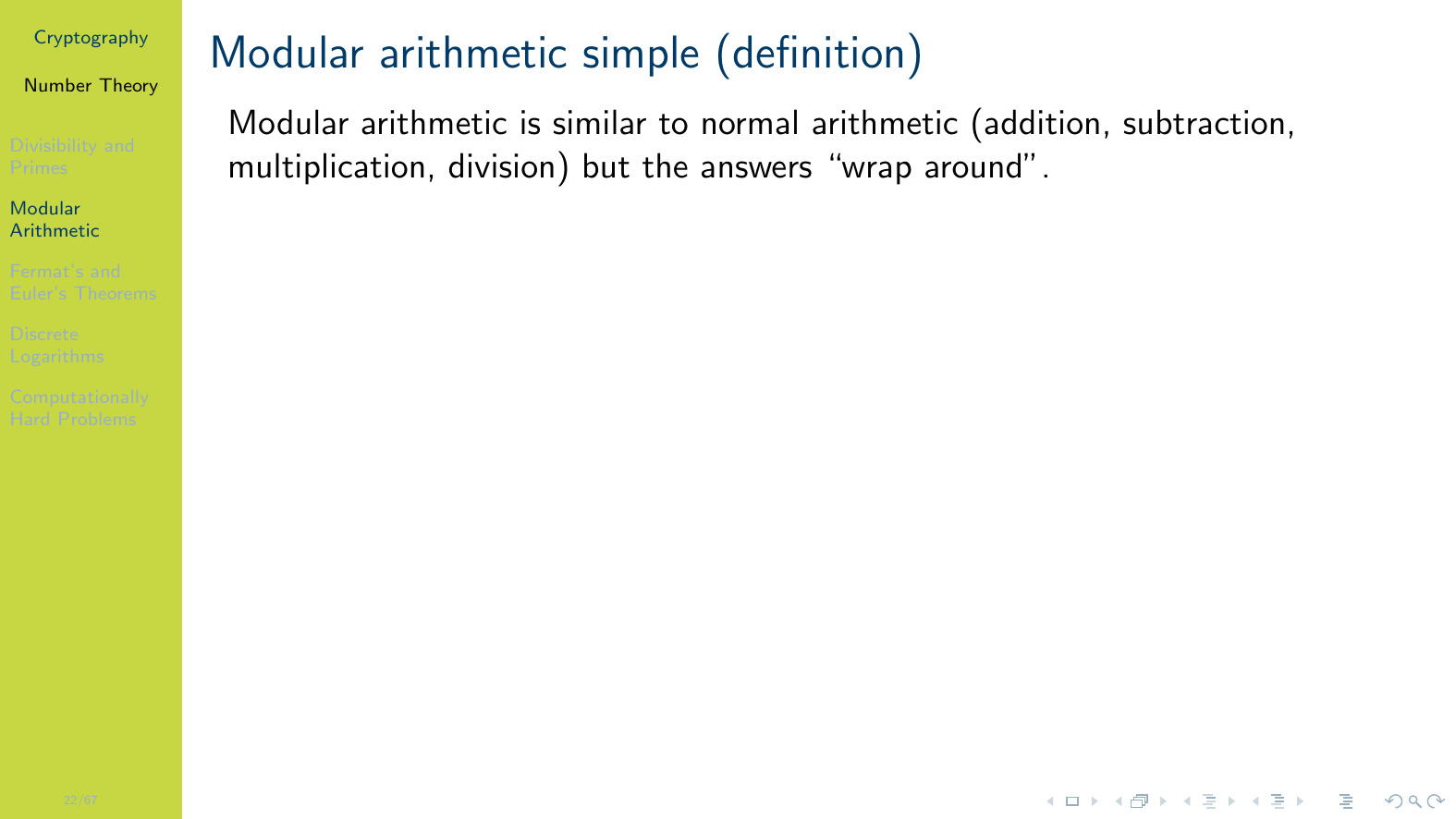 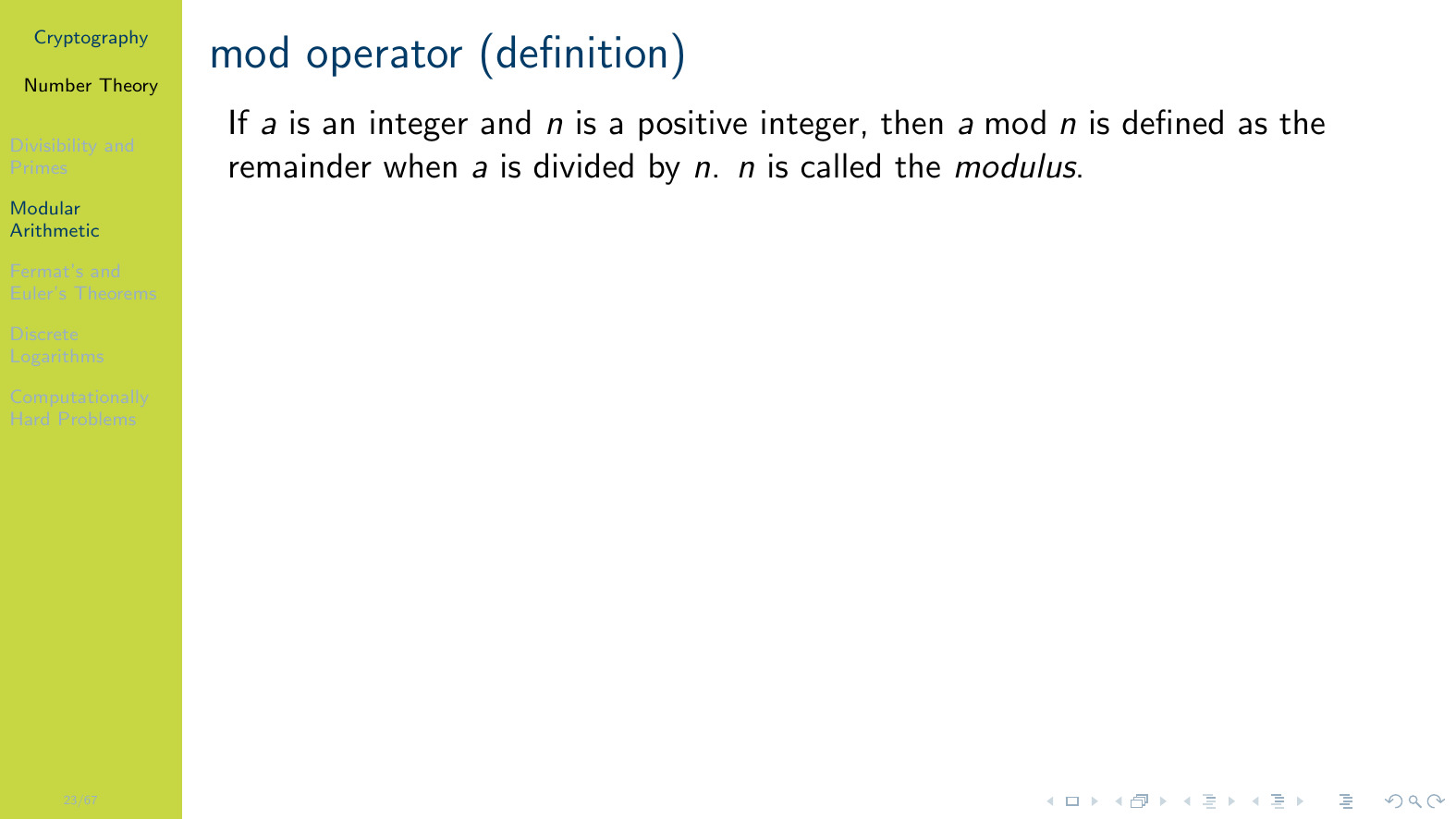 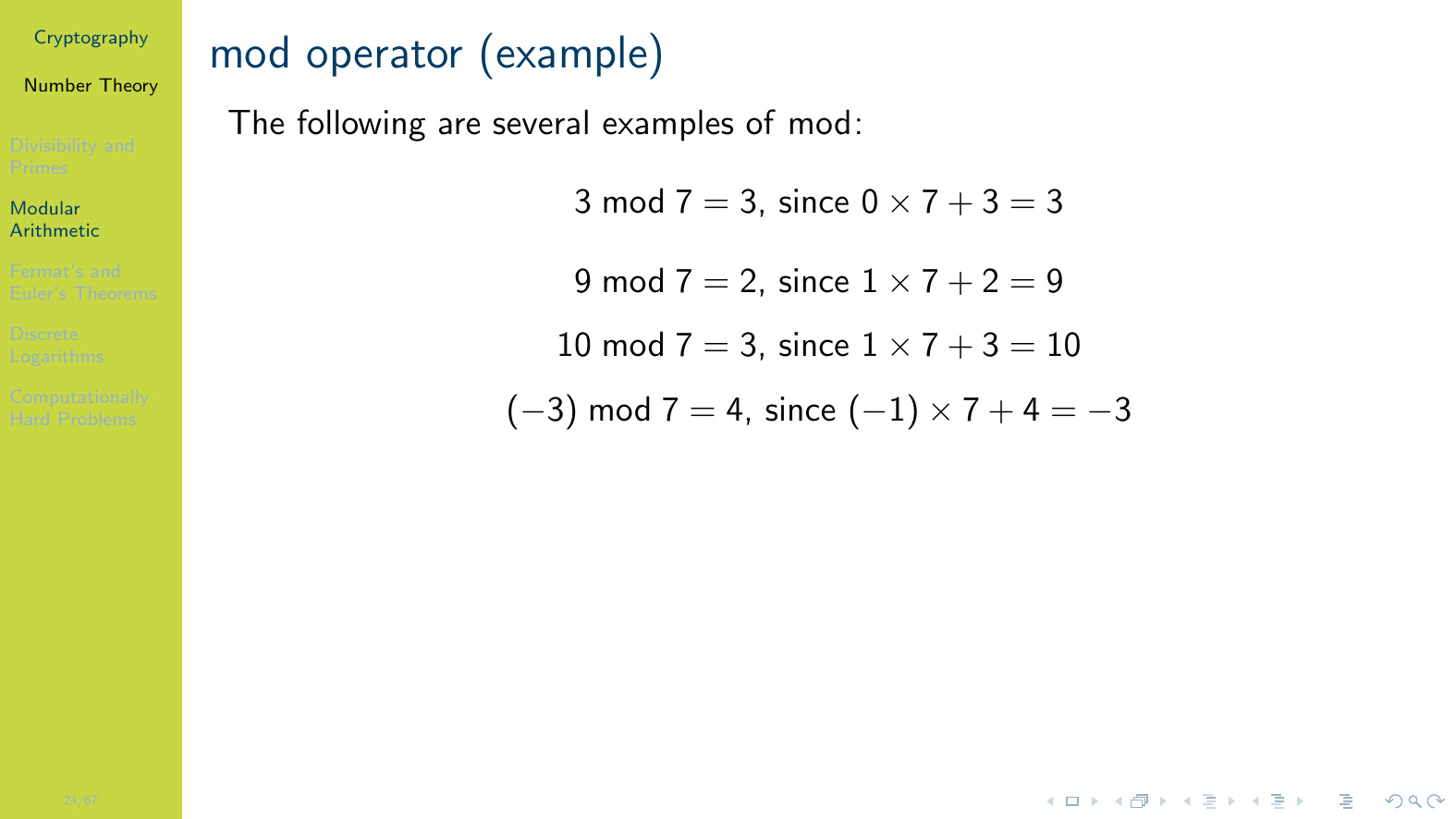 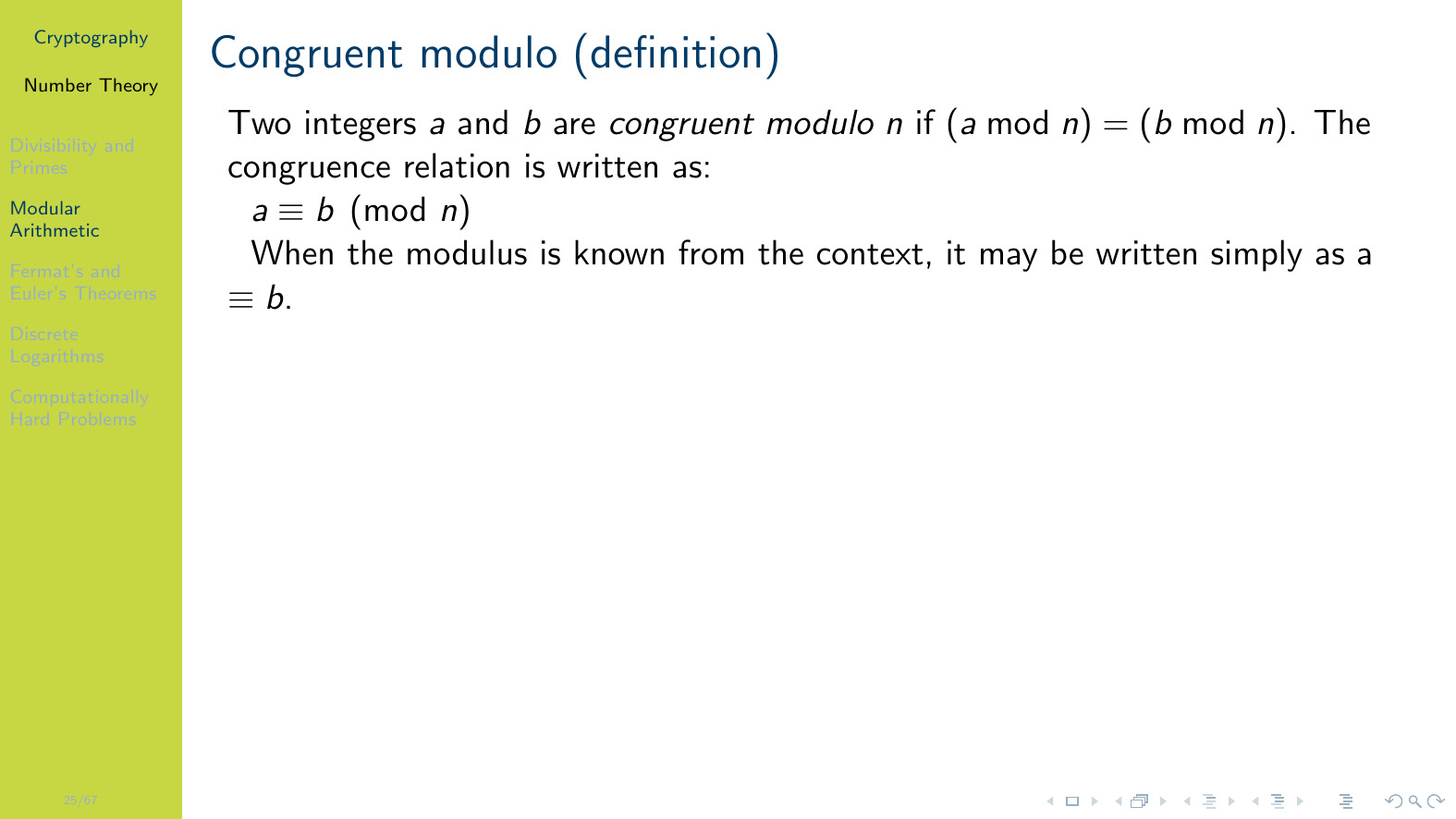 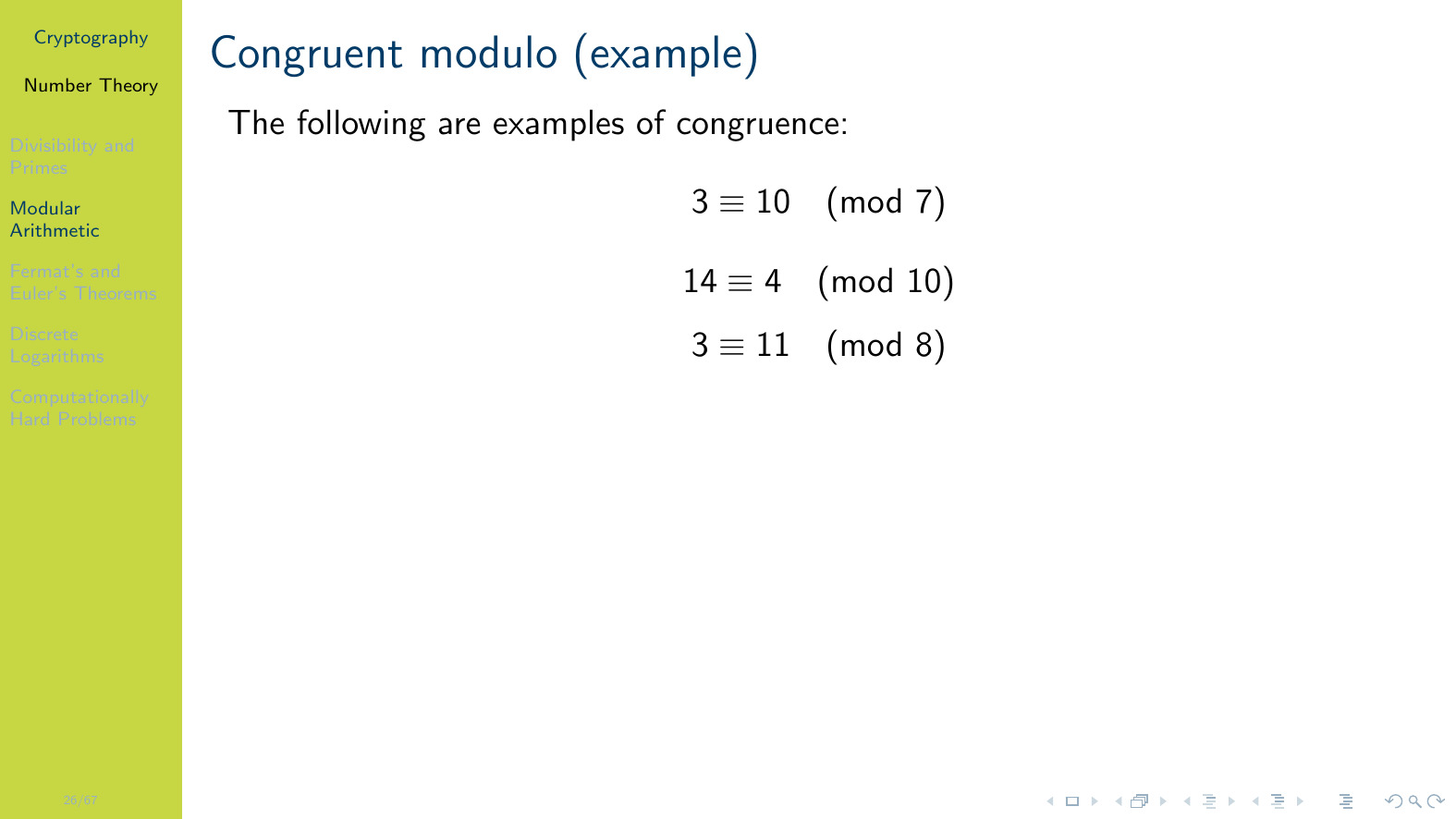 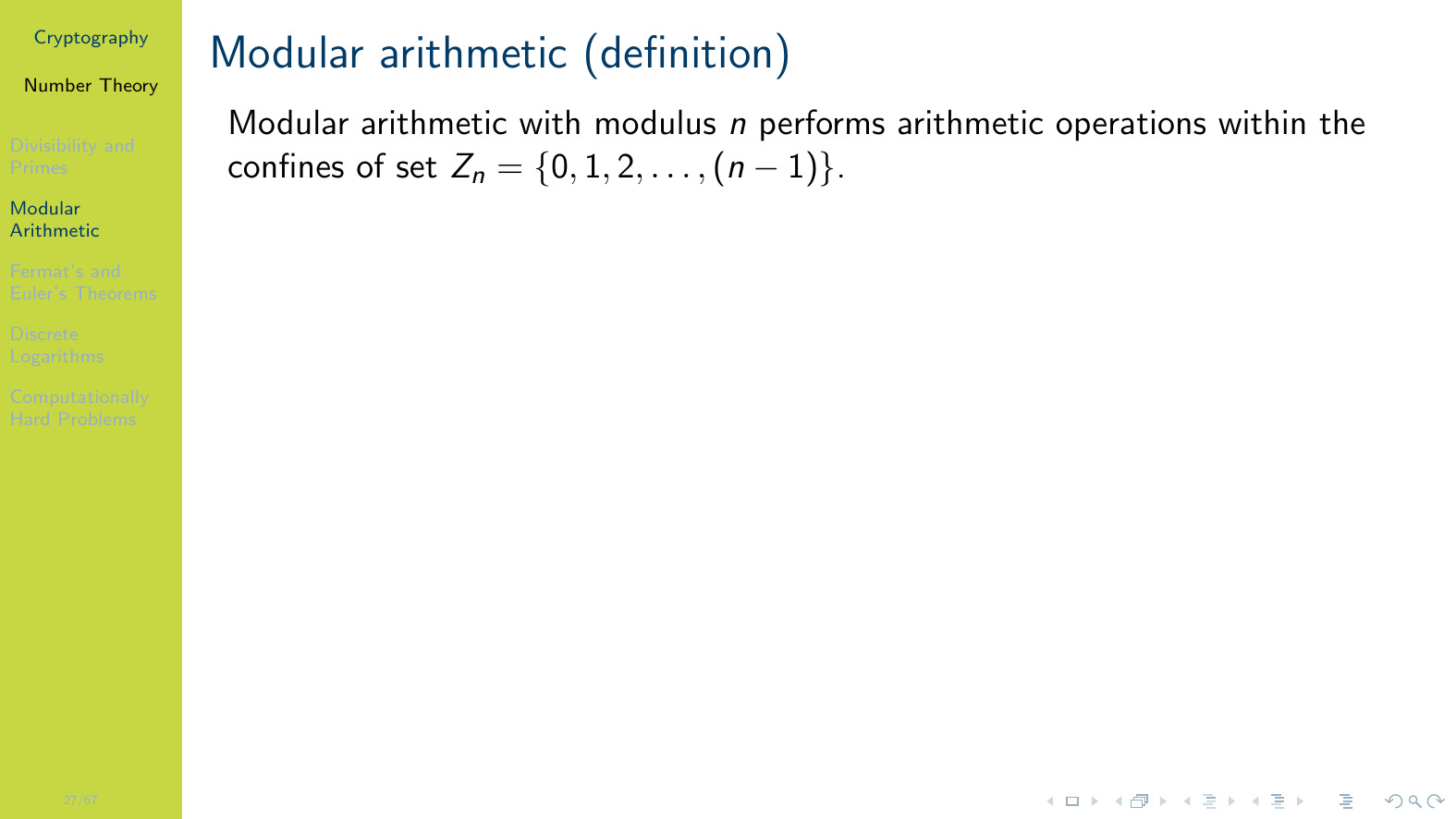 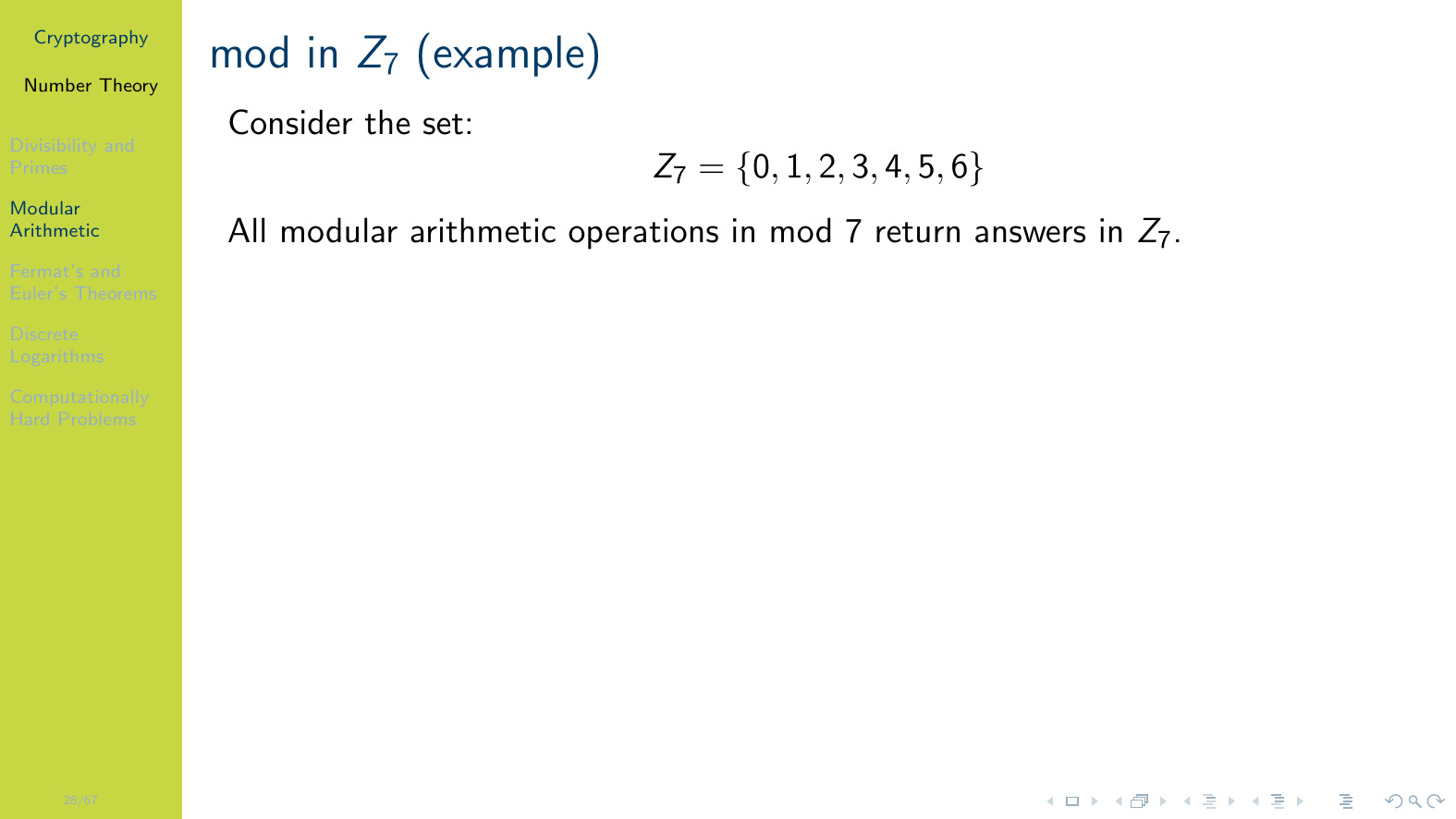 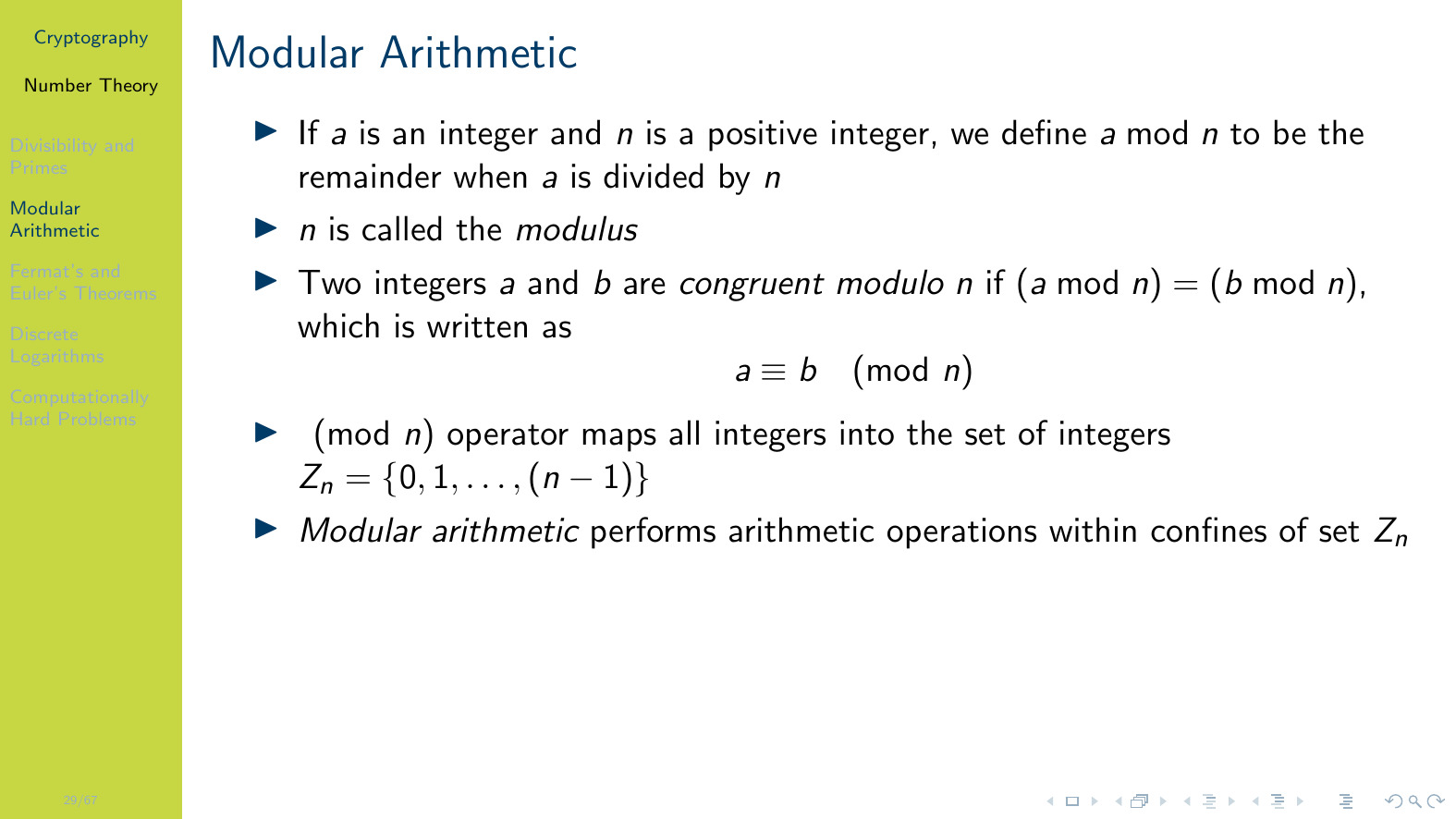 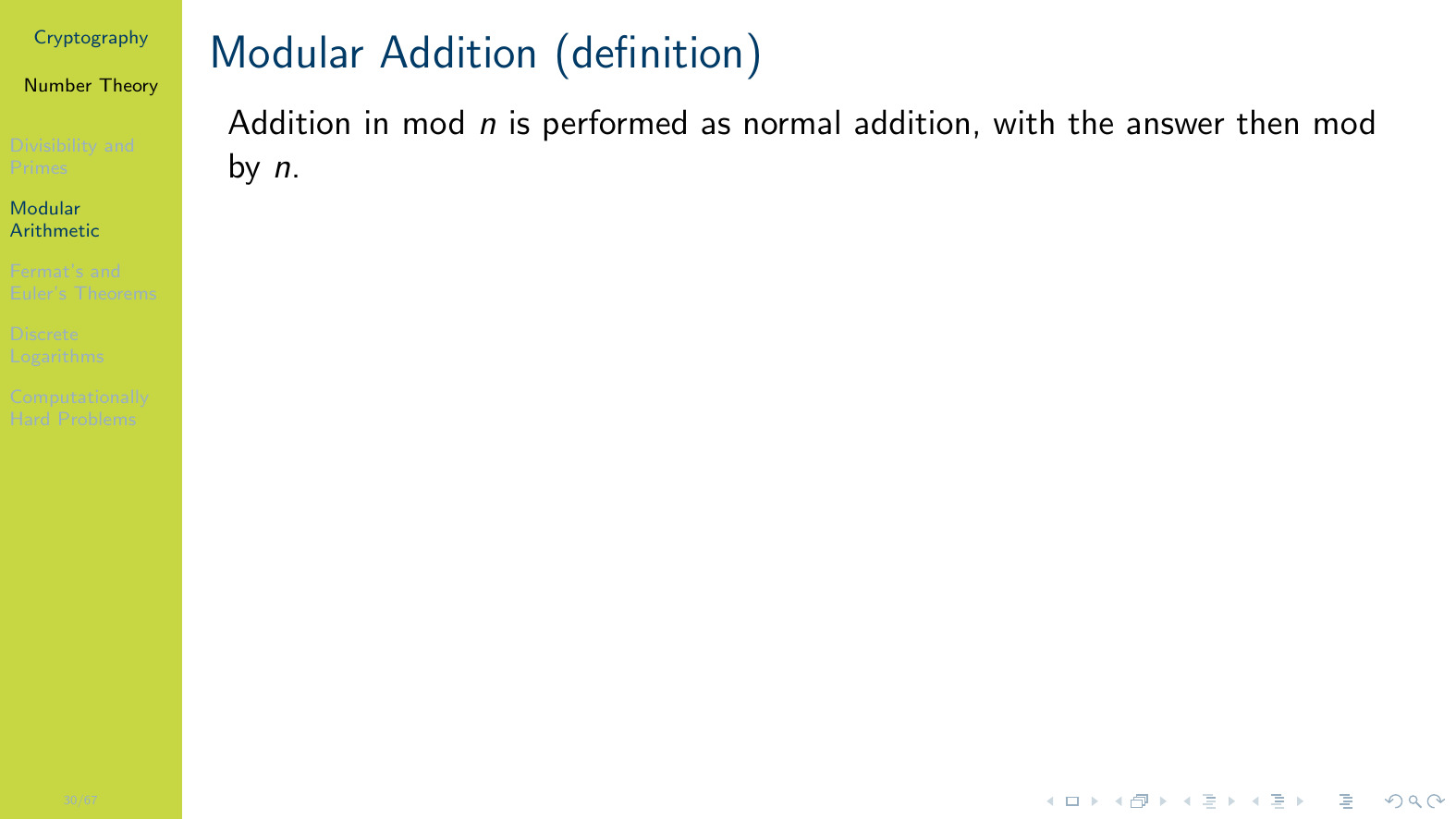 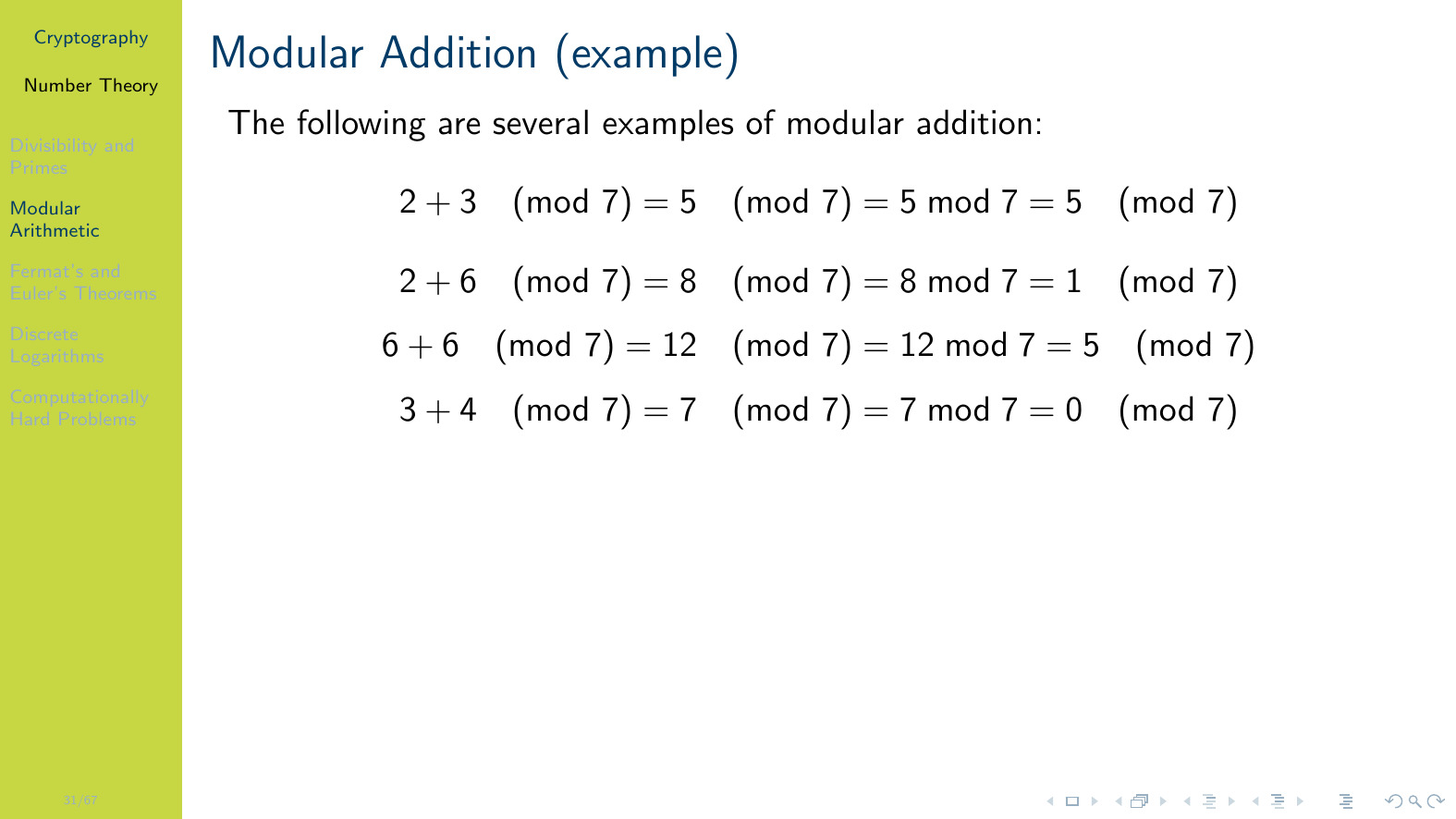 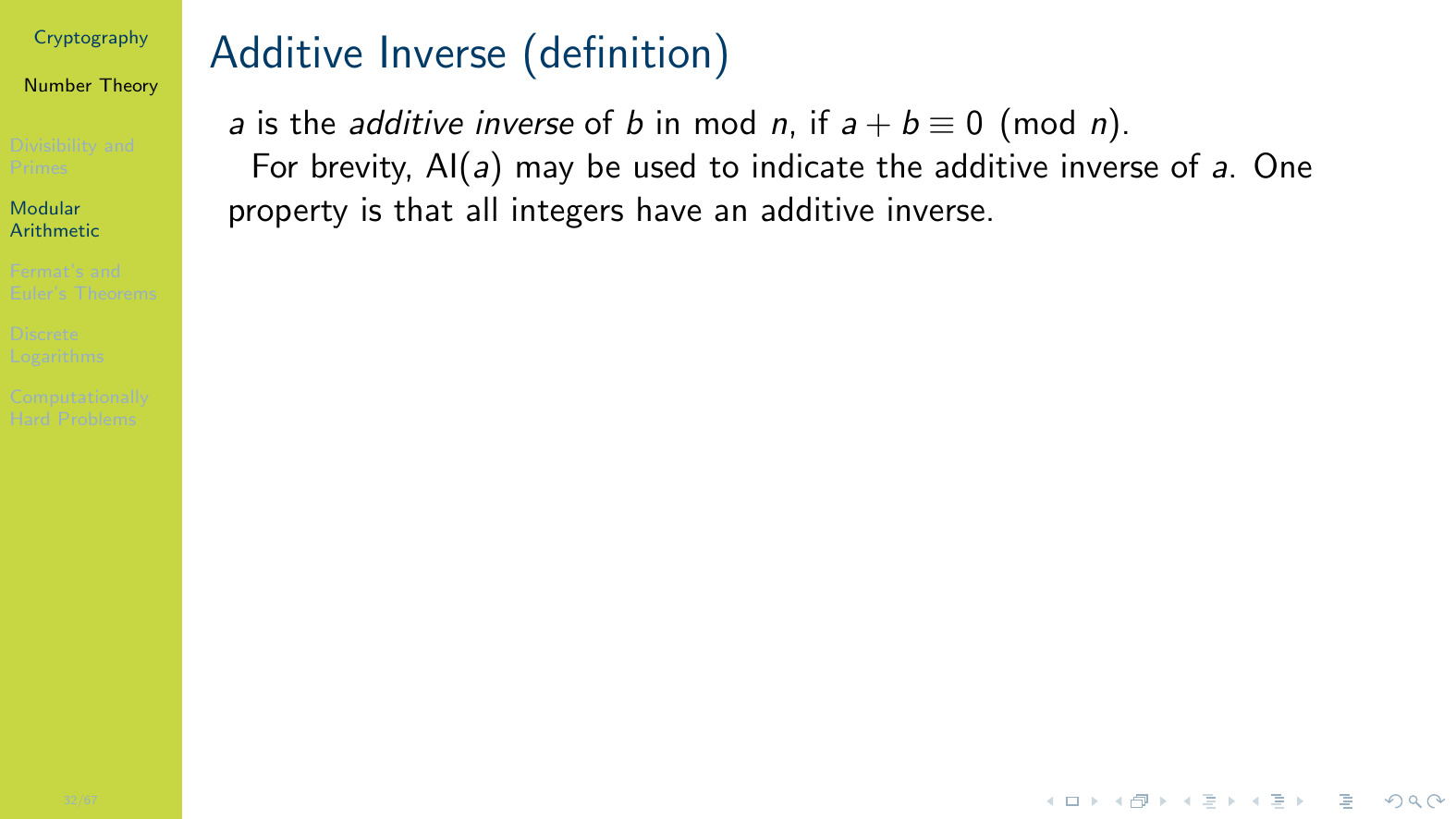 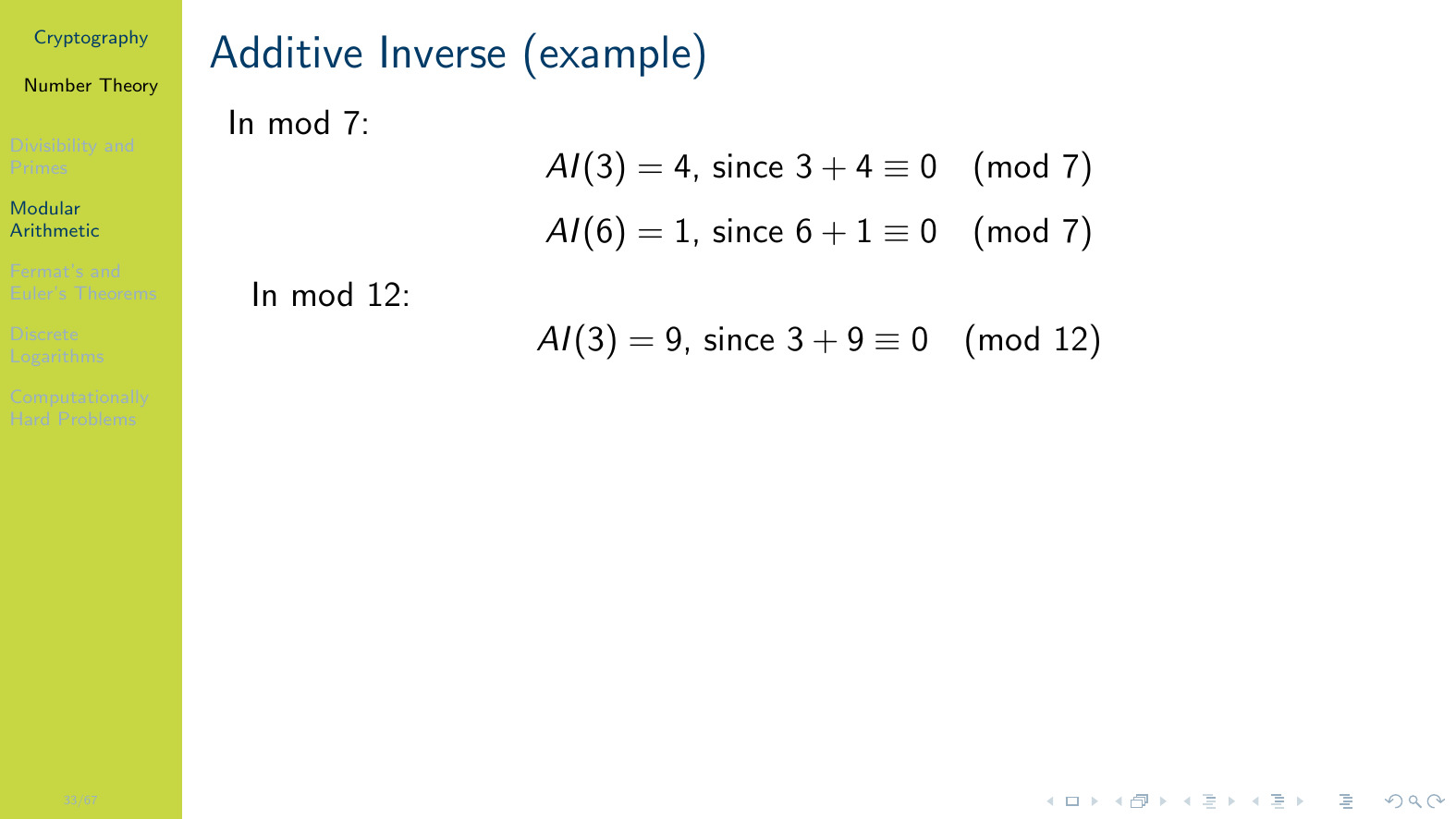 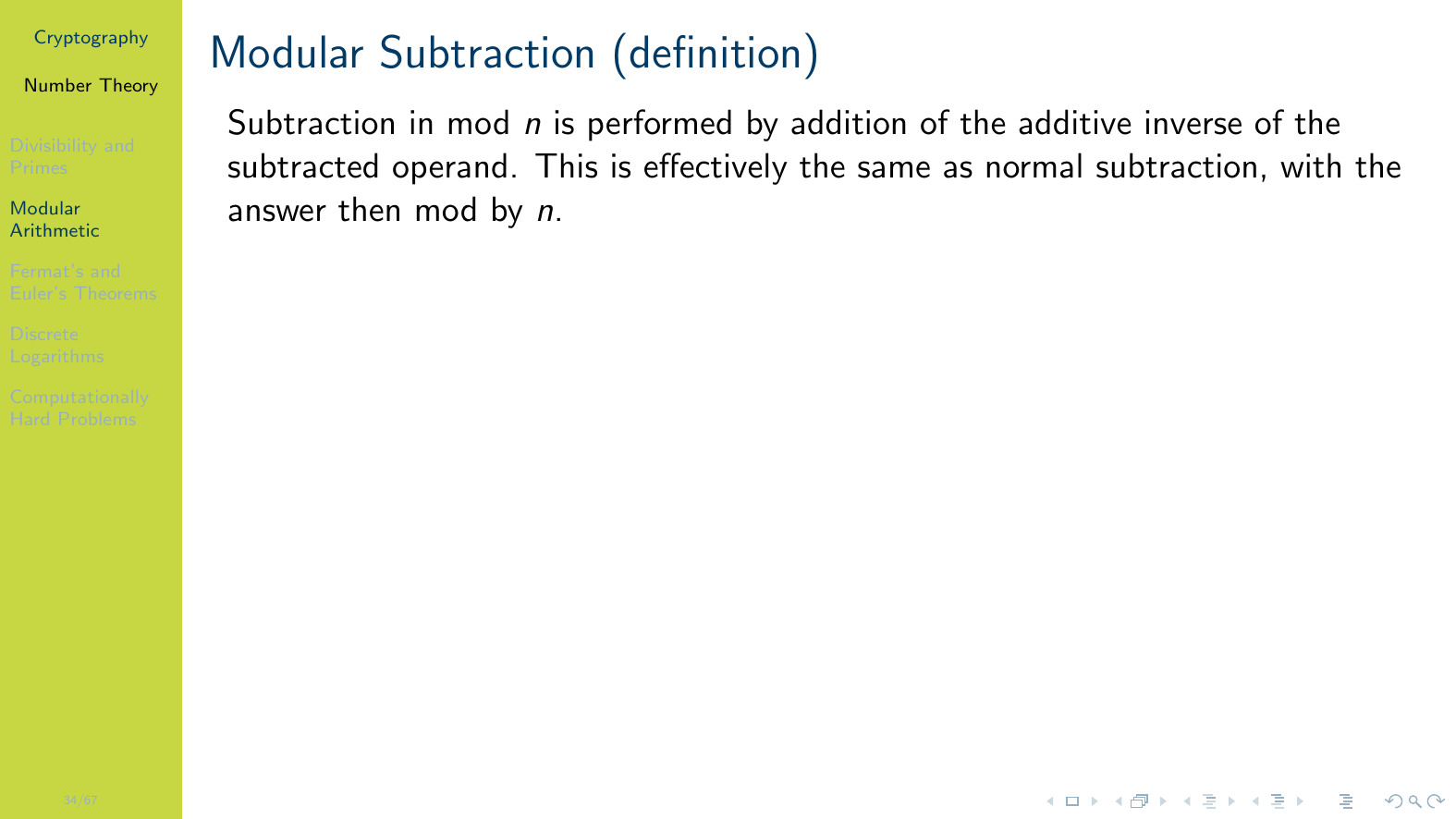 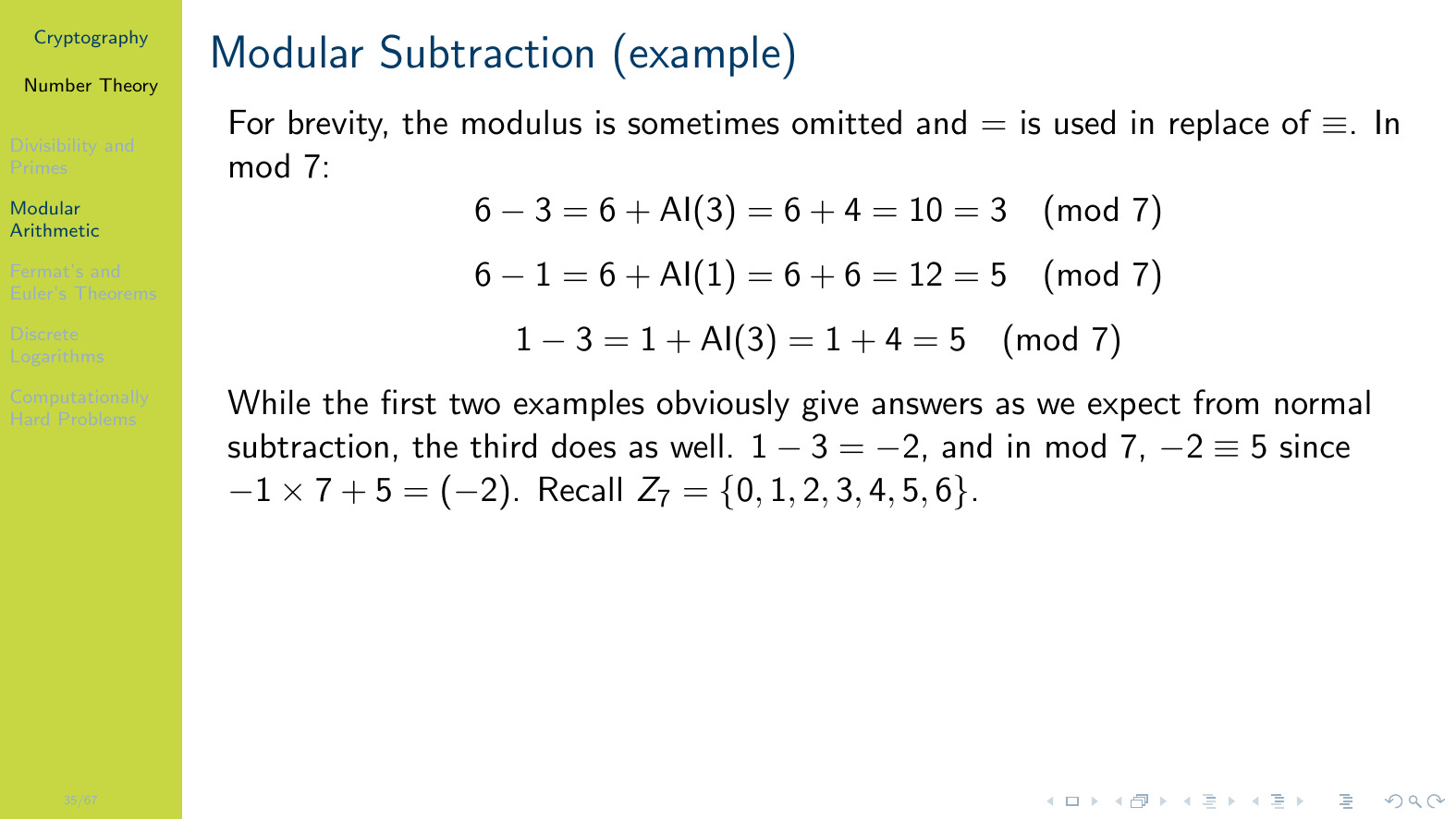 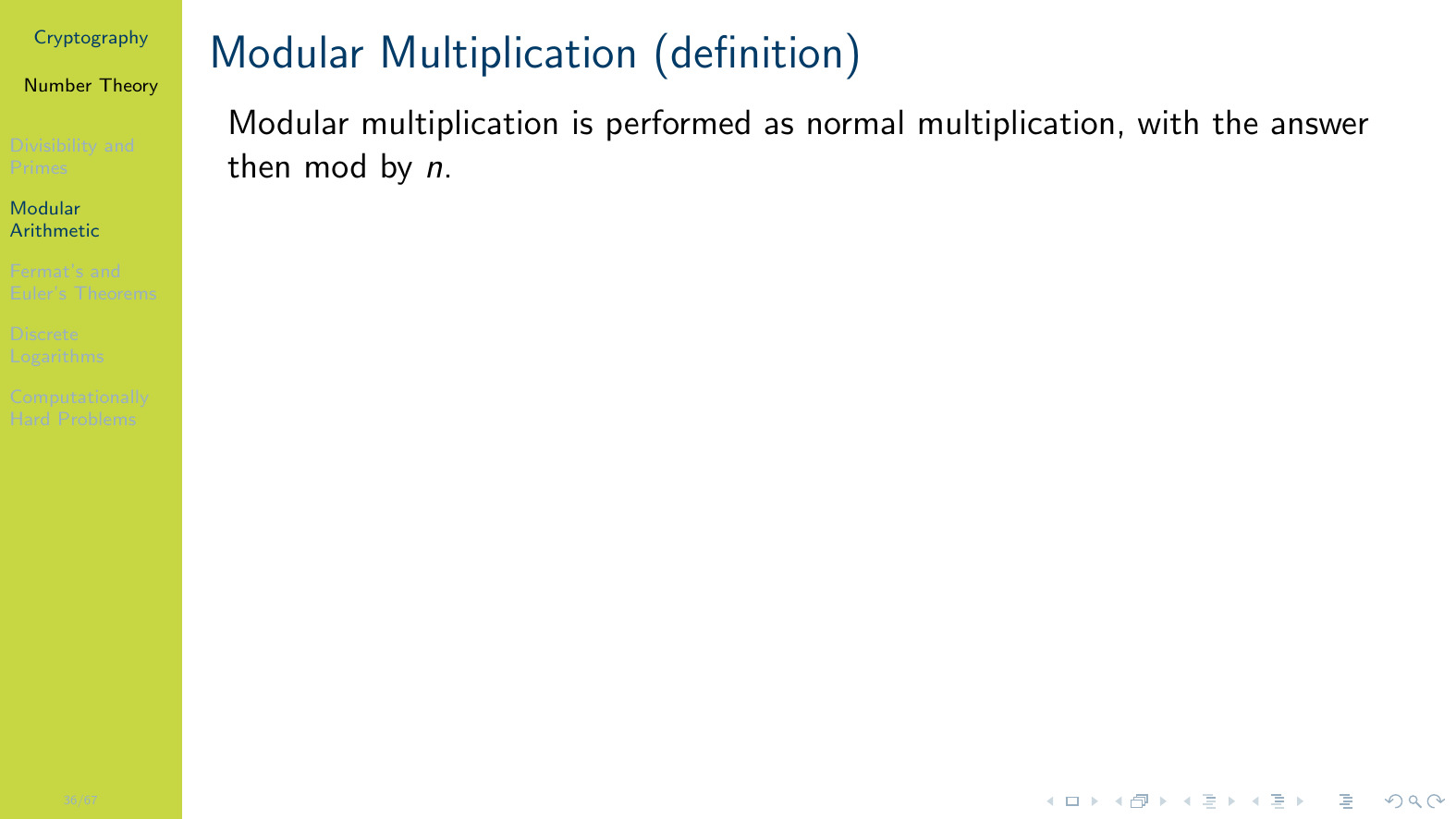 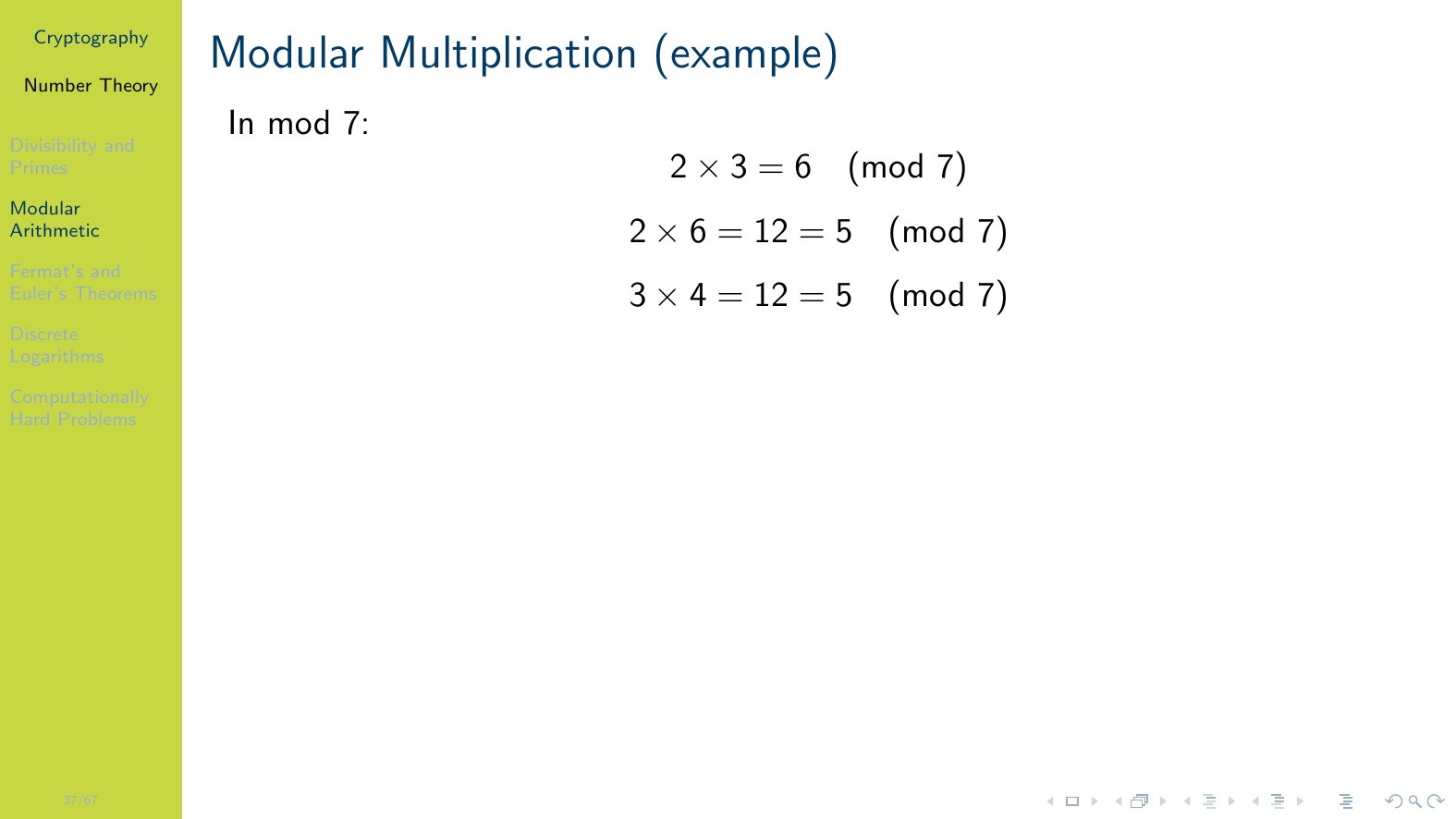 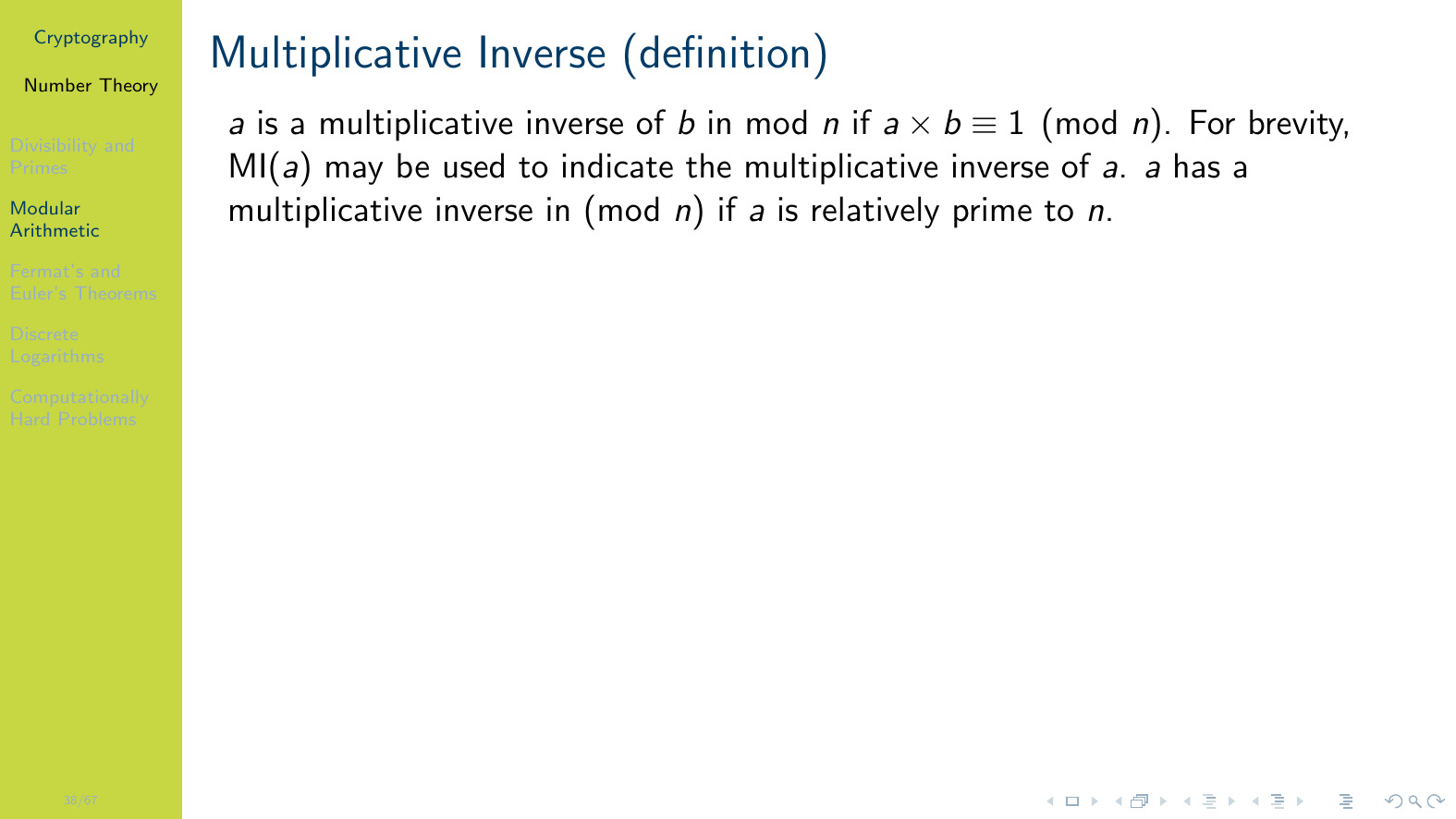 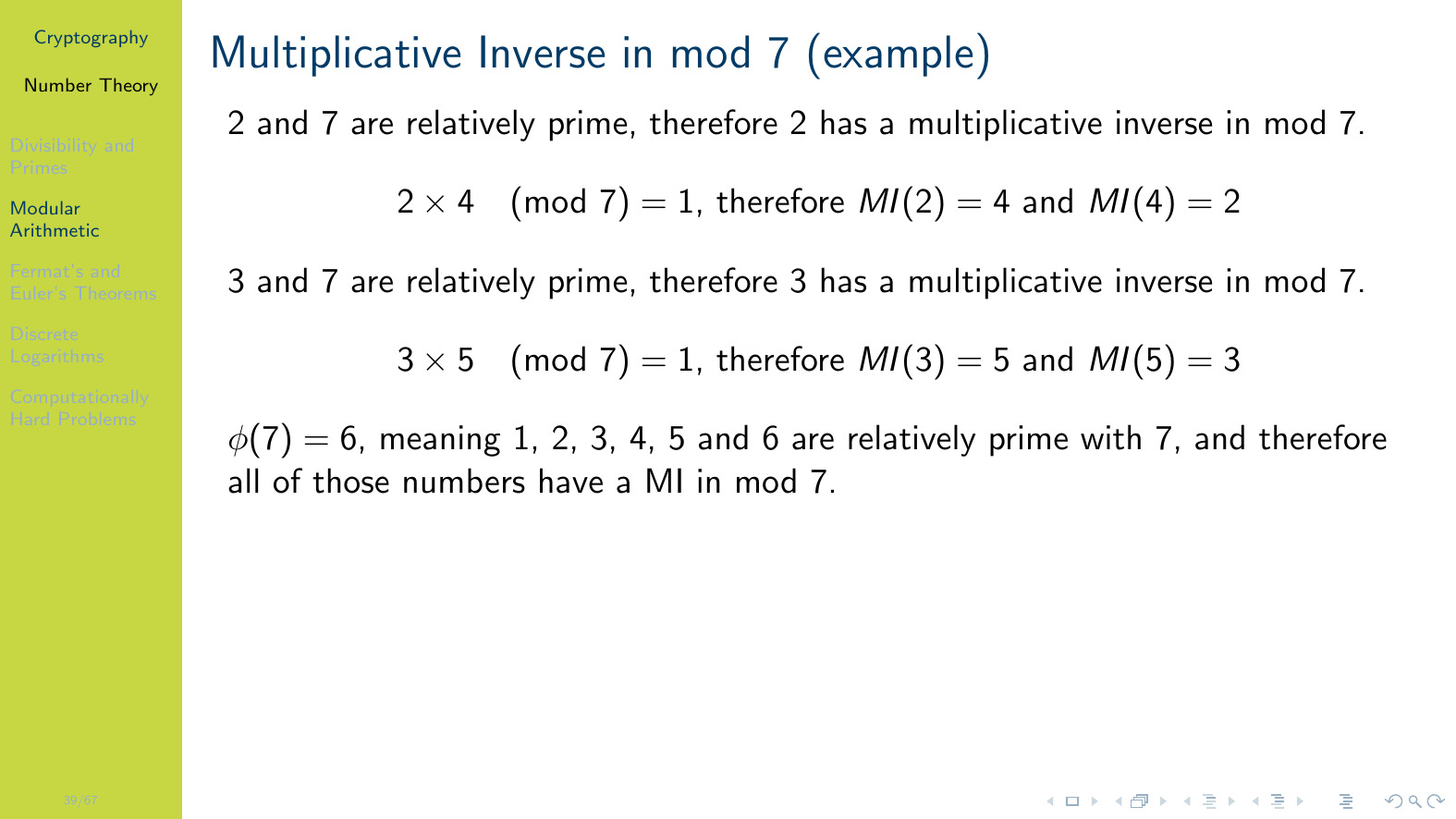 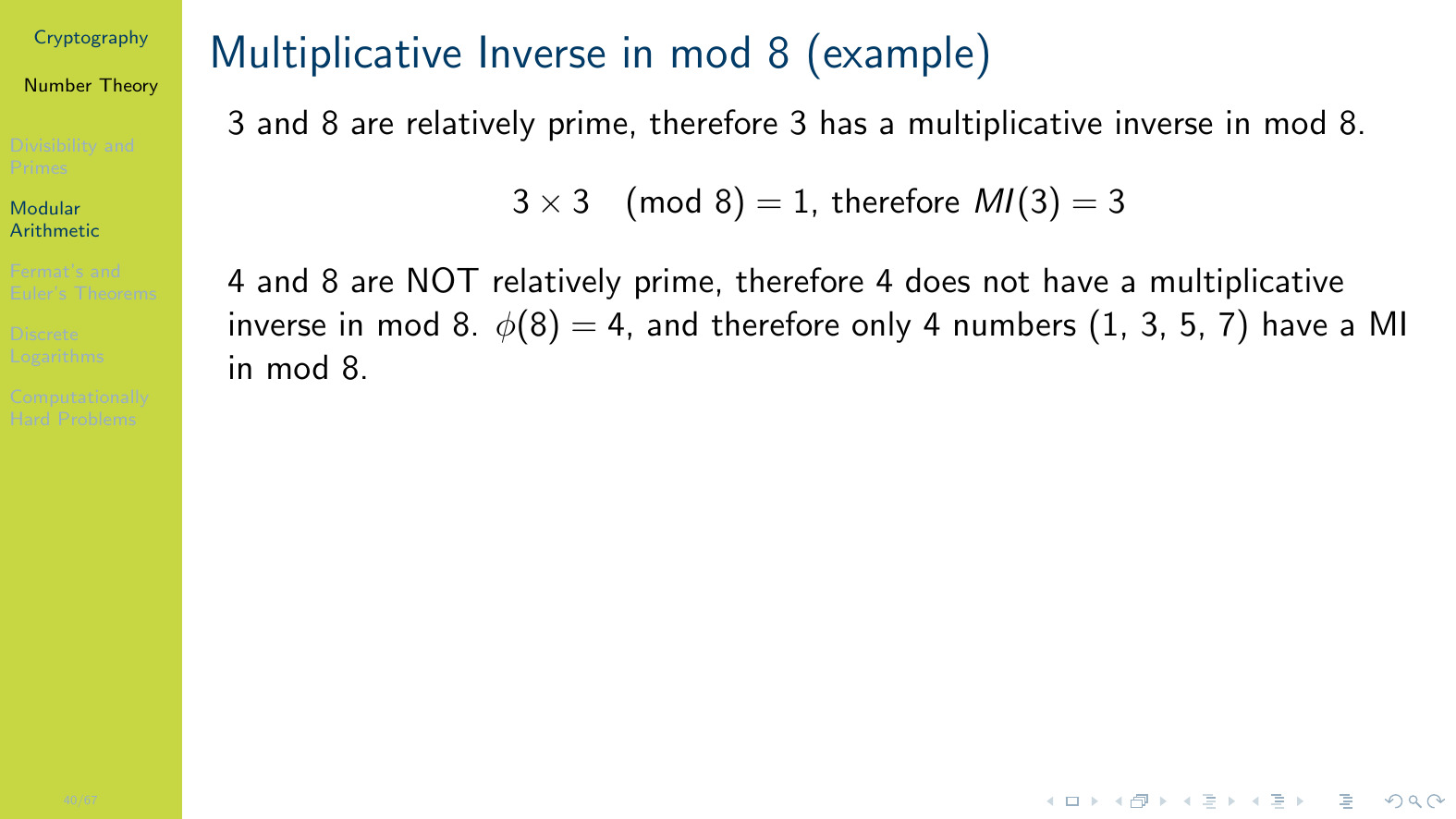 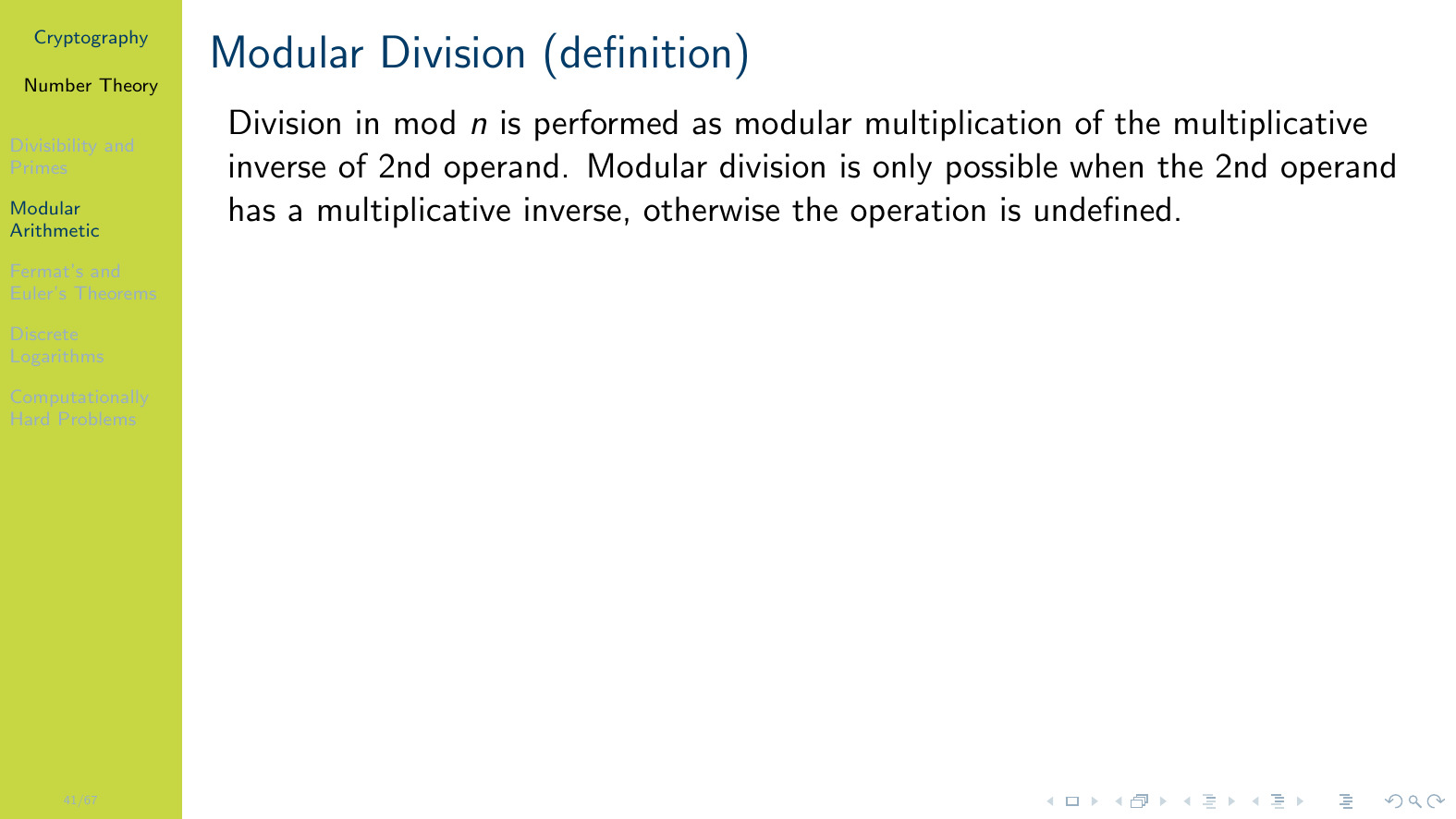 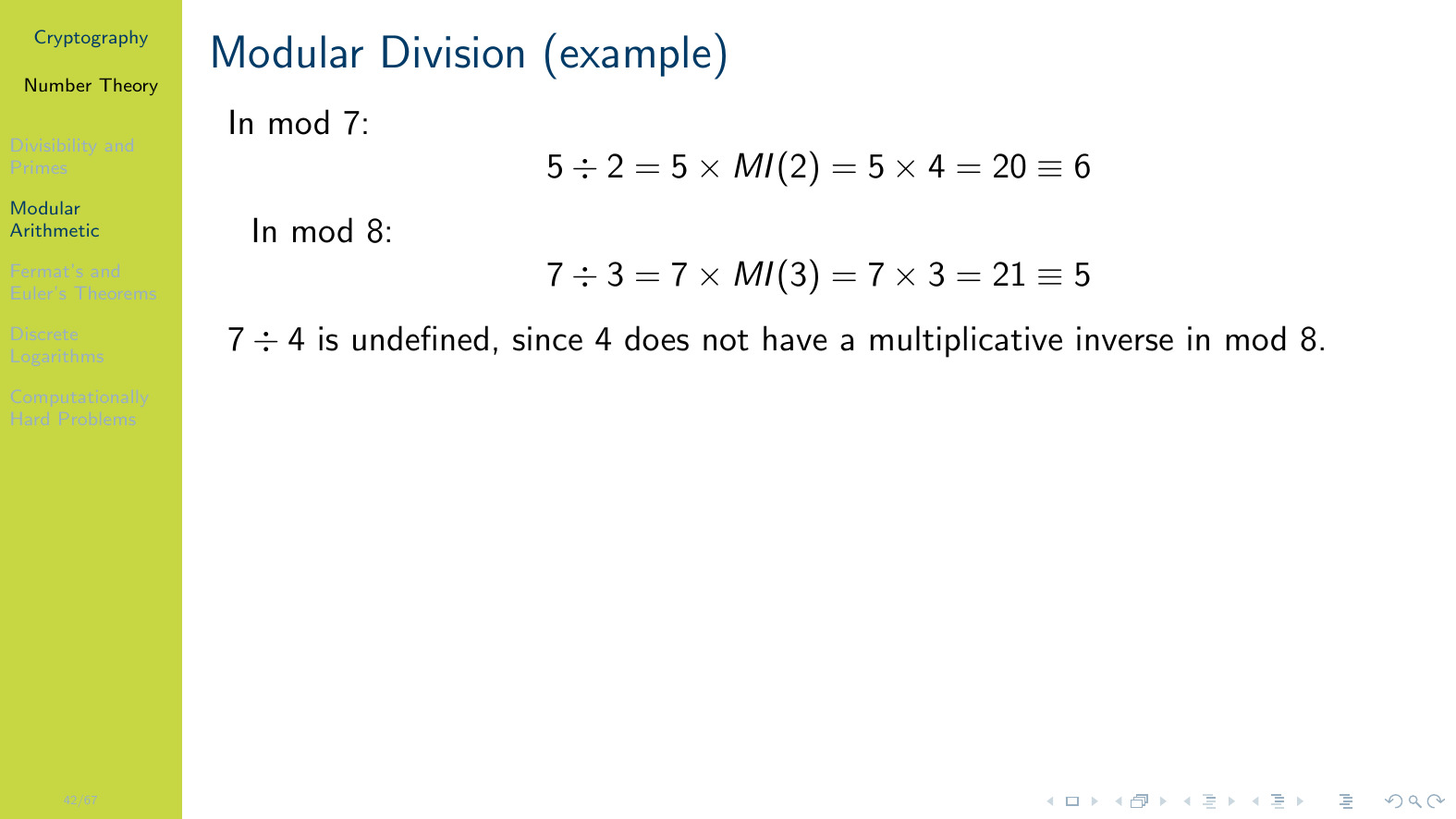 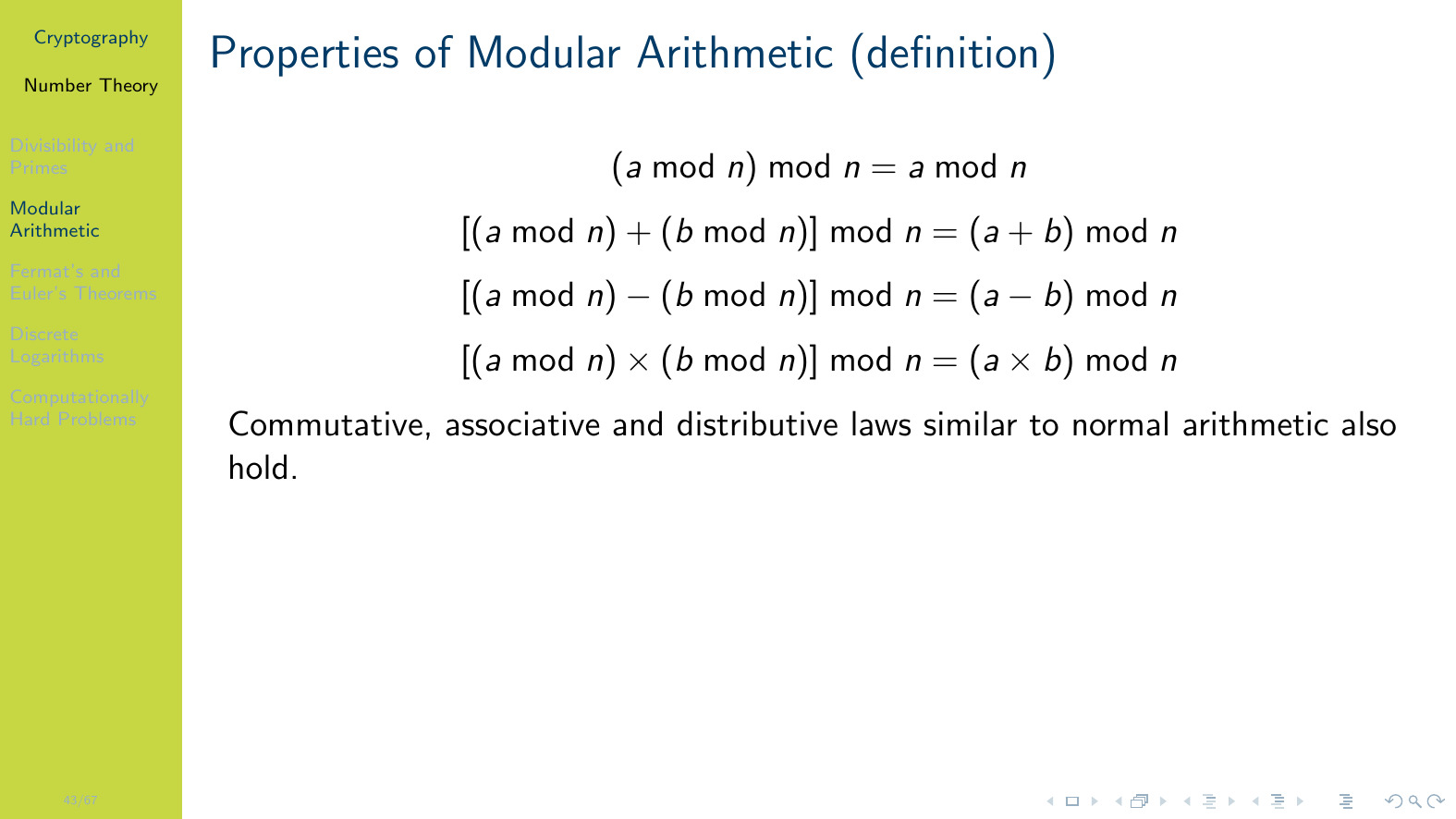 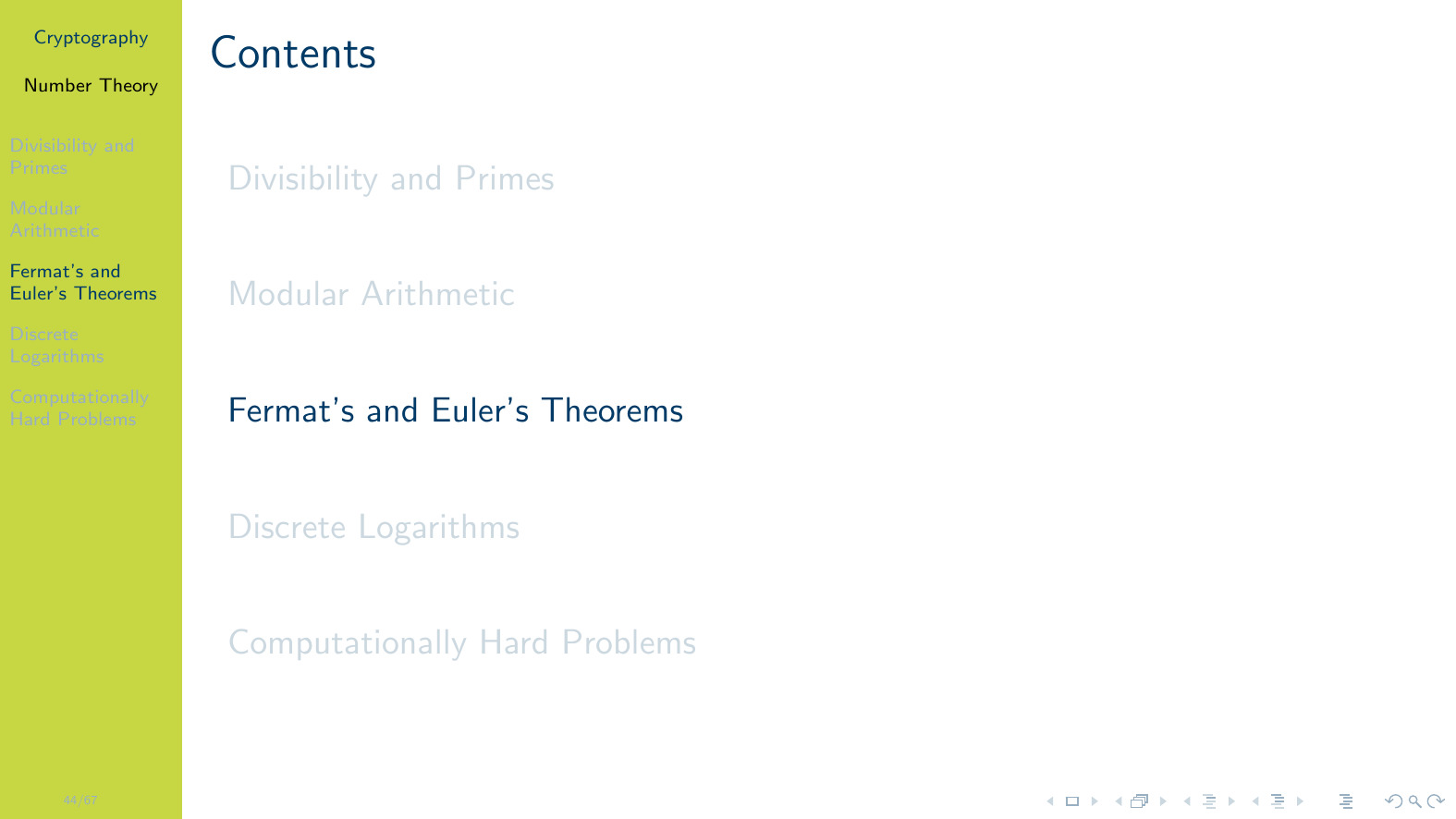 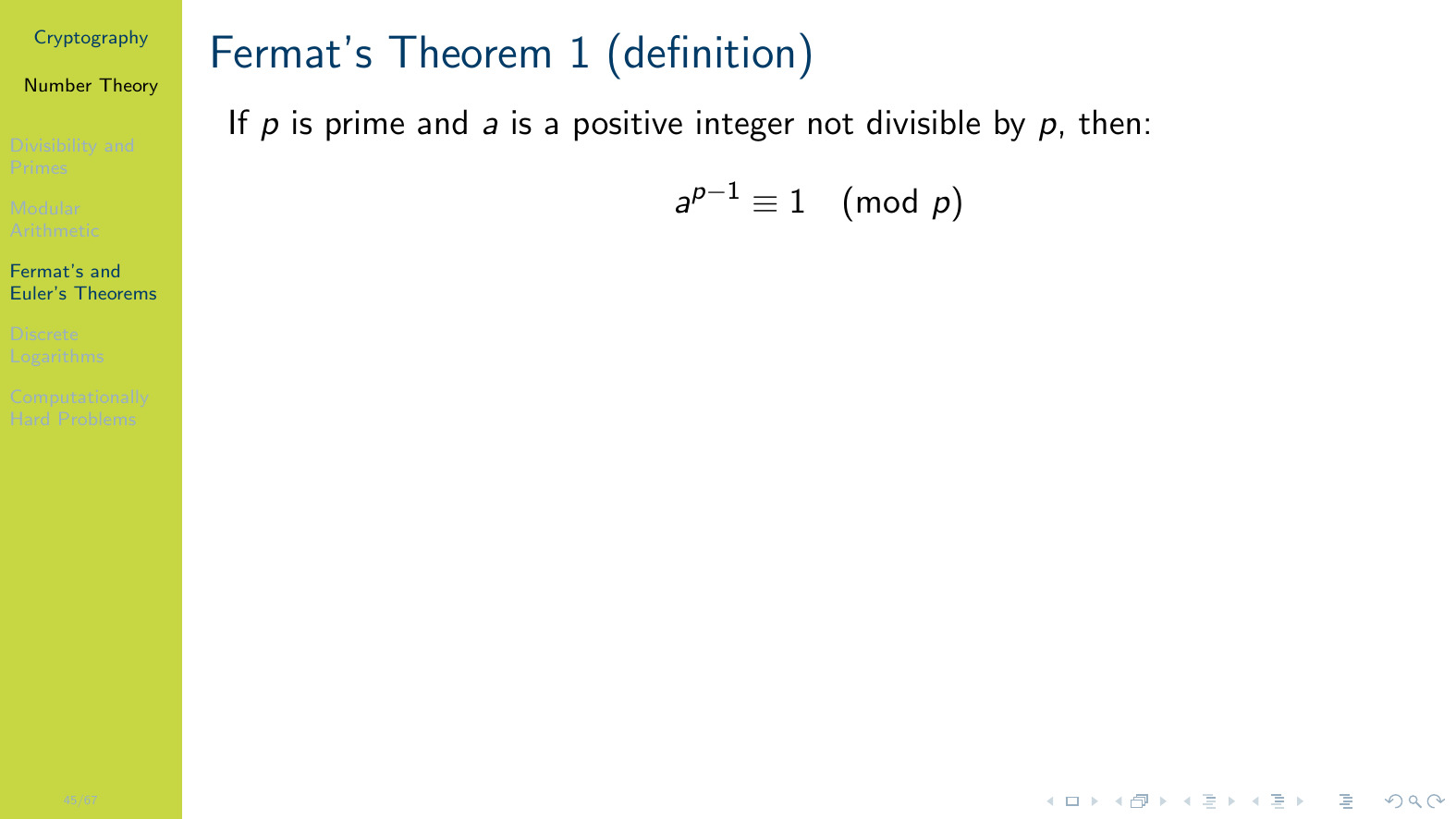 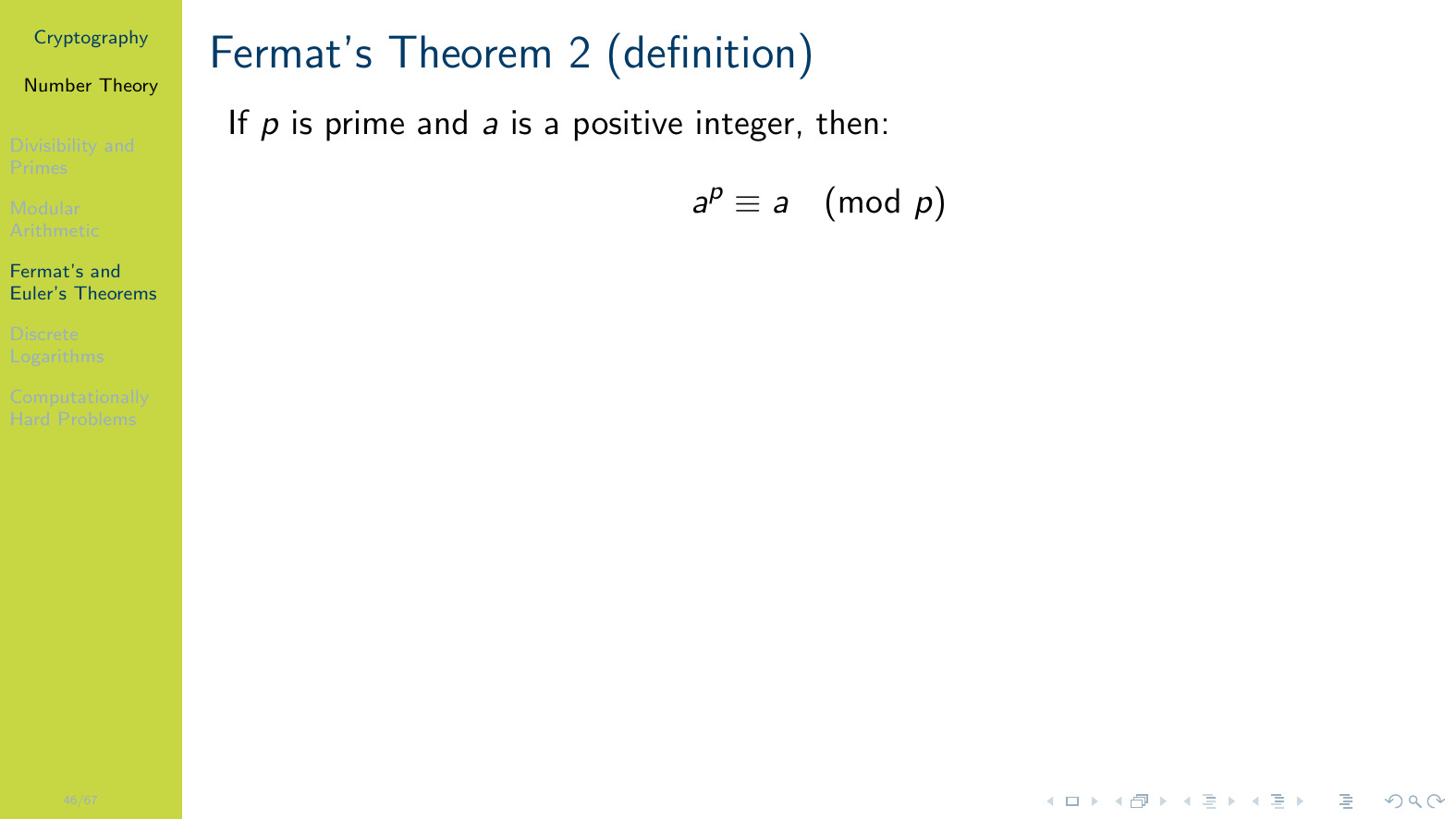 [Speaker Notes: There are two forms of Fermat's theorem---use whichever form is most convenient.]
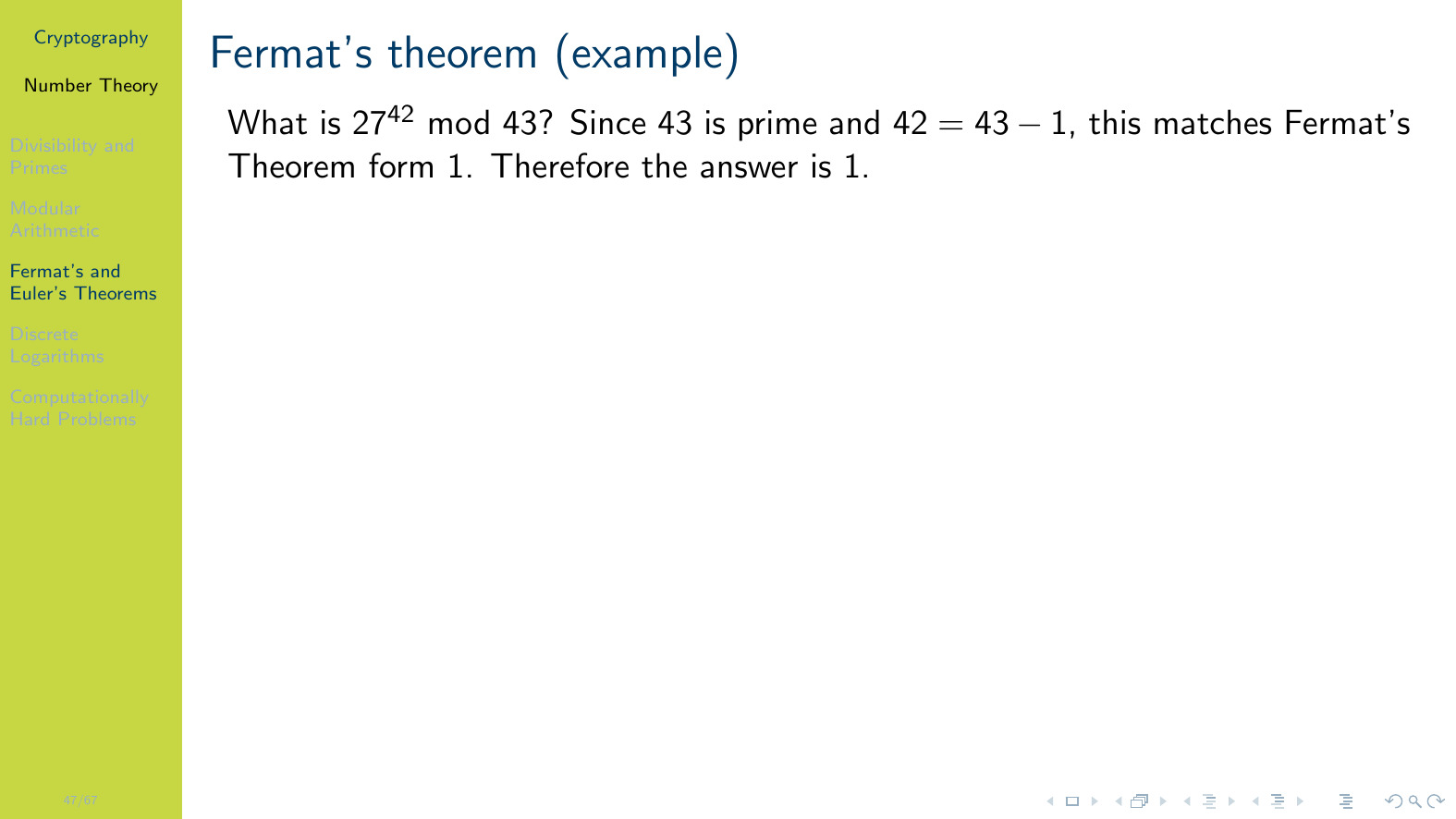 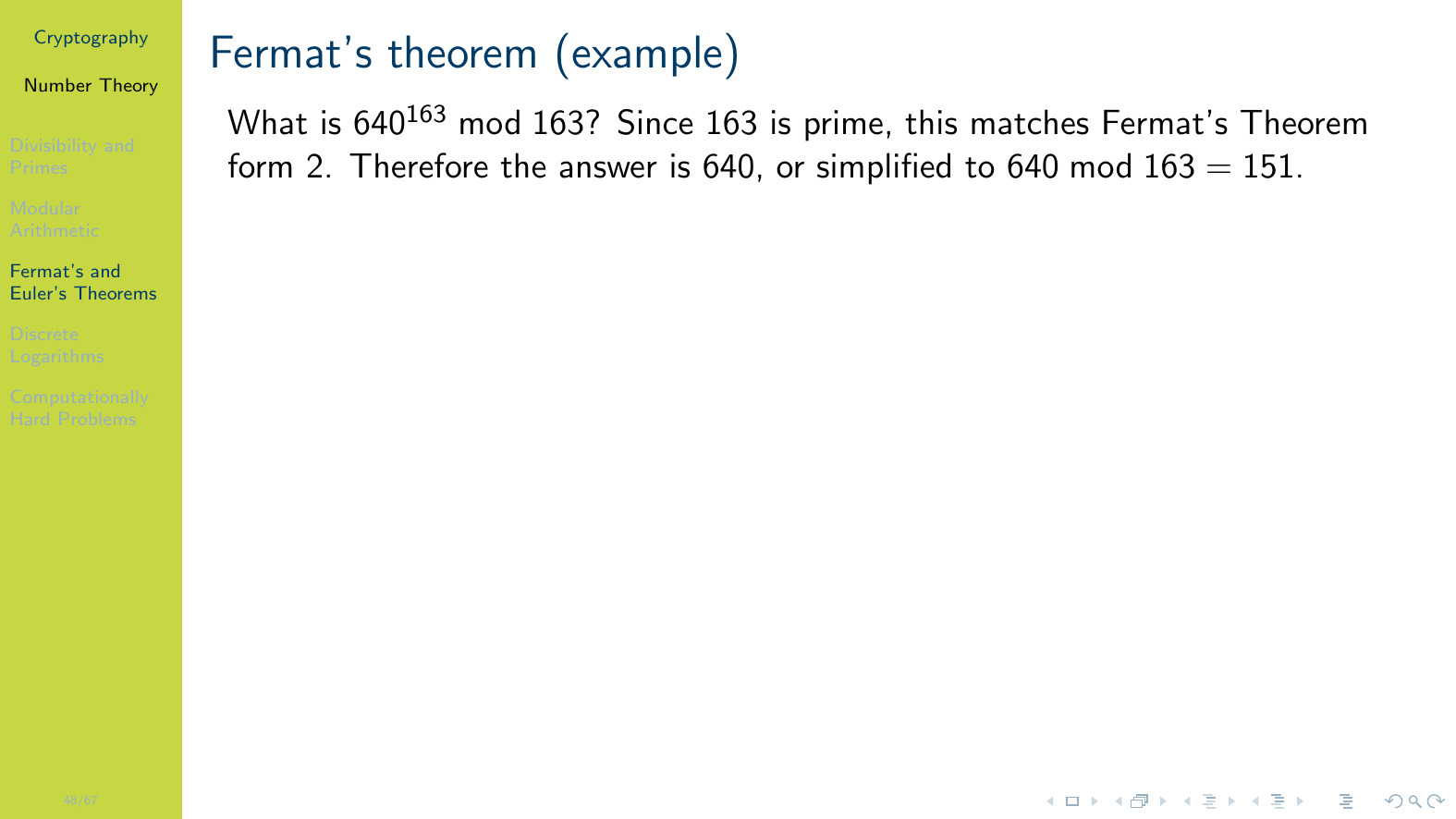 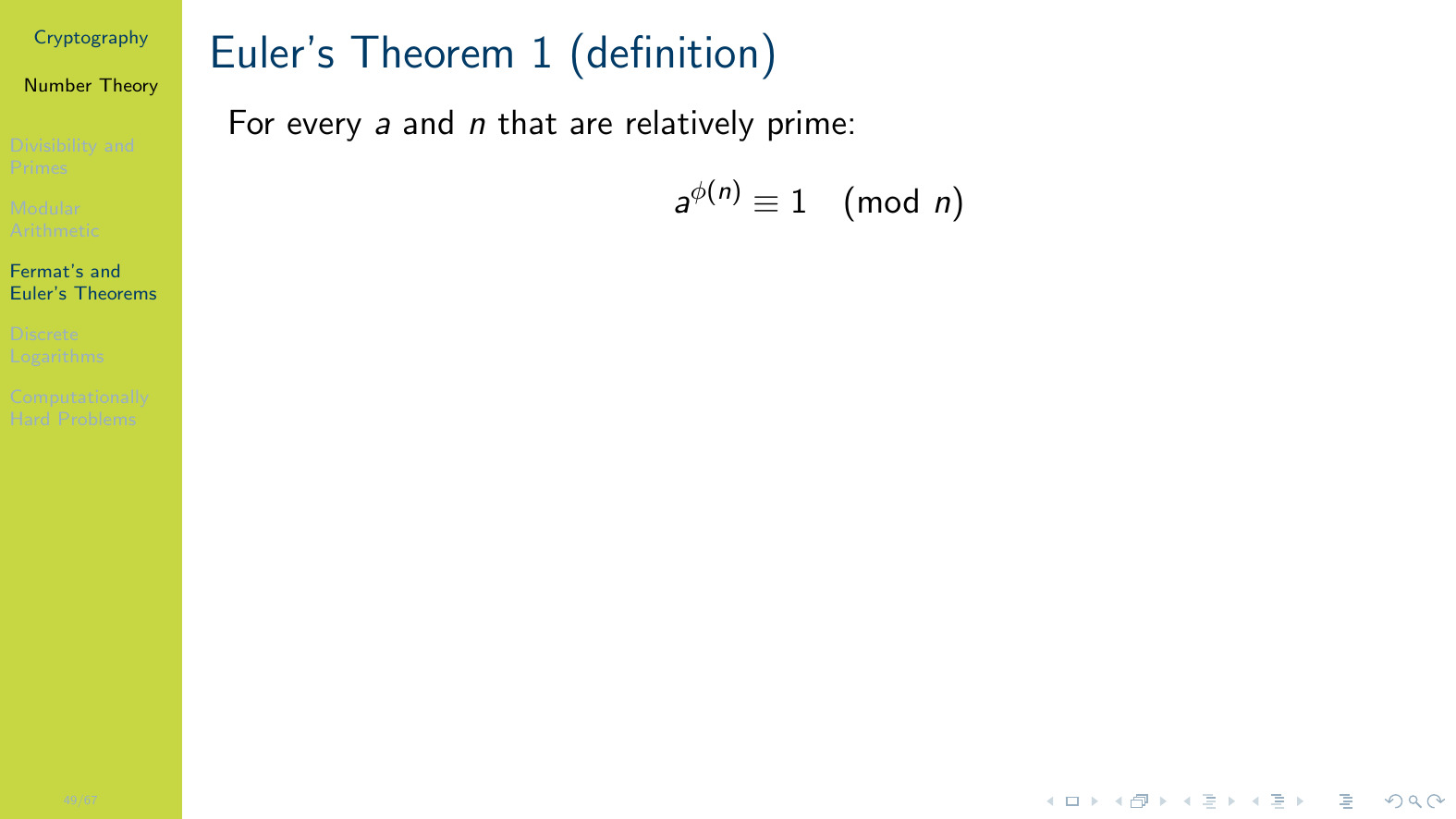 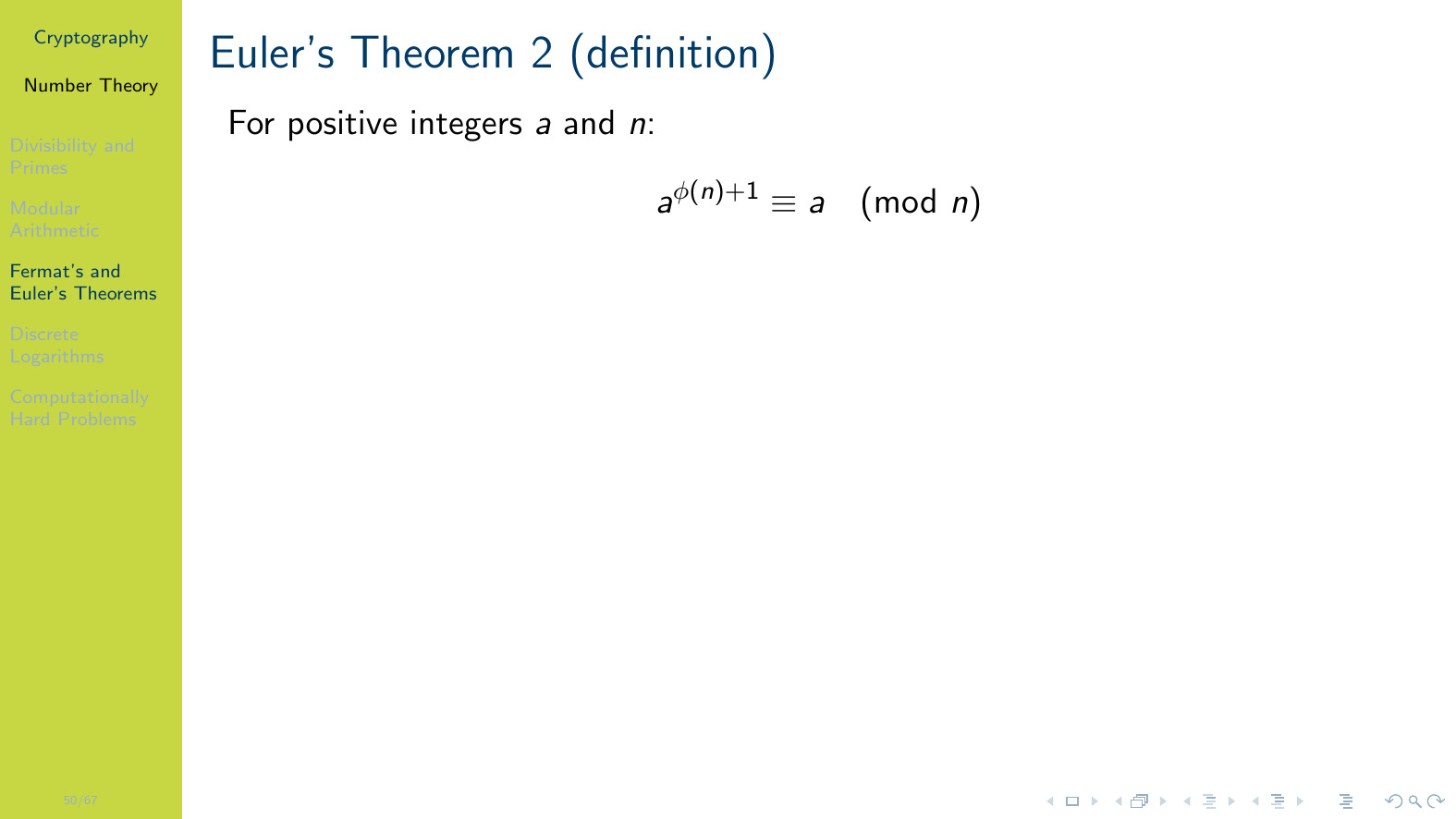 [Speaker Notes: Note that there are two forms of Euler's theorem---use the most relevant form.]
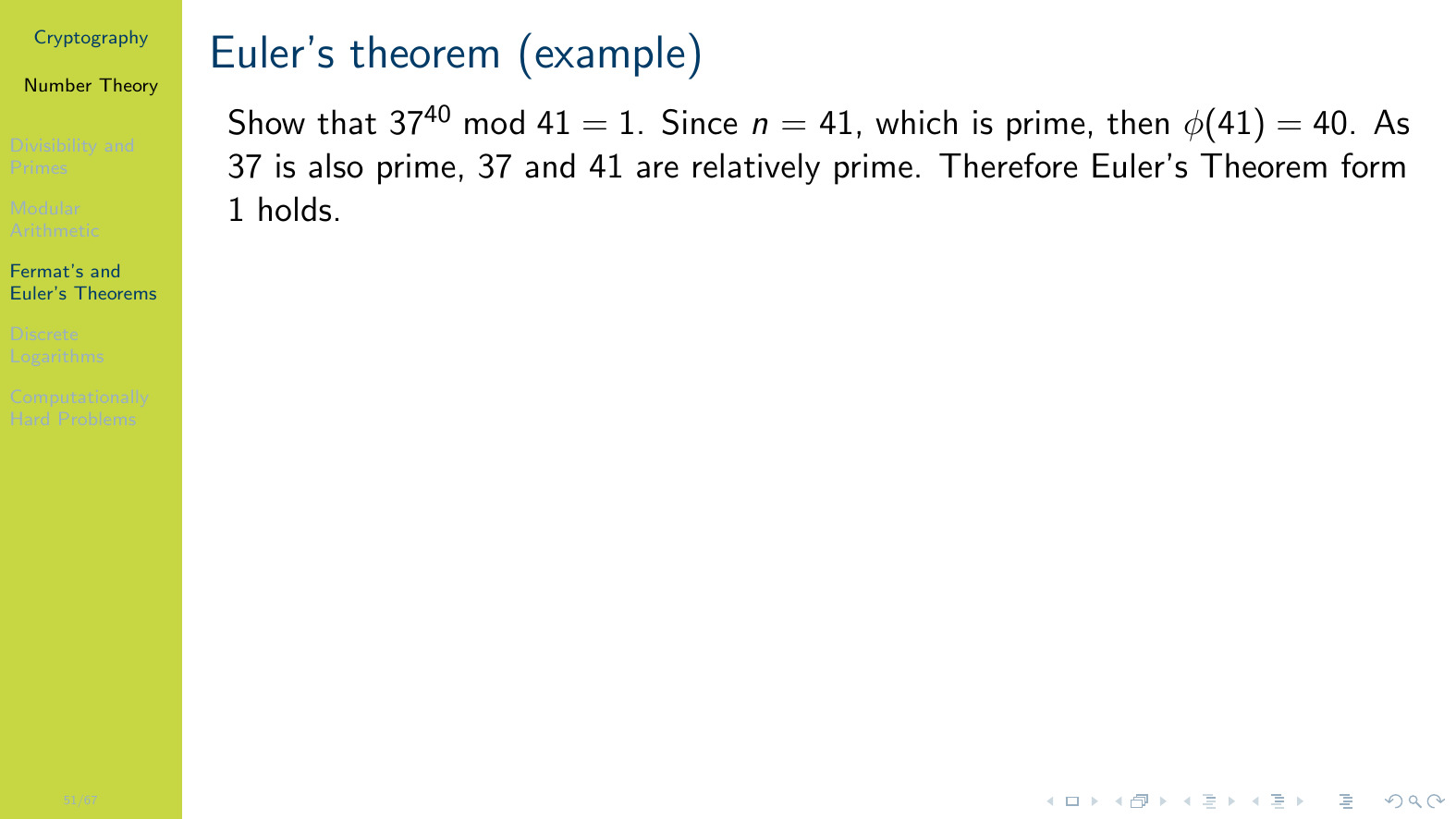 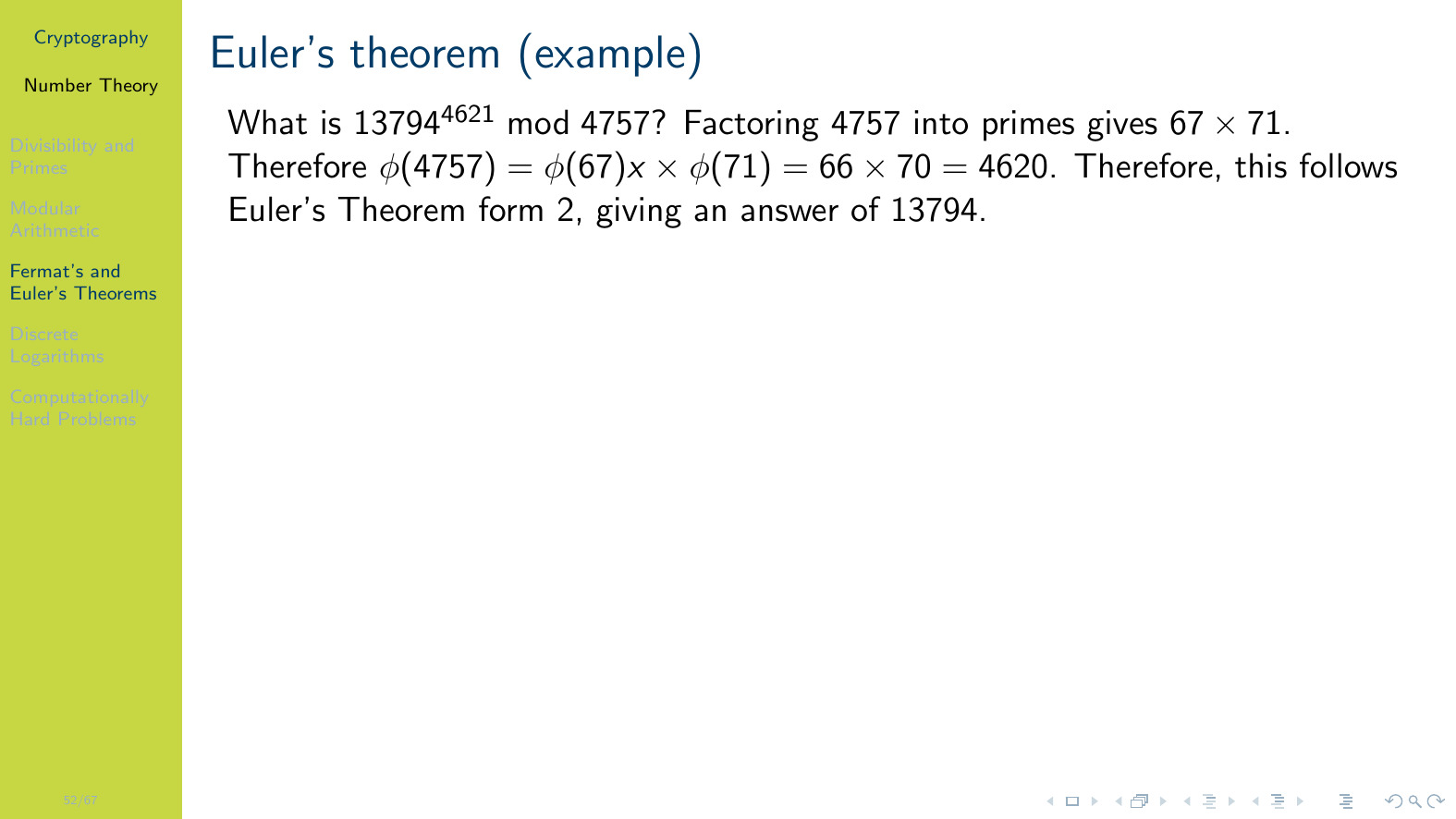 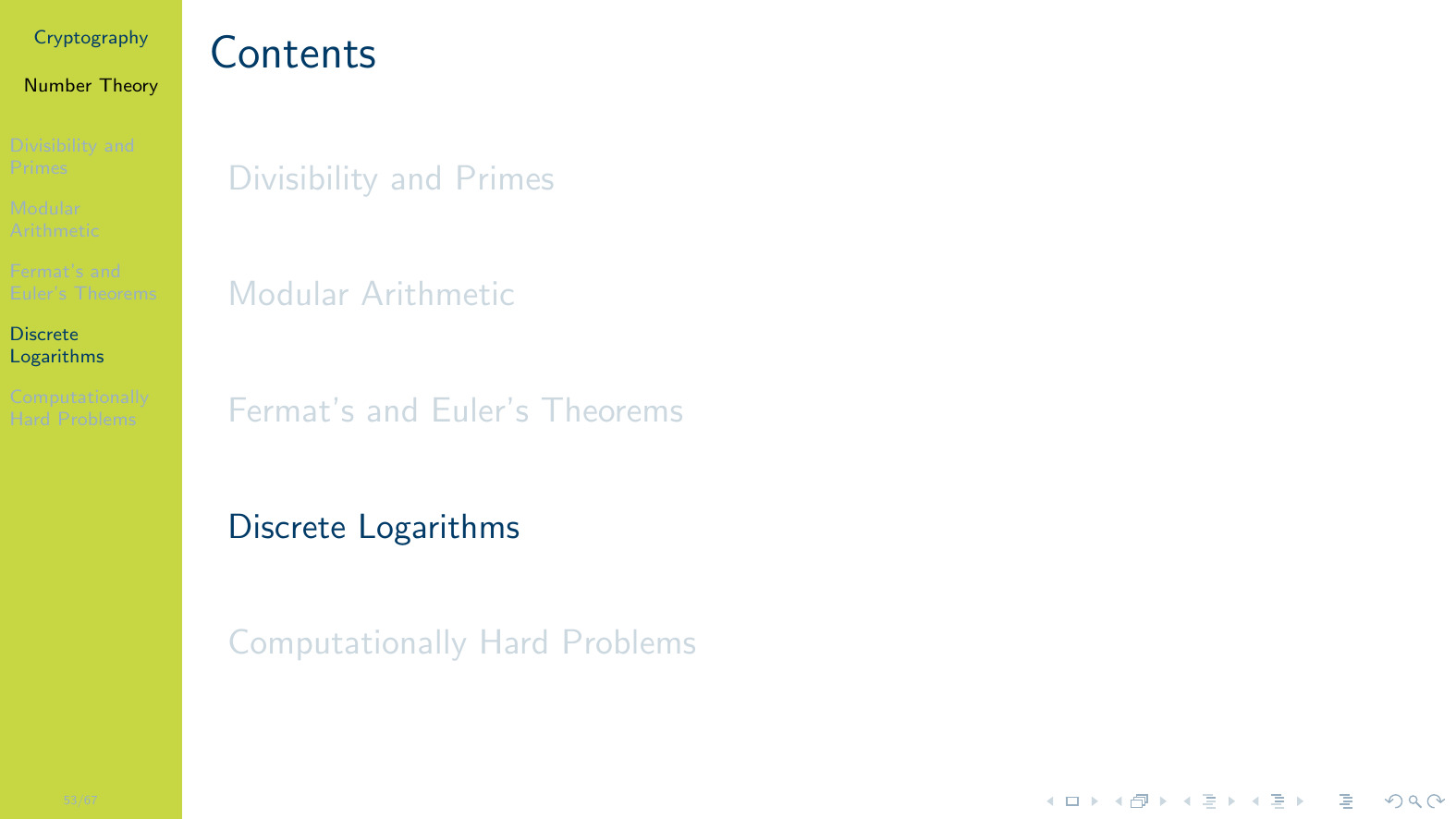 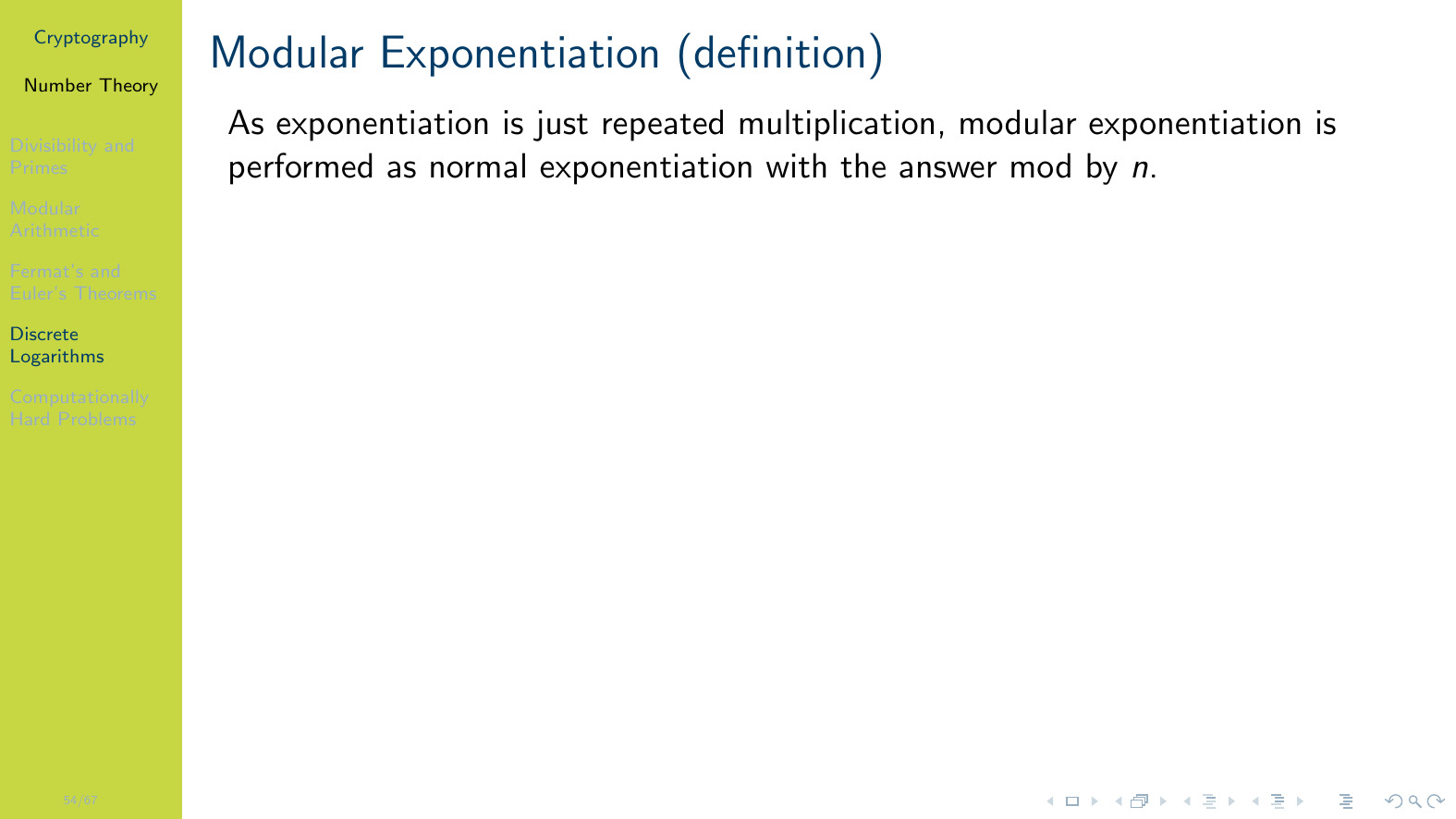 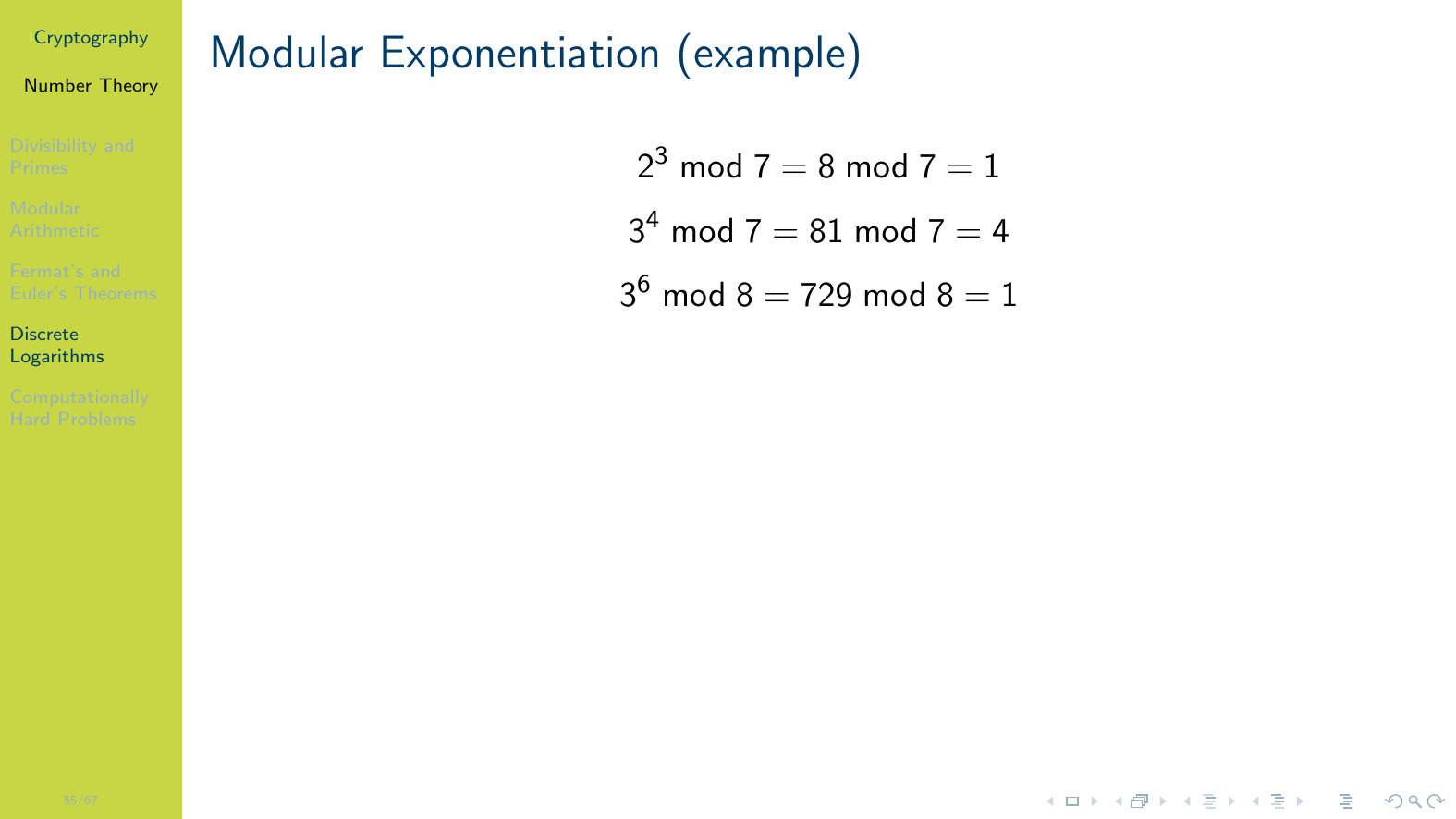 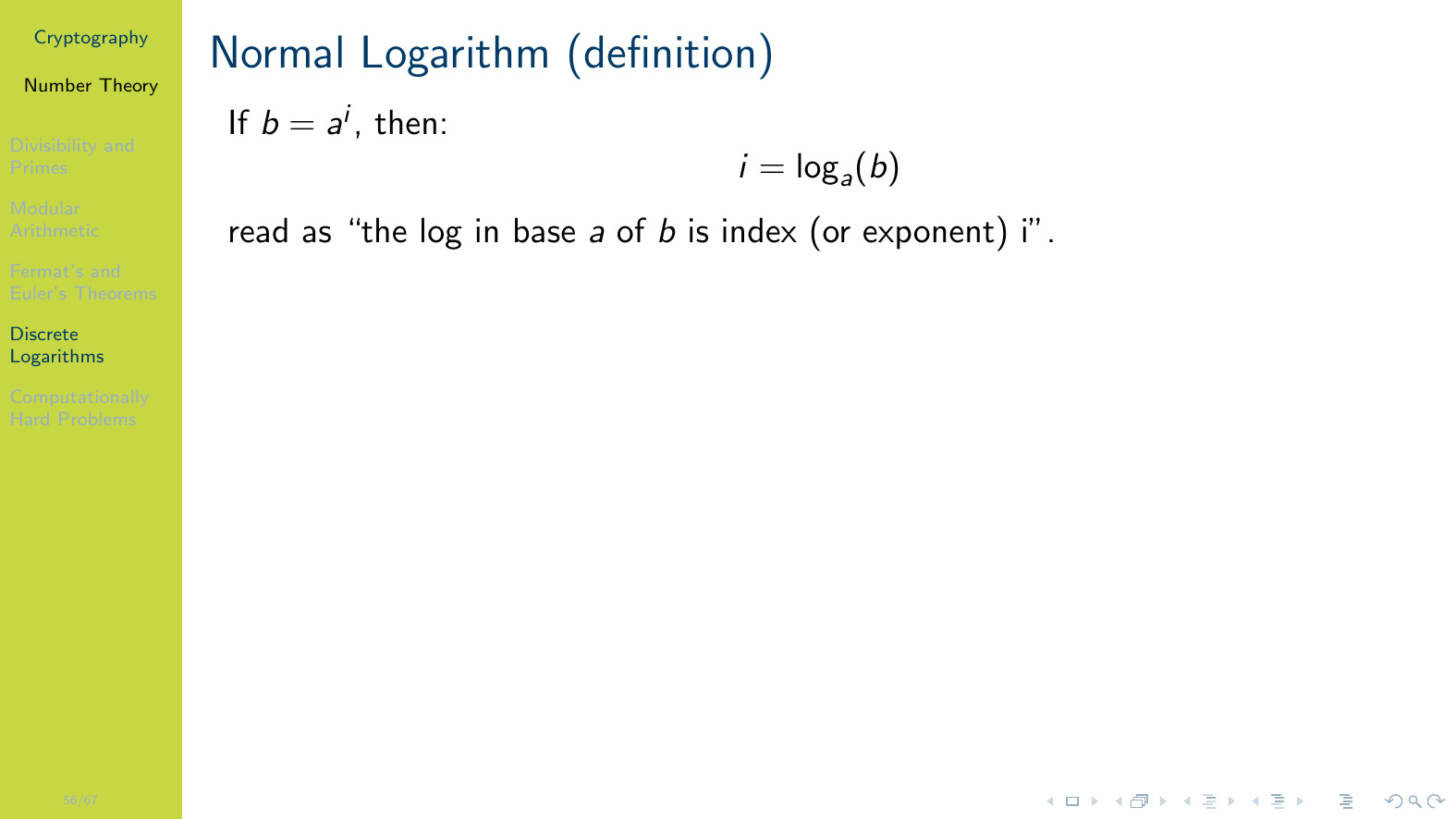 [Speaker Notes: The above definition is for normal arithmetic, not for modular arithmetic. Logarithm in normal arithmetic is the inverse operation of exponentiation. In modular arithmetic, modular logarithm is more commonly called \emph{discrete logarithm}. Note we replace $n$ with $p$---the reason will become apparent shortly.]
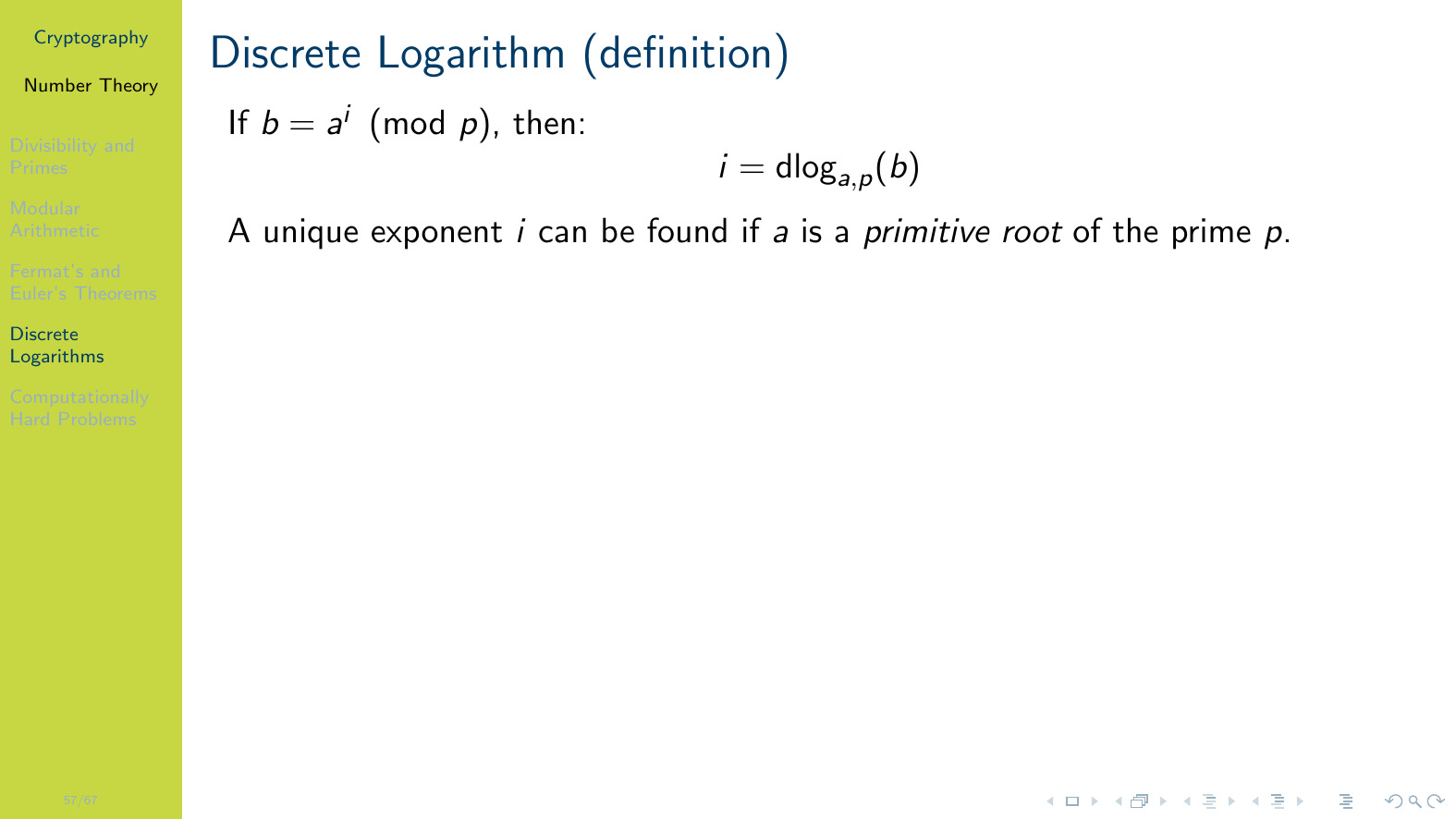 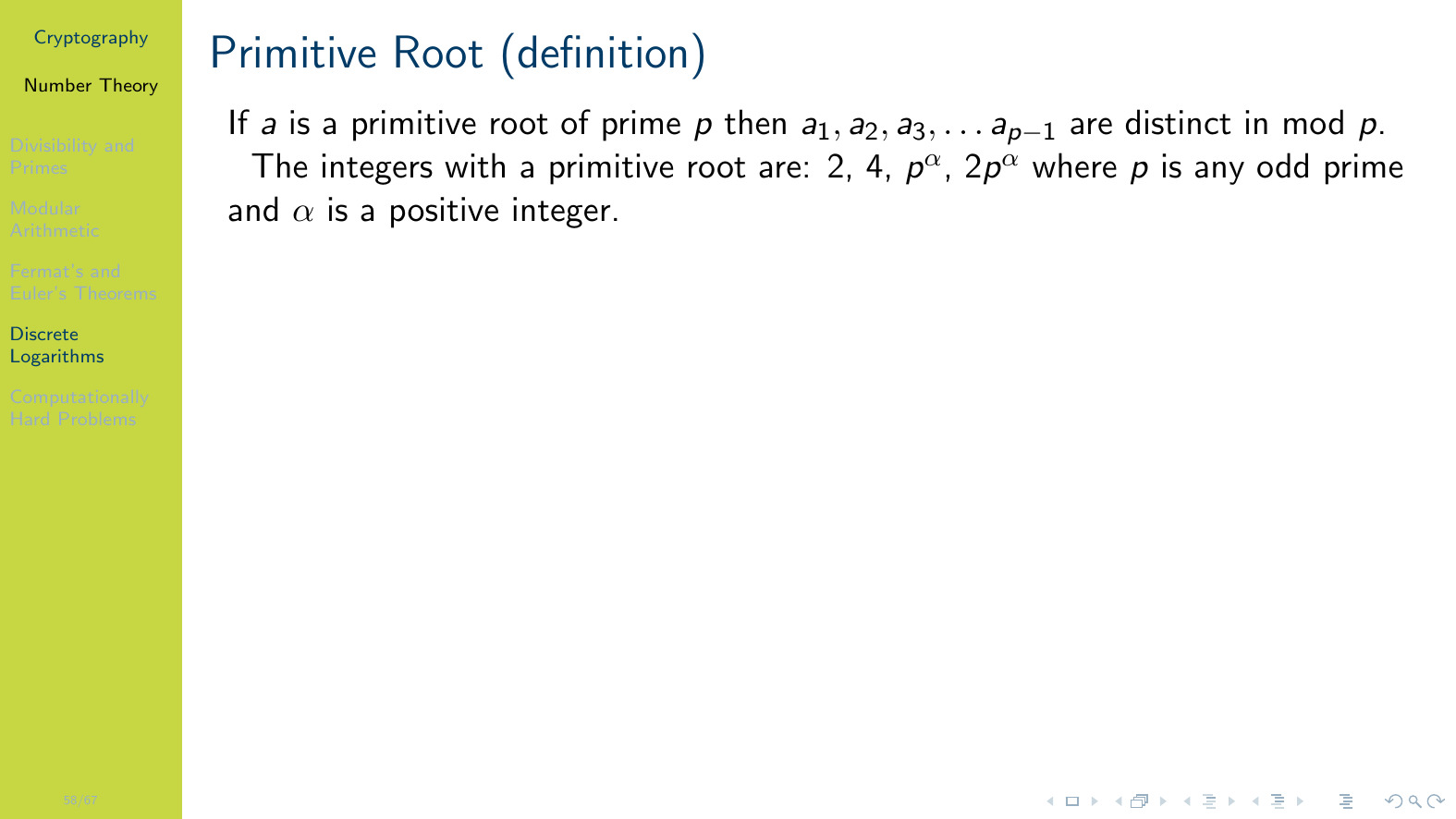 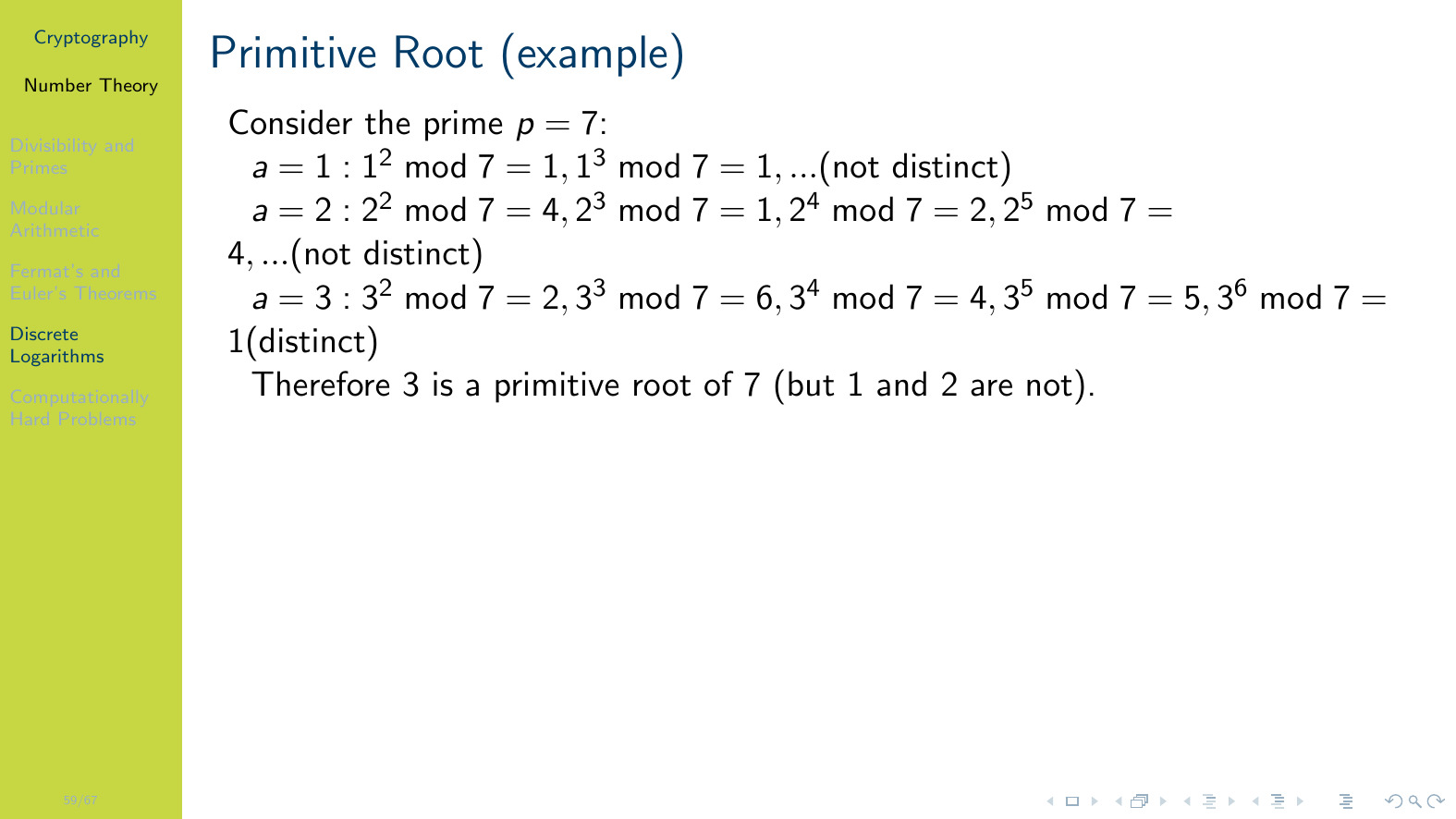 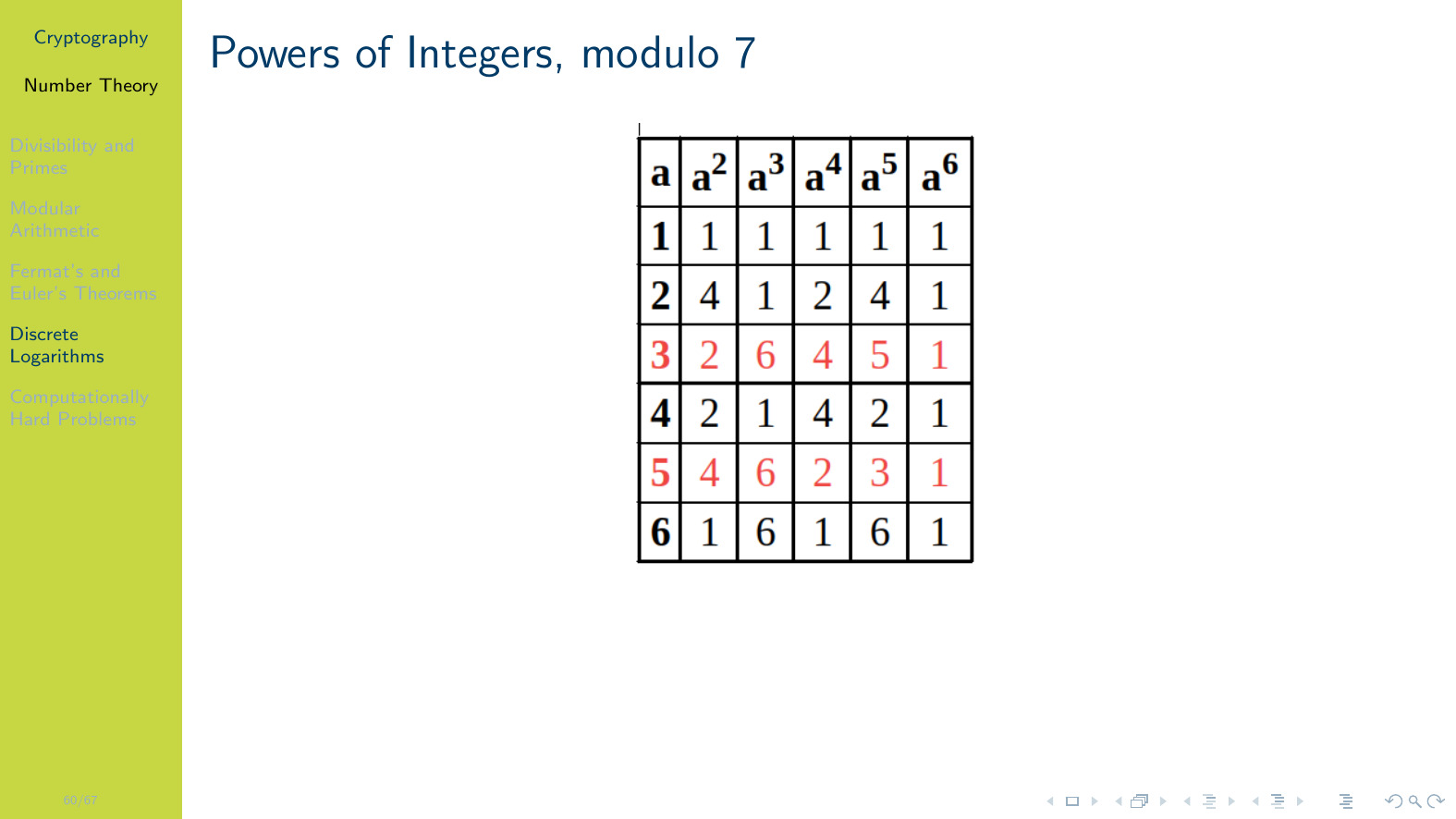 [Speaker Notes: From the above table we see 3 and 5 are primitive roots of 7.]
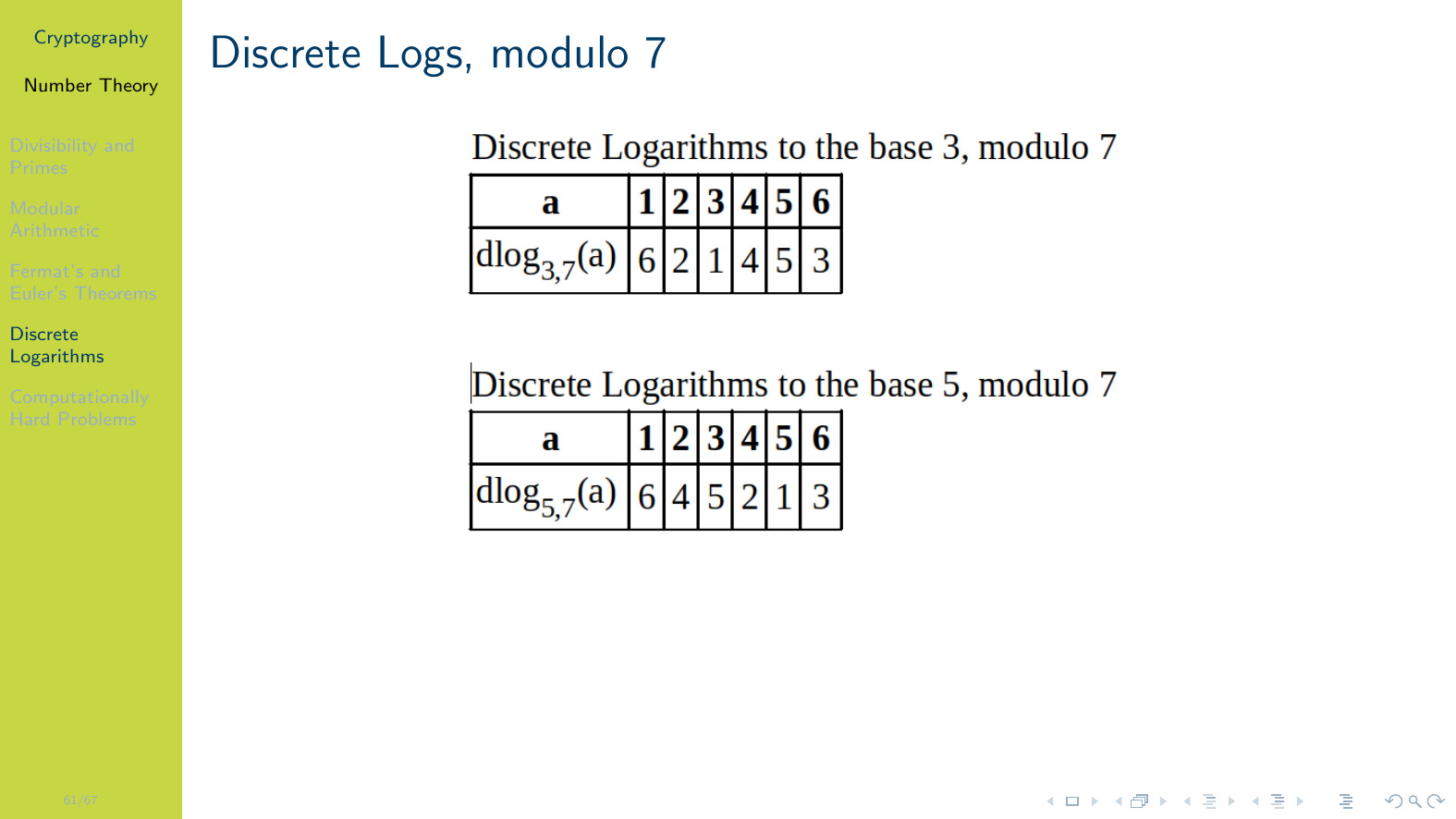 [Speaker Notes: Discrete logarithms to the base 3, modulo 7 are distinct since 3 is a primitive root of 7. Discrete logarithms to the base 5, modulo 7 are distinct since 5 is a primitive root of 7.]
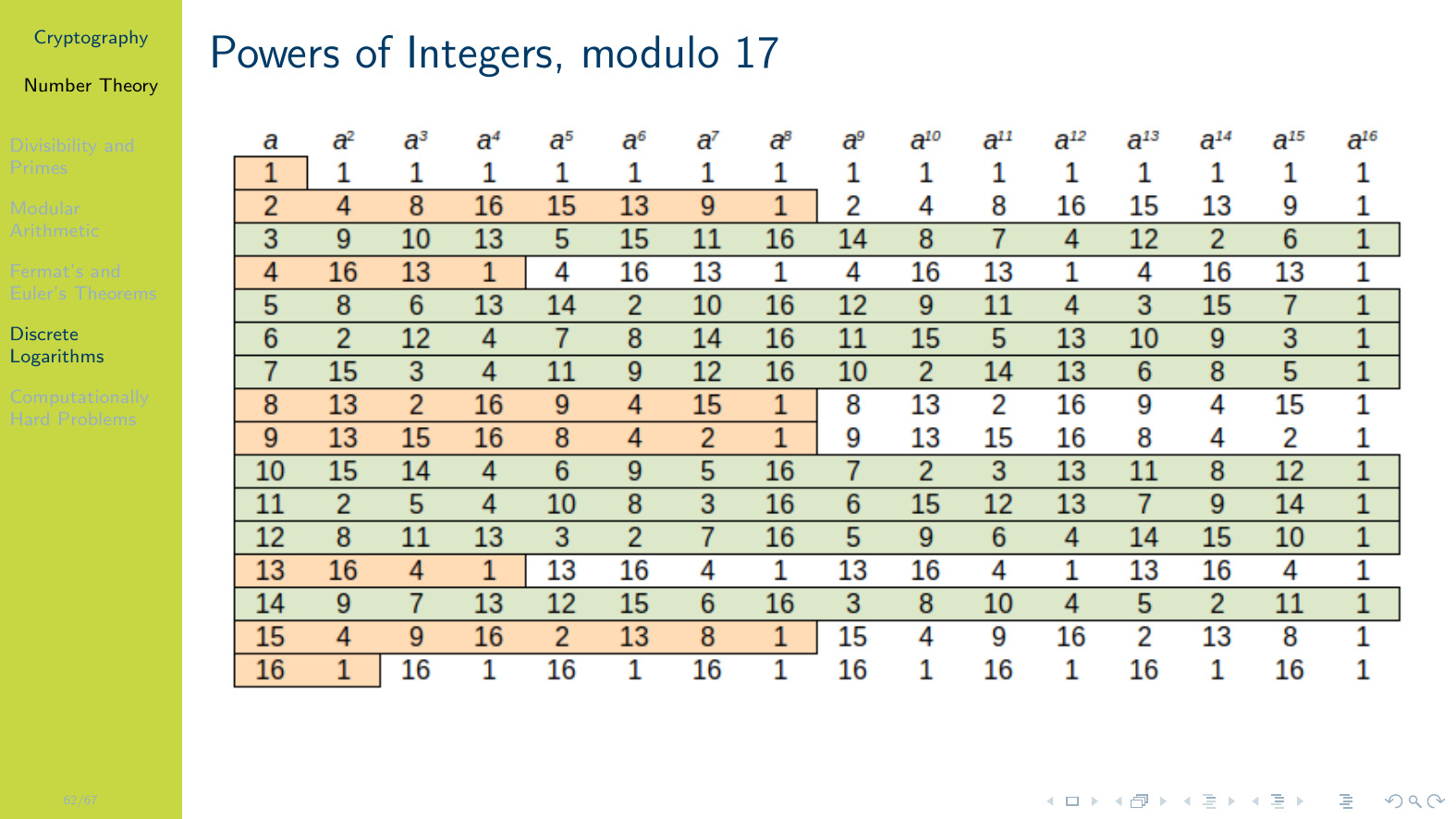 [Speaker Notes: We see that 3, 5, 6, 7, 10, 11, 12 and 14 are primitive roots of 17.]
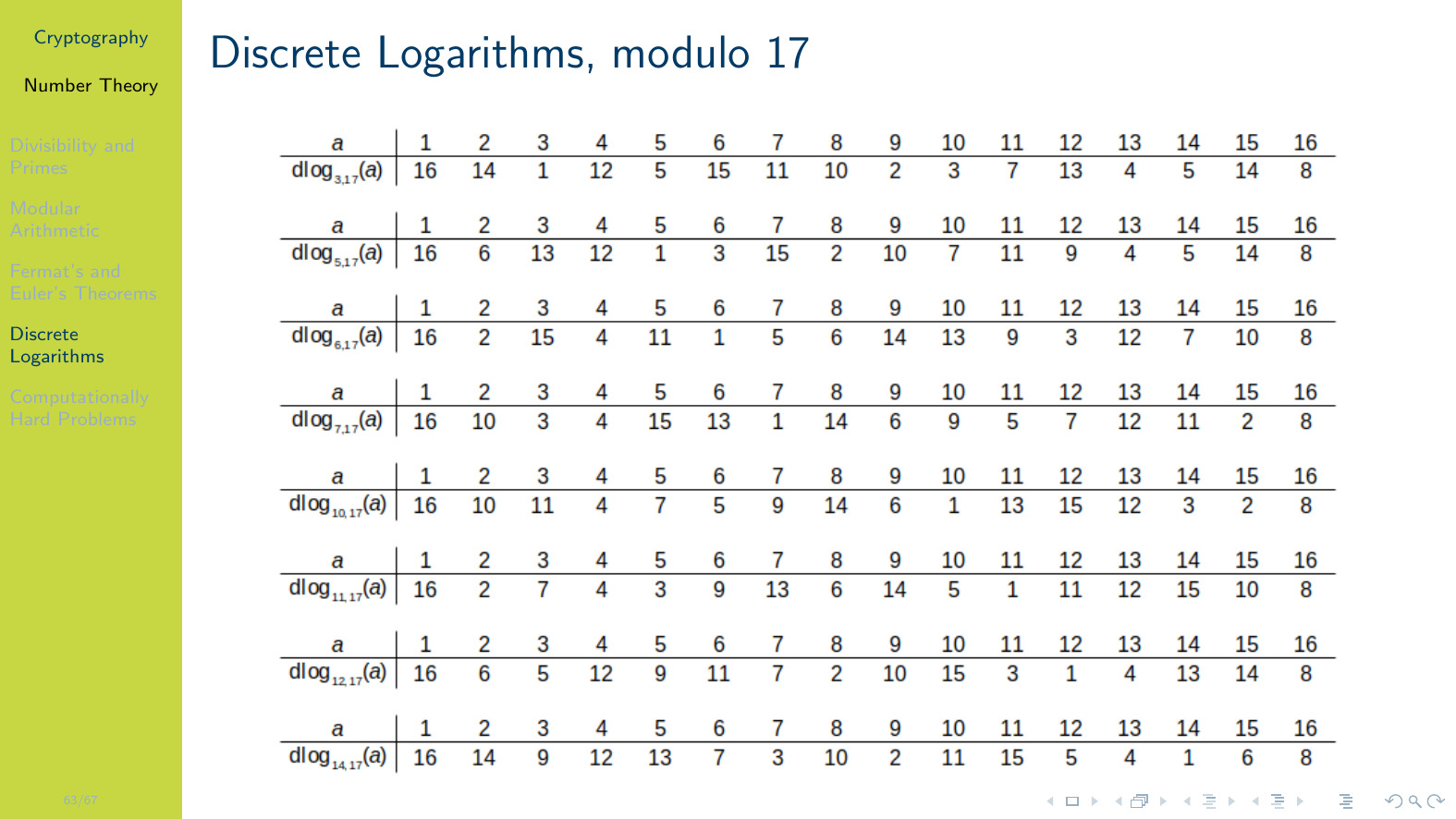 [Speaker Notes: The discrete logarithm in modulo 17 can be calculated for the 8 primitive roots.]
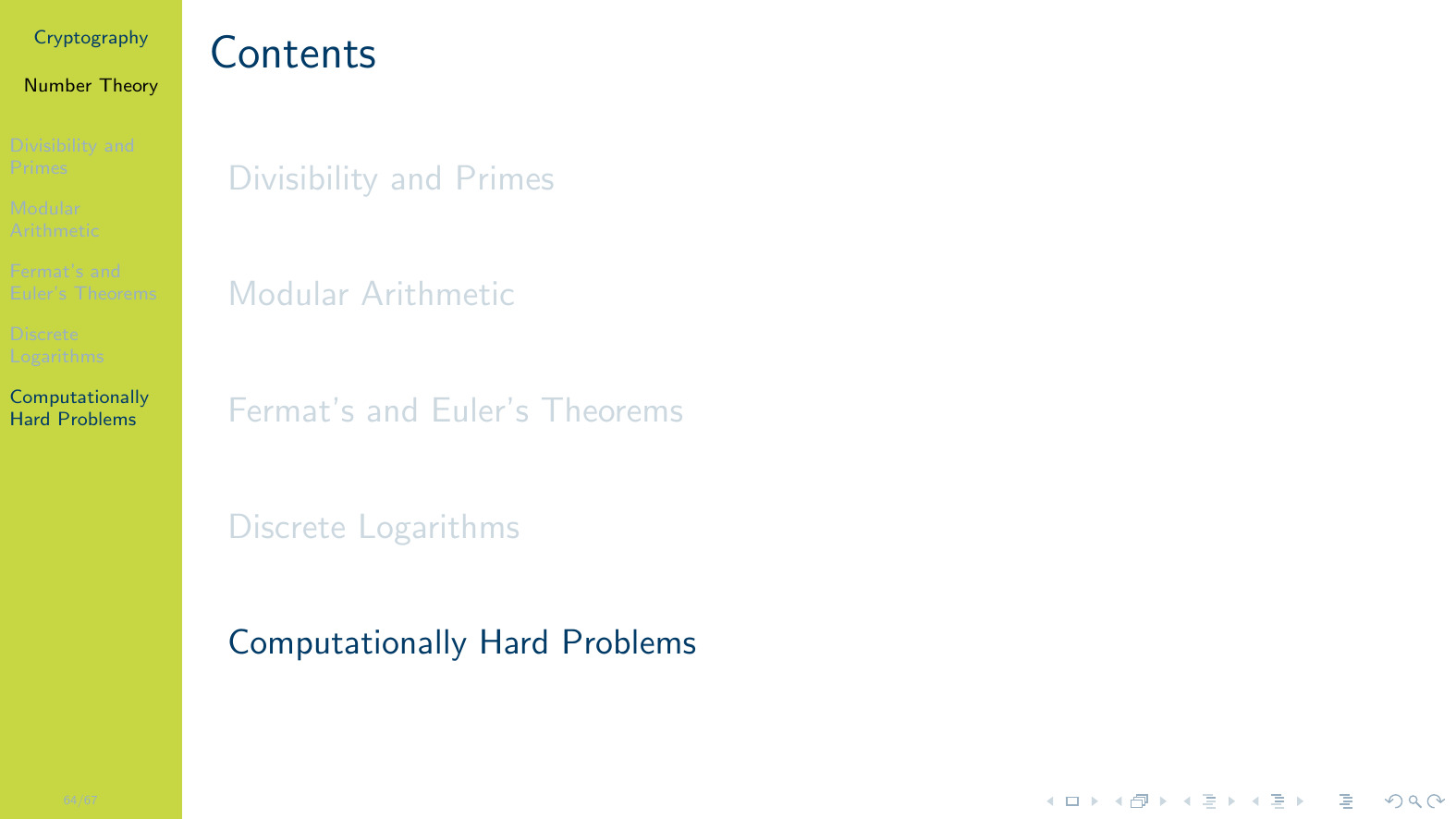 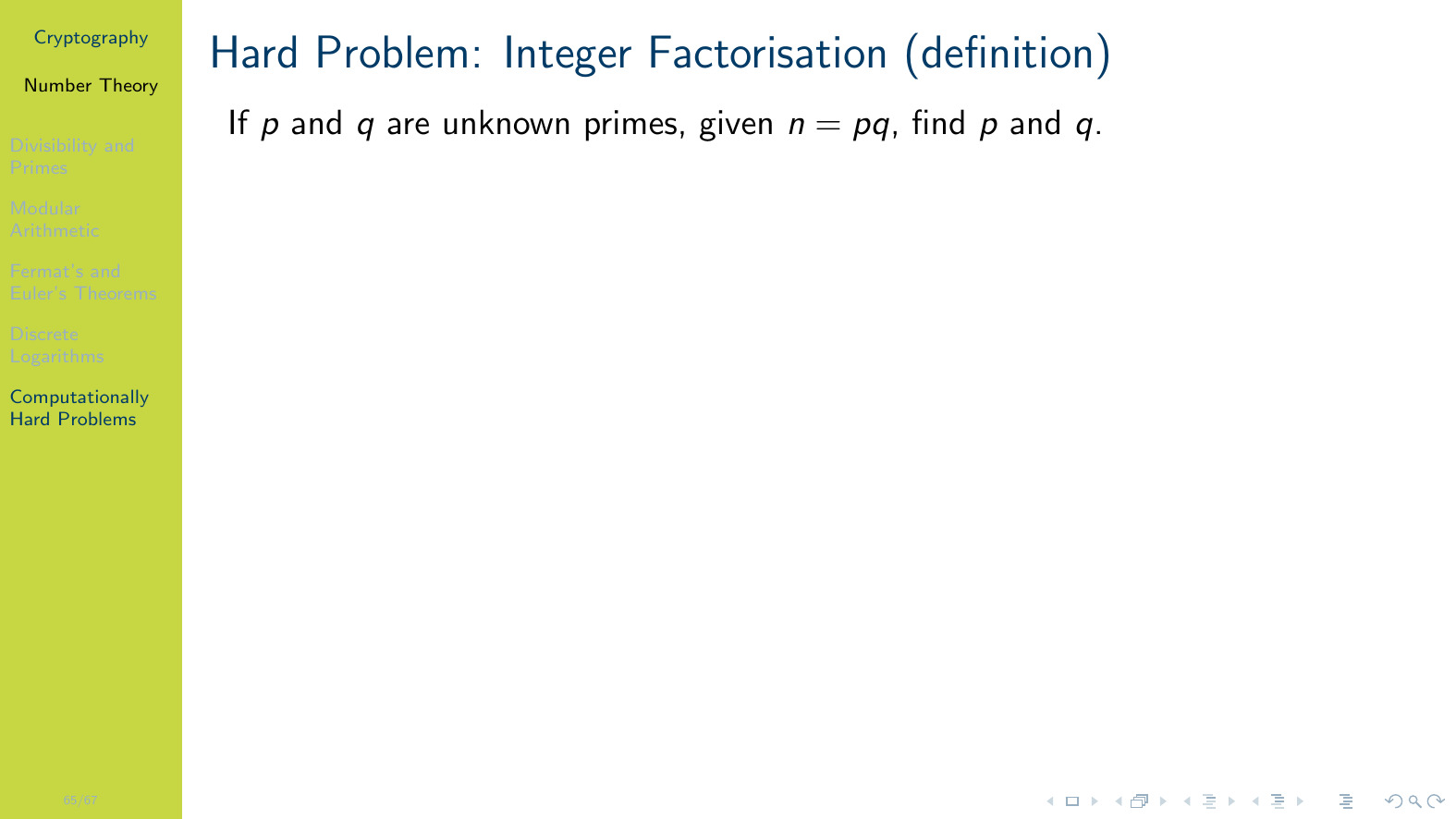 [Speaker Notes: Also known as prime factorisation. While someone that knows $p$ and $q$ can easily calculate $n$, if an attacker knows only $n$ they cannot find $p$ and $q$.]
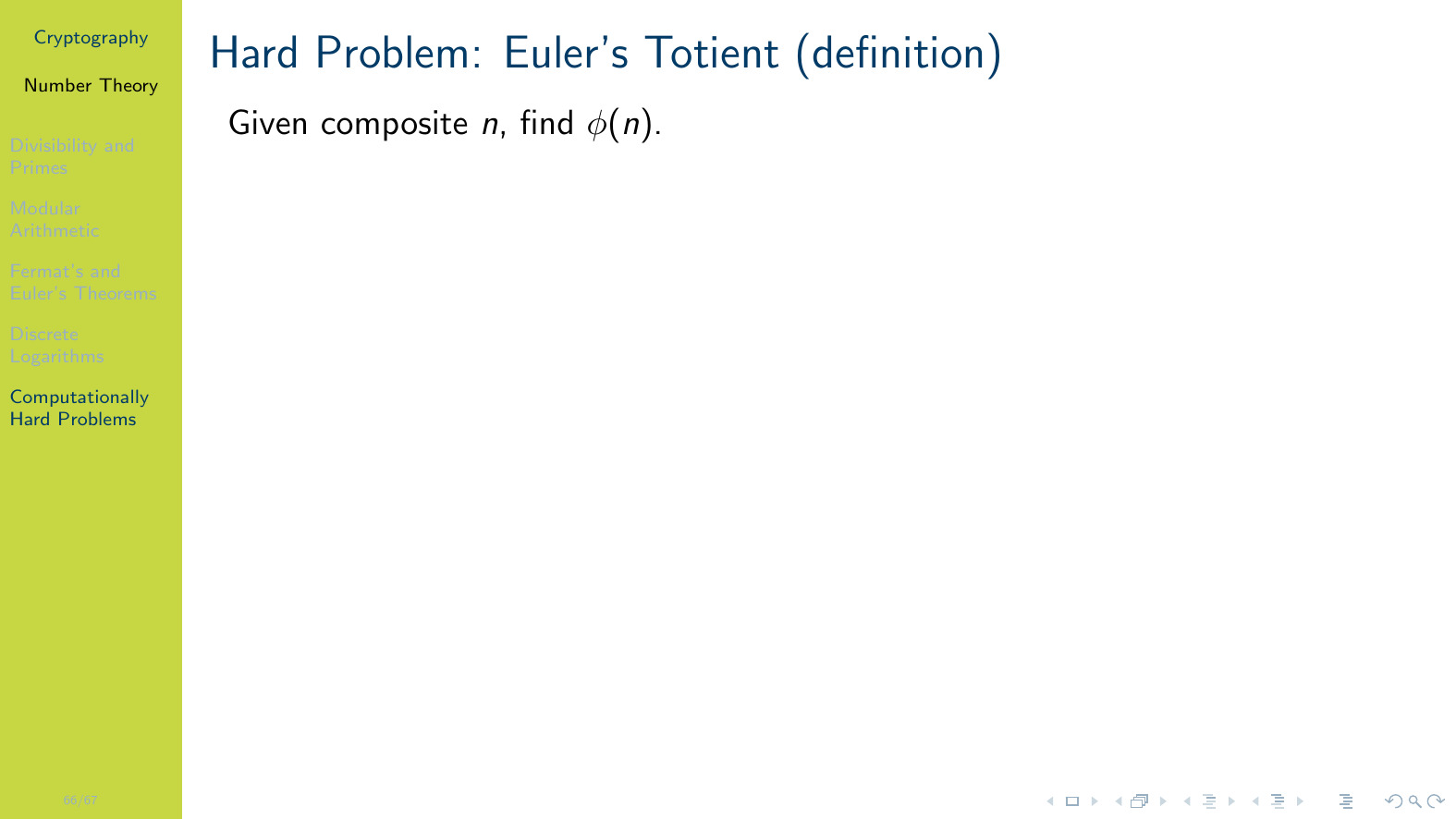 [Speaker Notes: While it is easy to calculate Euler's totient of a prime, or of the multiplication of two primes if those primes are known, an attacker cannot calculate Euler's totient of sufficiently large non-prime number. Solving Euler's totient of $n$, where $n = pq$, is considered to be harder than integer factorisation.]
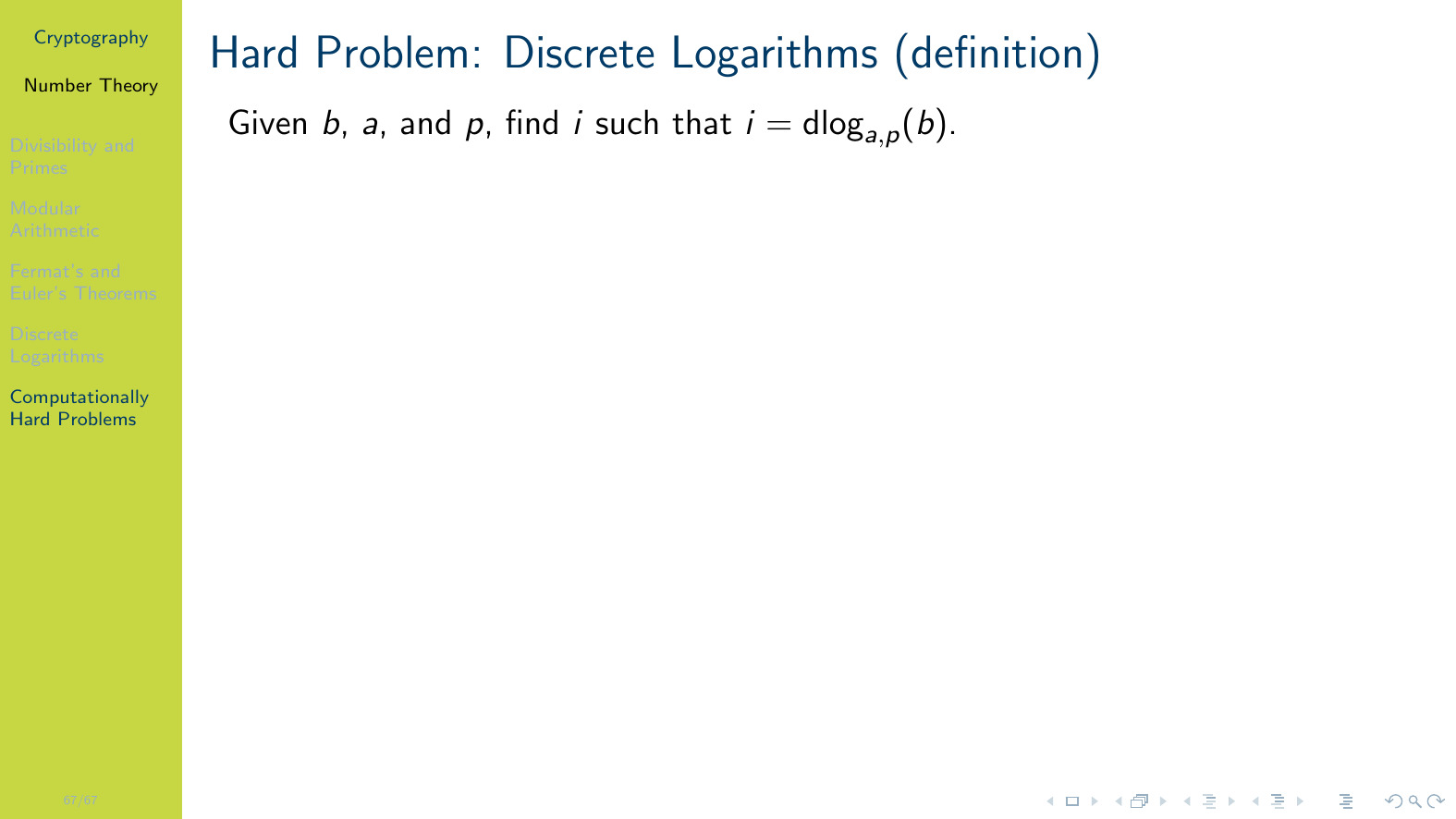 [Speaker Notes: While modular exponentiation is relatively easy, such as calculating $b = a^i \bmod p$, the inverse operation of discrete logarithms is computationally hard. The complexity is considered comparable to that of integer factorisation. \\ When studying RSA and Diffie-Hellman, you will see how these hard problems in number theory are used to secure ciphers.]